Bears: Anatomy, Locomotion, Behavior
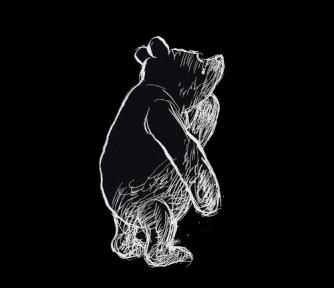 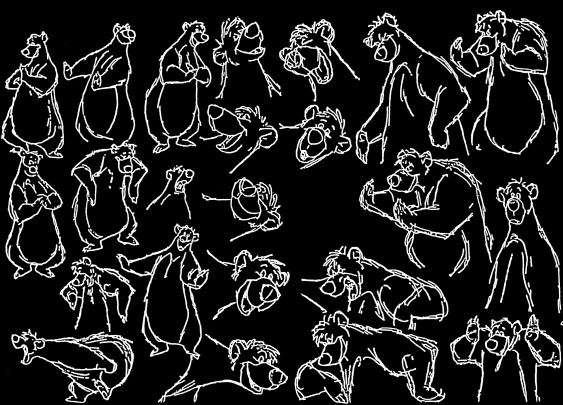 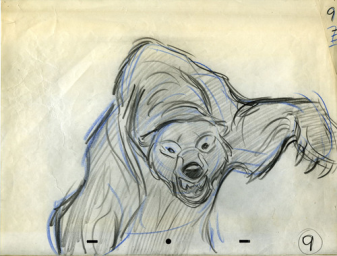 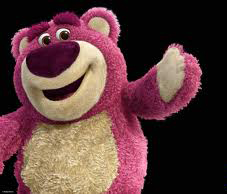 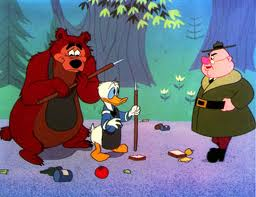 Stuart S. Sumida
ssumida@csusb.edu
www.stuartsumida.com
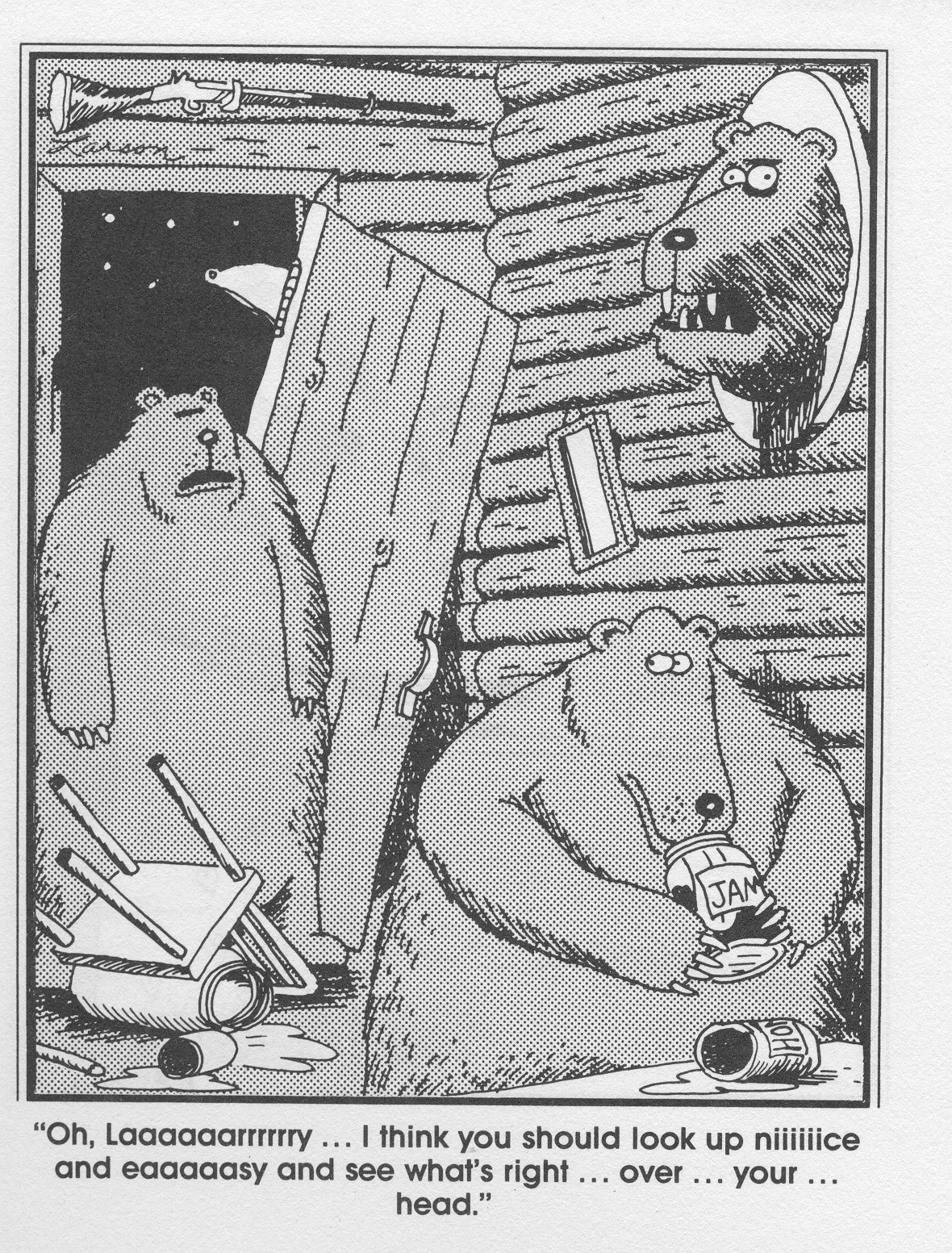 BEARS:

Basic Anatomy
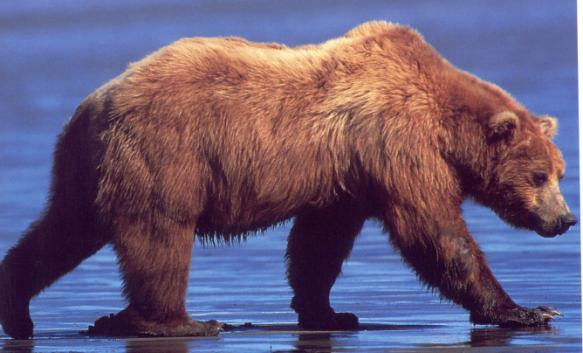 BEAR ANATOMY
BODY OUTLINE-1

In general, the highest point on a brown or grizzly bear will be the shoulder…




…whereas in a polar bear the highest point will be the hip
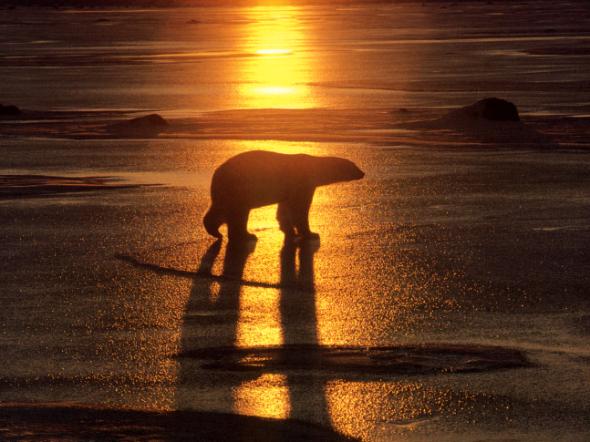 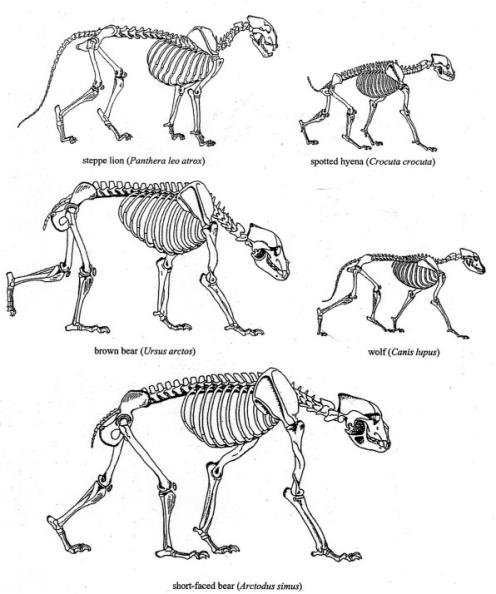 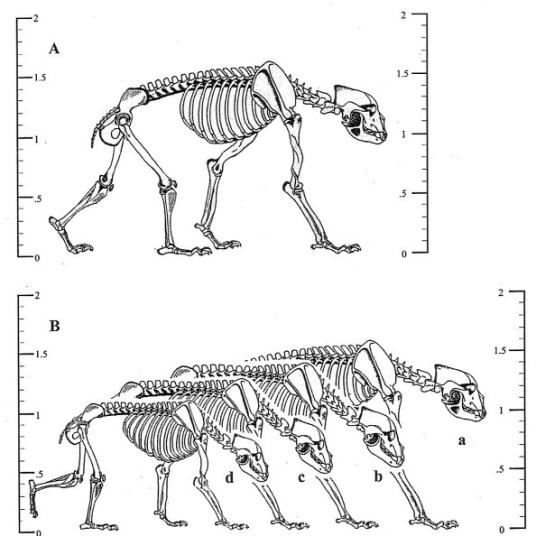 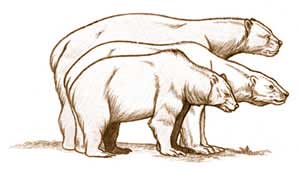 Extinct Short-faced Bear


Polar Bear

Grizzley Bear
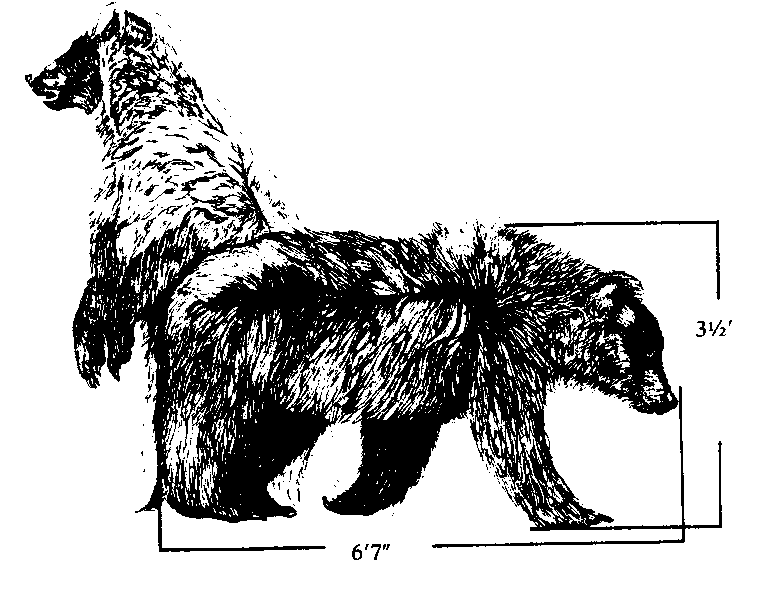 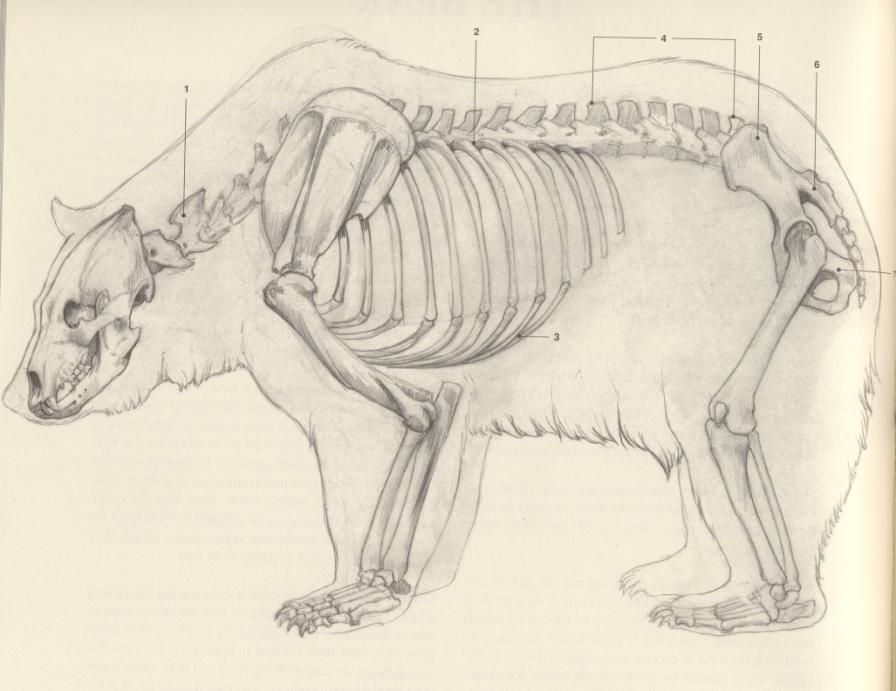 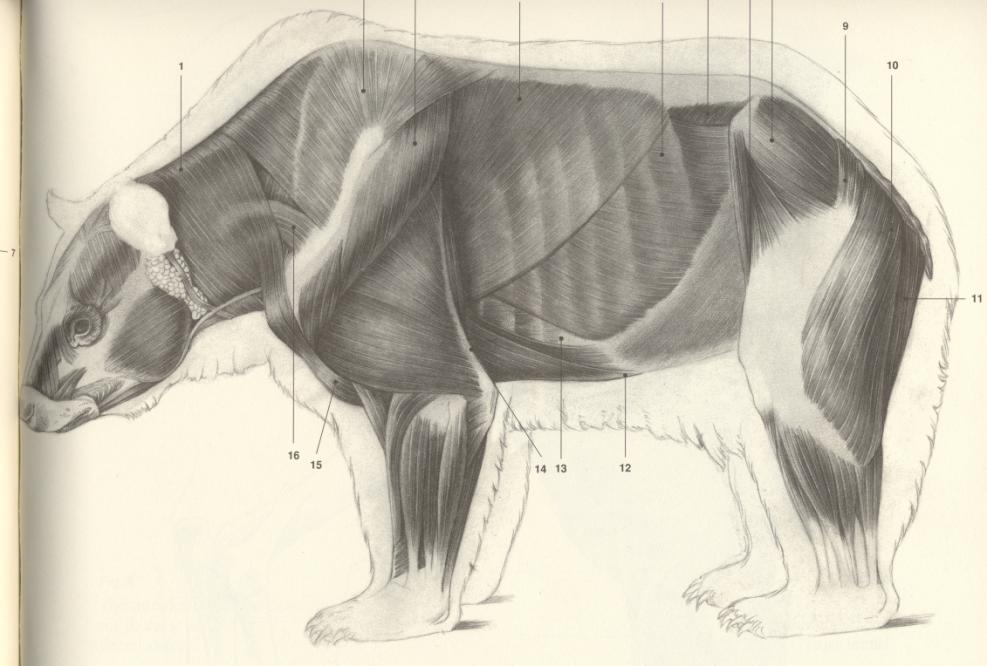 BEAR ANATOMY – SKELETON AND BACKBONE – 1

In a comparison of skeletons (i.e. the internal rigs) the backbone of a bear is somewhat intermediate between that of a carnivore on the one hand and an herbivore on the other.
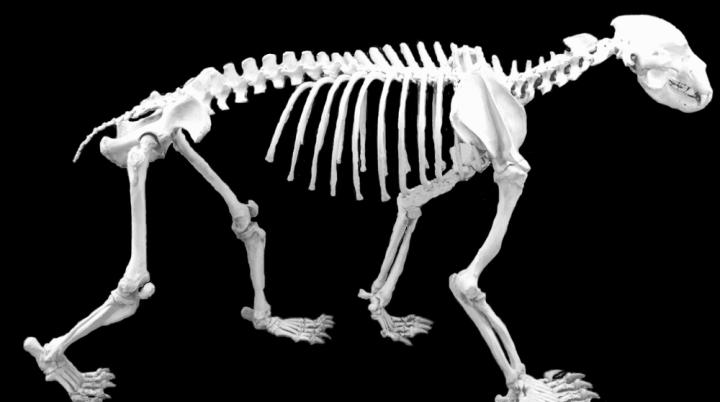 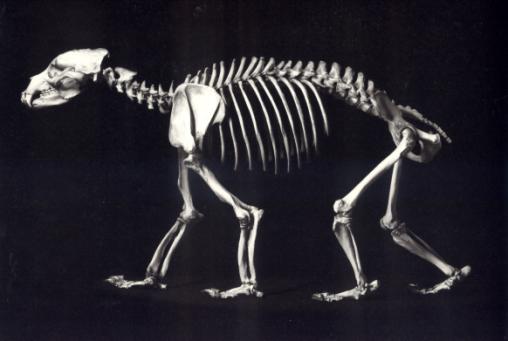 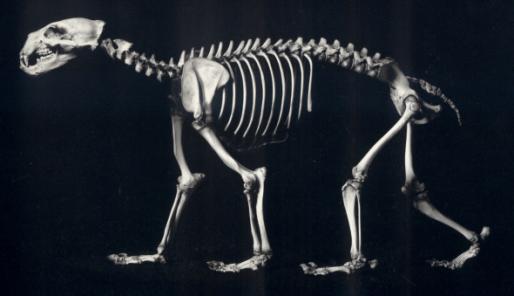 Grizzly Bear – Ursus arctos       Polar Bear – Ursus maritimus
BEAR ANATOMY – SKELETON AND BACKBONE – 2

Technically, bears are classified as carnivores, but in terms of feeding they are essentially omnivores.  So, you will note that the degree of curvature of the backbone is in fact intermediate between that of an obligate carnivore and an obligate herbivore.
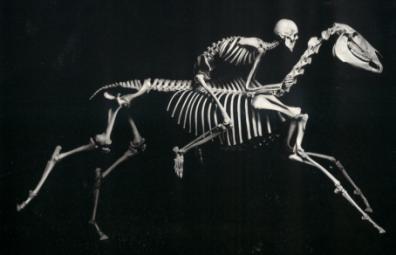 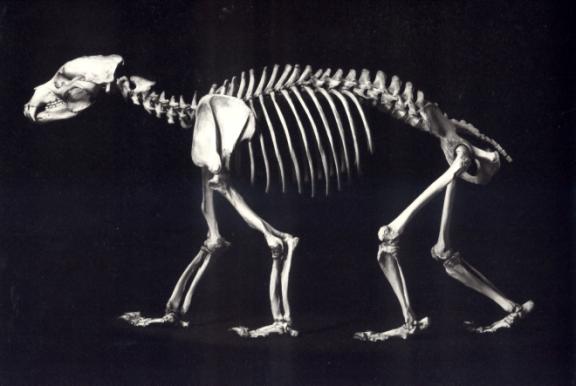 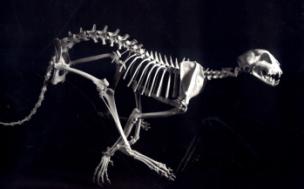 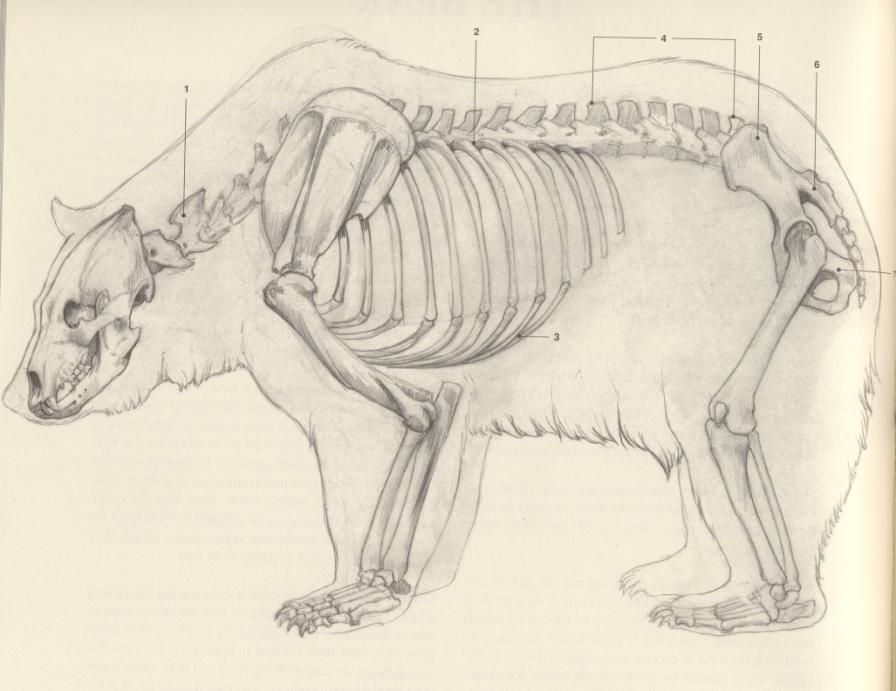 BEAR ANATOMY – SKELETON AND BACKBONE – 3

Bears have a moderately flexible back, but not so much as a high speed carnivore.
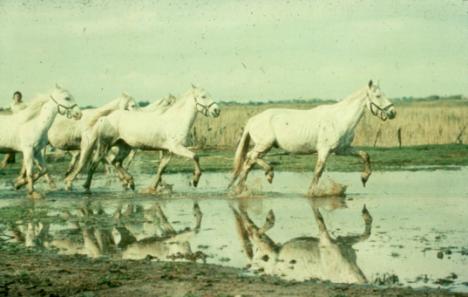 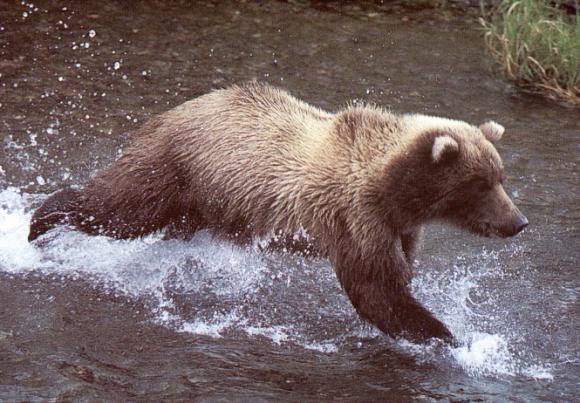 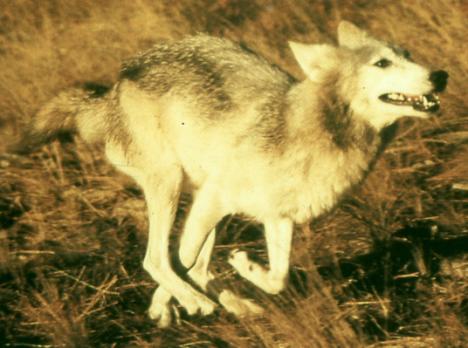 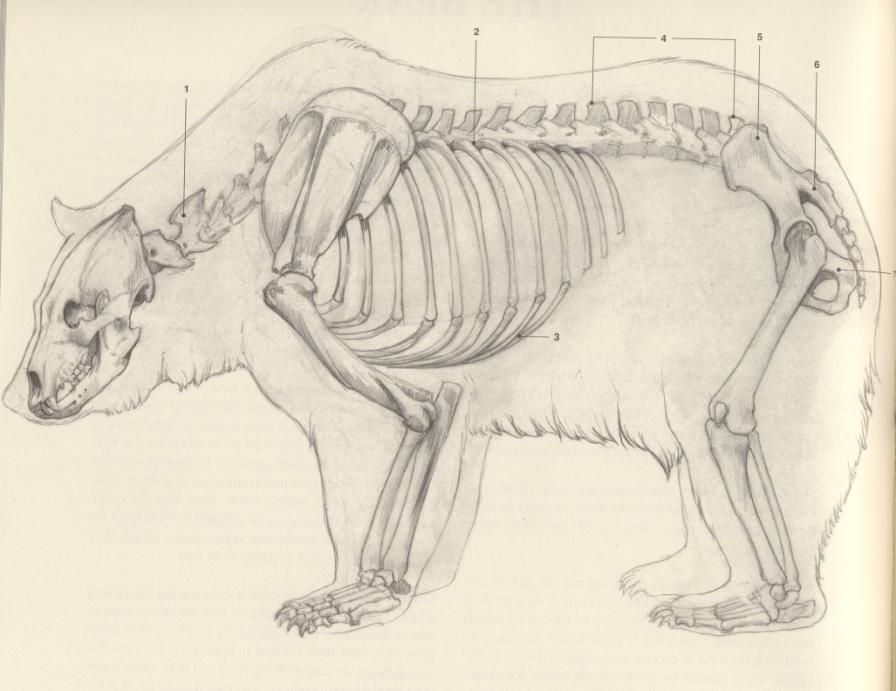 Atlas     Axis
BEAR ANATOMY – NECK – 1

All mammals have specific movements associated with the first two joints of the neck, known as the “atlas” and “axis” vertebrae (i.e the atlas-axis) complex.

Greatest degrees of movements take place at base of neck and atlas-axis.
Atlas-Axis Joint 
(rotatory movement of skull)
Skull-Atlas Joint
(nodding, up-down motion of skull)
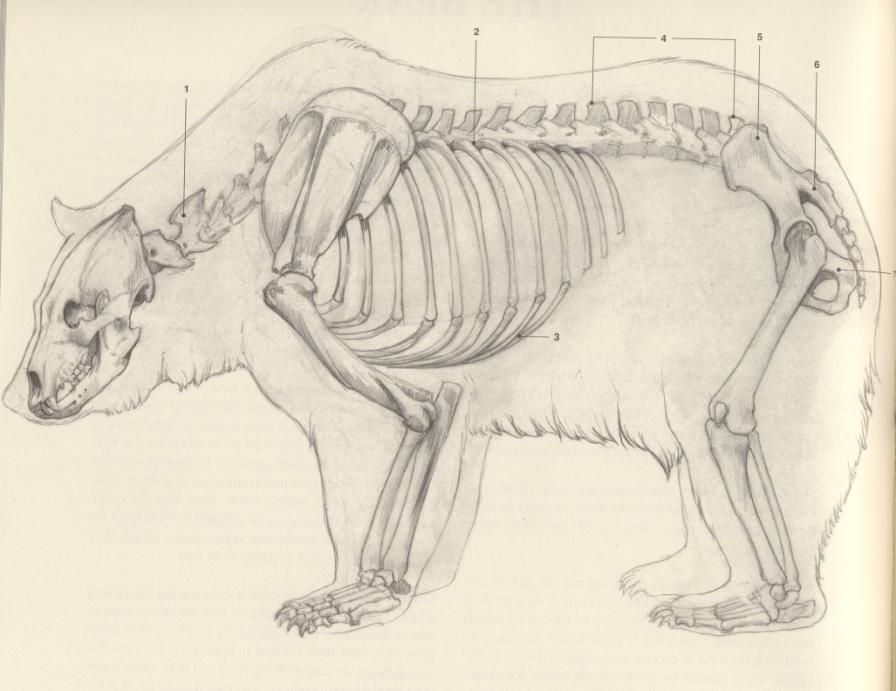 Atlas     Axis
BEAR ANATOMY – NECK – 1

All mammals have specific movements associated with the first two joints of the neck, known as the “atlas” and “axis” vertebrae (i.e the atlas-axis) complex.

Greatest degrees of movements take place at base of neck and atlas-axis.
Atlas-Axis Joint 
(rotatory movement of skull)
Skull-Atlas Joint
(nodding, up-down motion of skull)
BEAR ANATOMY – NECK – 2

Polar Bears have a relatively longer neck and greater degree of mobility of the neck.  They can bend it more from side to side.  (This is thought to be associated with swimming ability.)
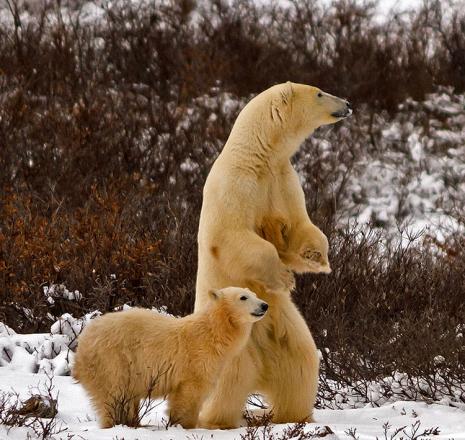 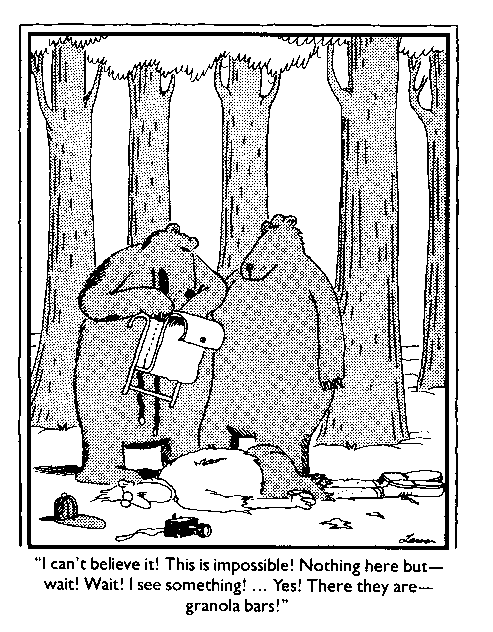 Limbs, hands, 
and feet...
BEAR ANATOMY – LIMBS 1

Key features of bears:

“Plantigrade” – flat-footed and palmed

Limbs very close to columnar in orientation – much like humans.

Extremely robust should & hip, upper arm & thigh.
BEAR ANATOMY – LIMBS 2

Both bears and humans are “flat-footed” or “plantigrade” with heel in contact with the ground.  
Additionally, bear hind limbs are  oriented in an almost columnar manner, much like humans.  (However, note, we will see that hip orientation is different – this is key for standing on two limbs.)
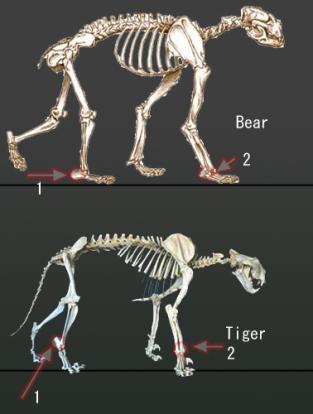 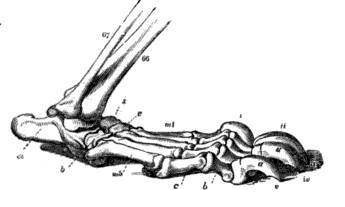 BEAR ANATOMY – LIMBS 3

Human forelimbs hang, whereas those of bears are weight-bearing.  
Bears forelimbs are attached via a muscular sling to the side of the ribcage whereas those of humans attach to the back/dorsal side of the body with partial skeletal support via the clavicle.
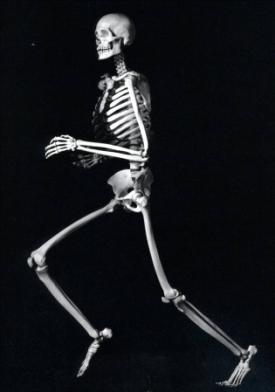 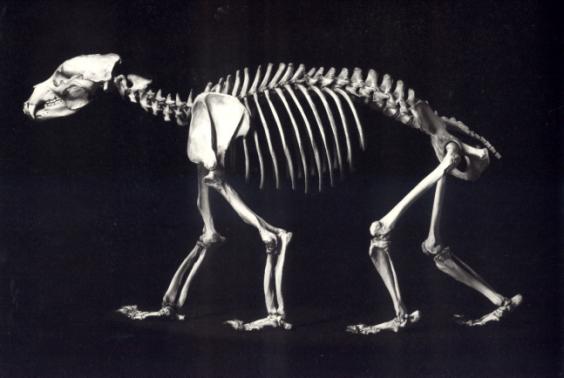 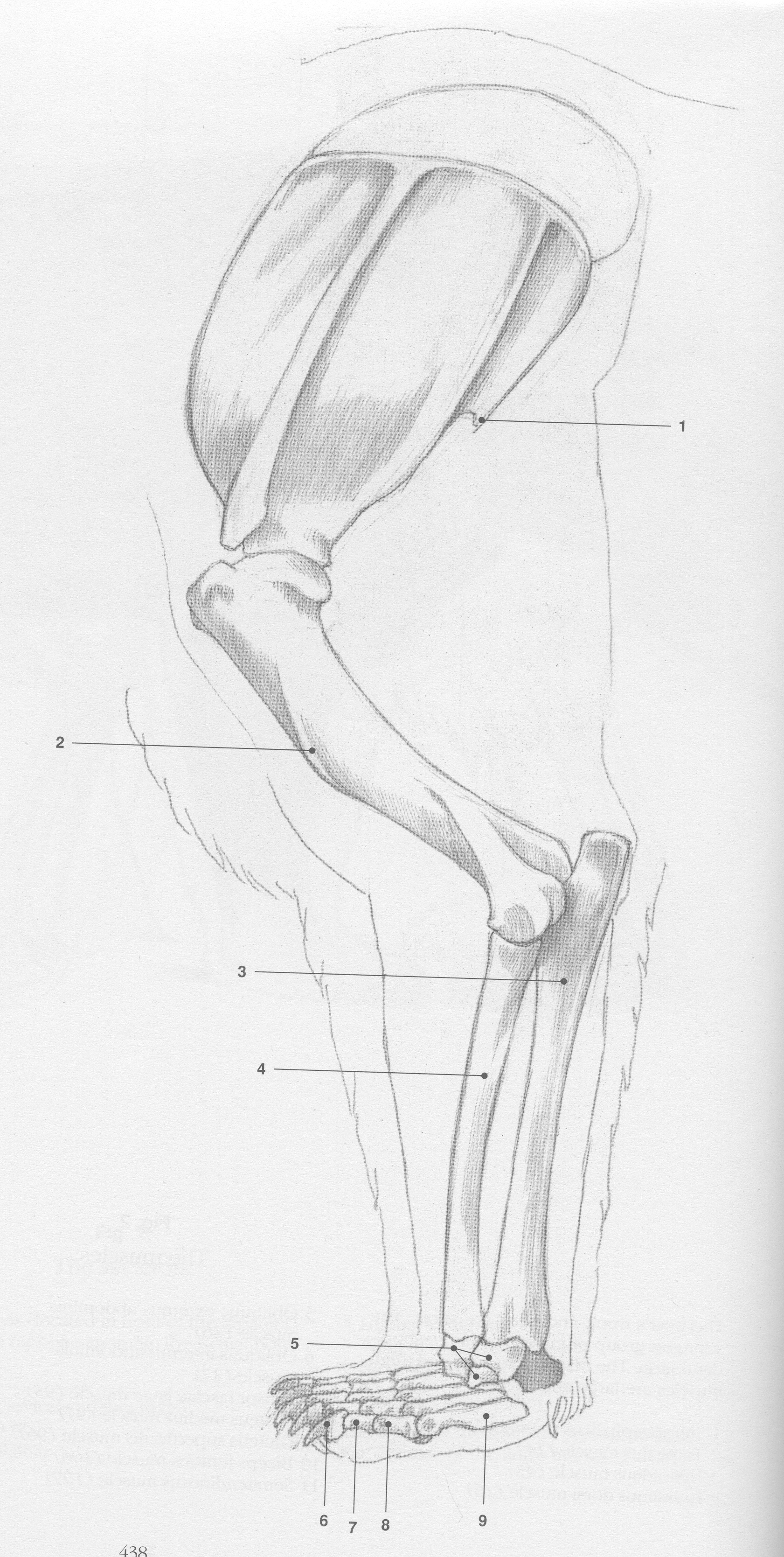 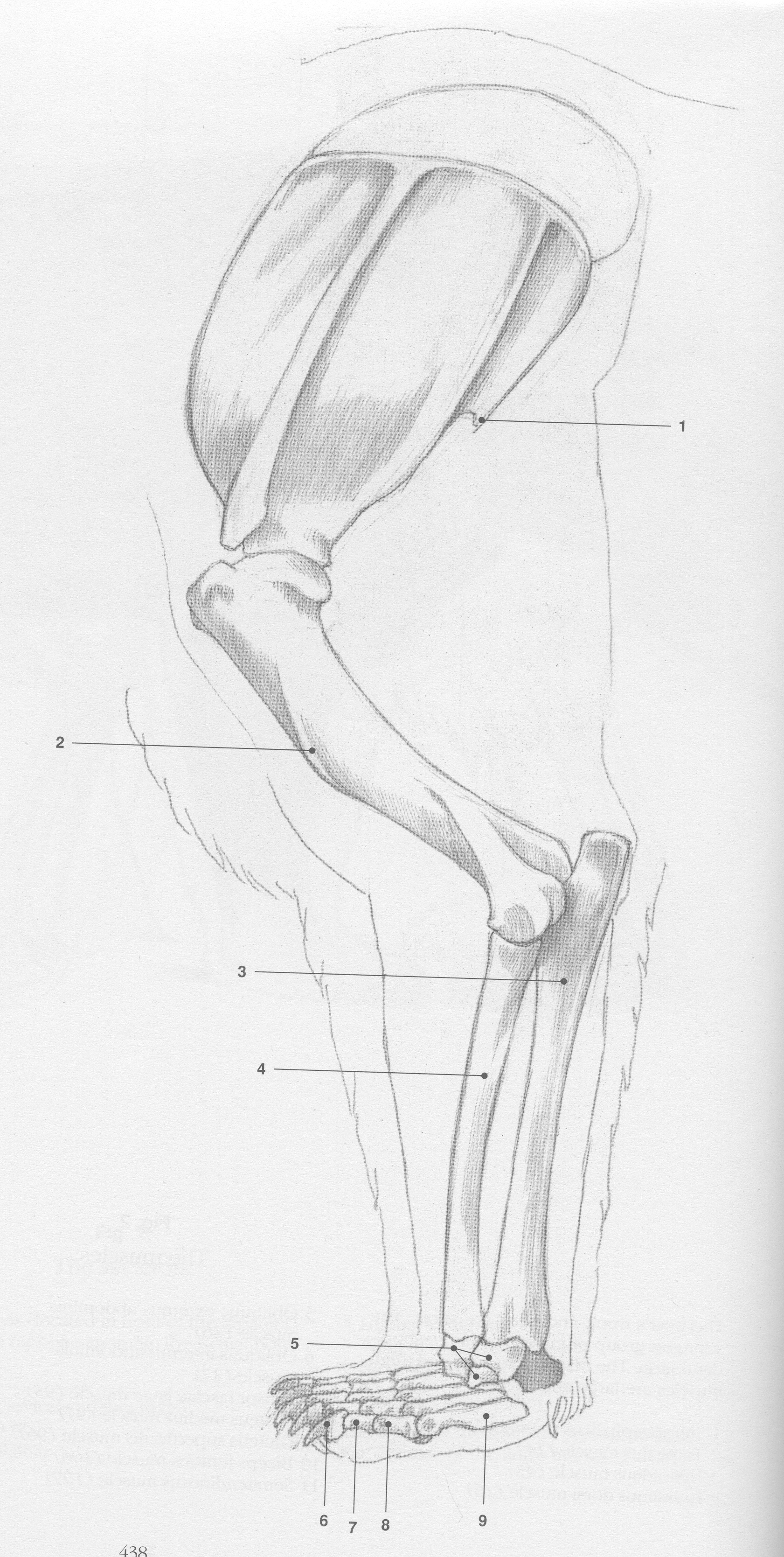 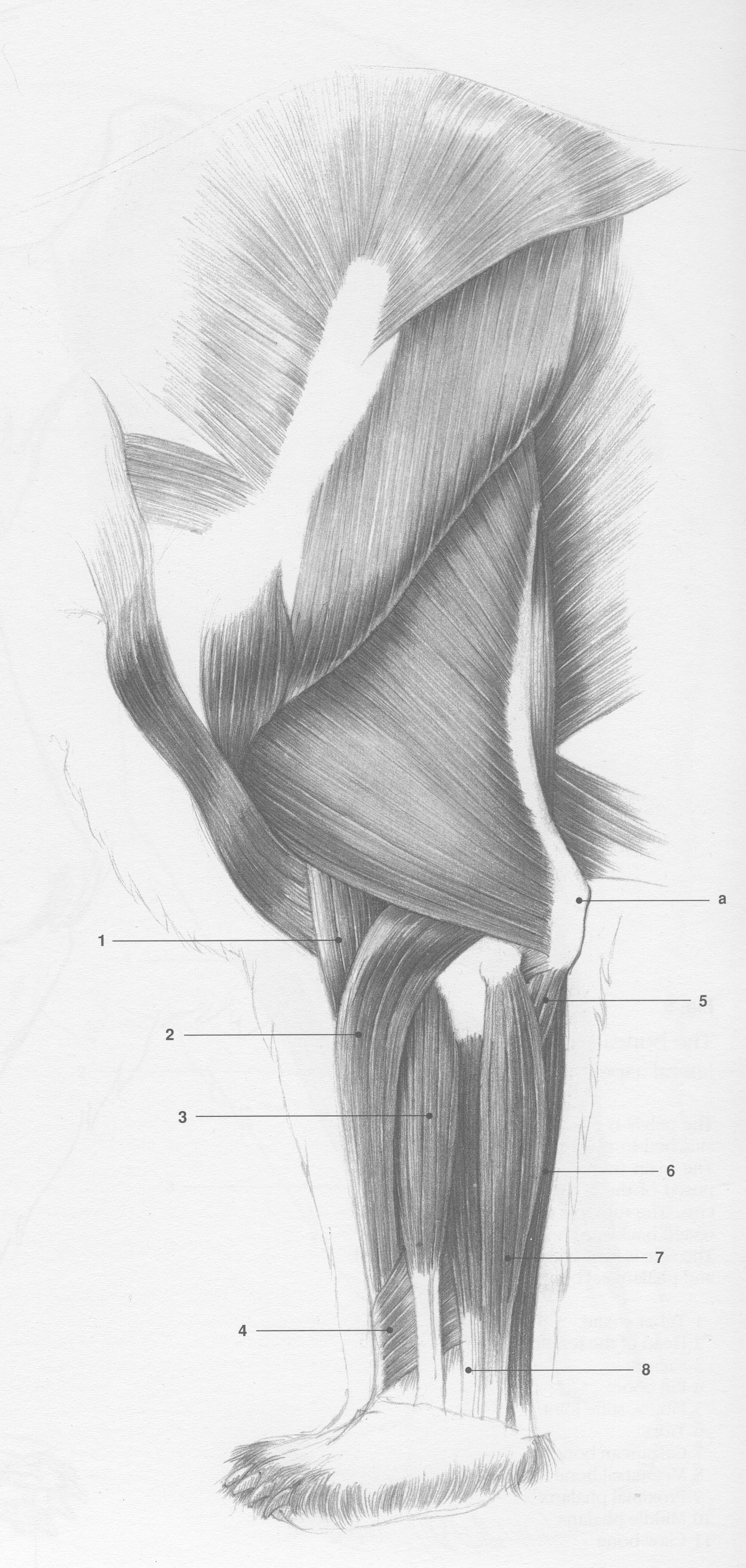 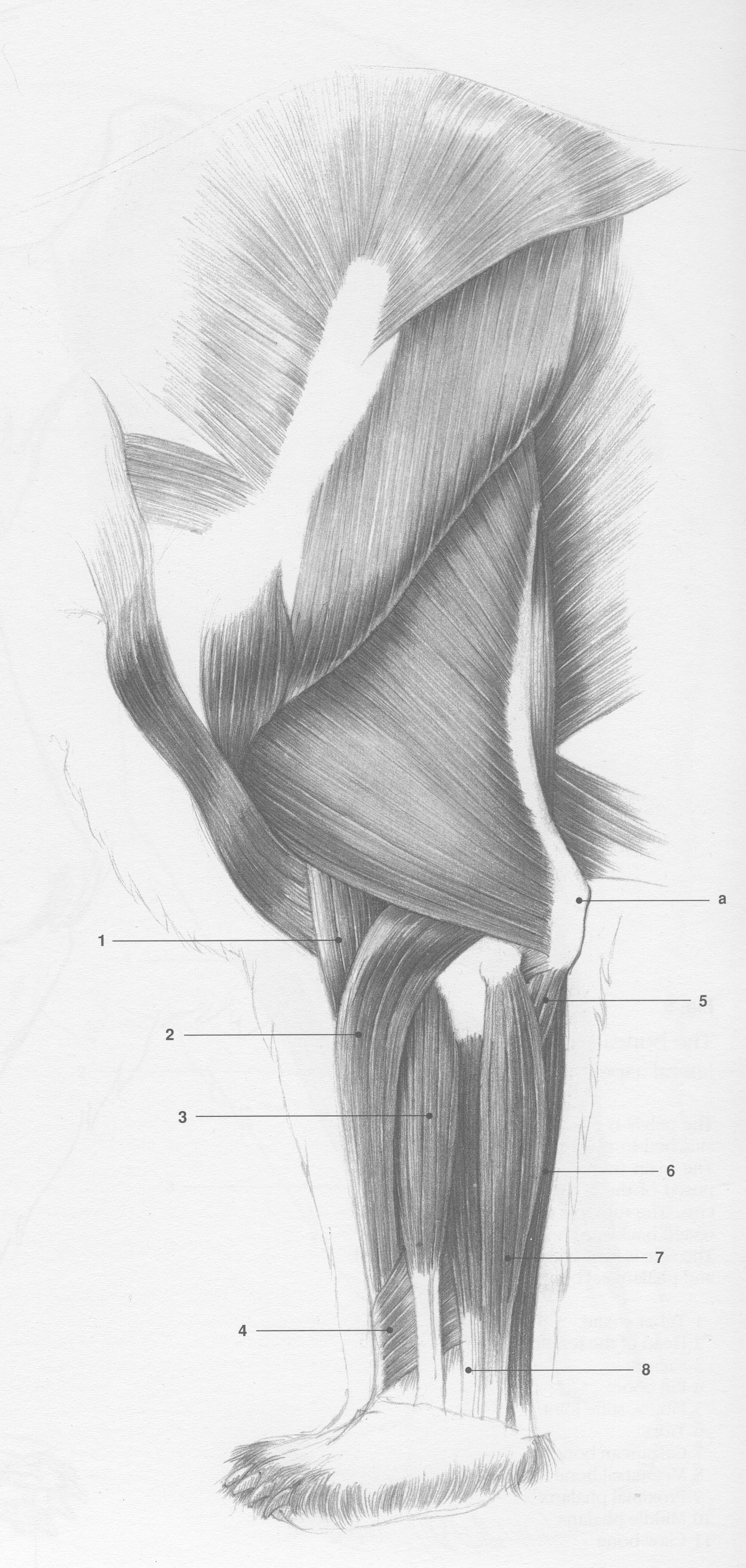 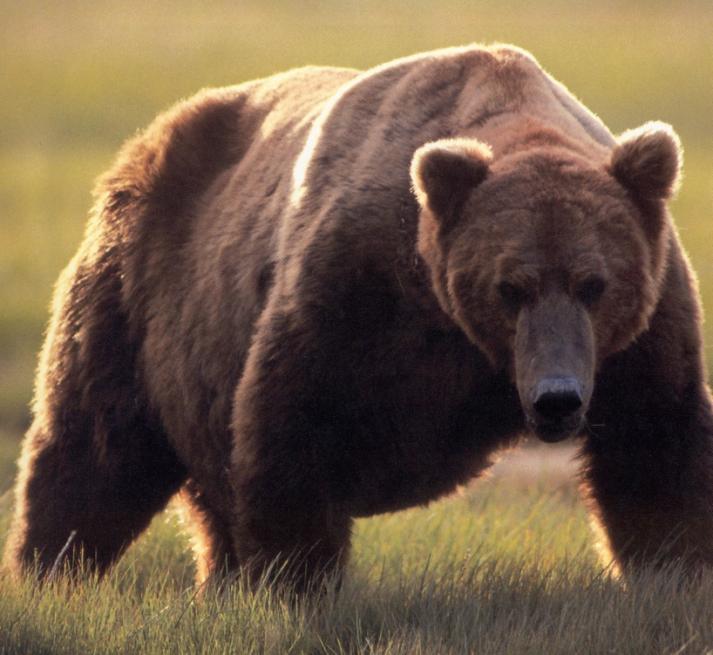 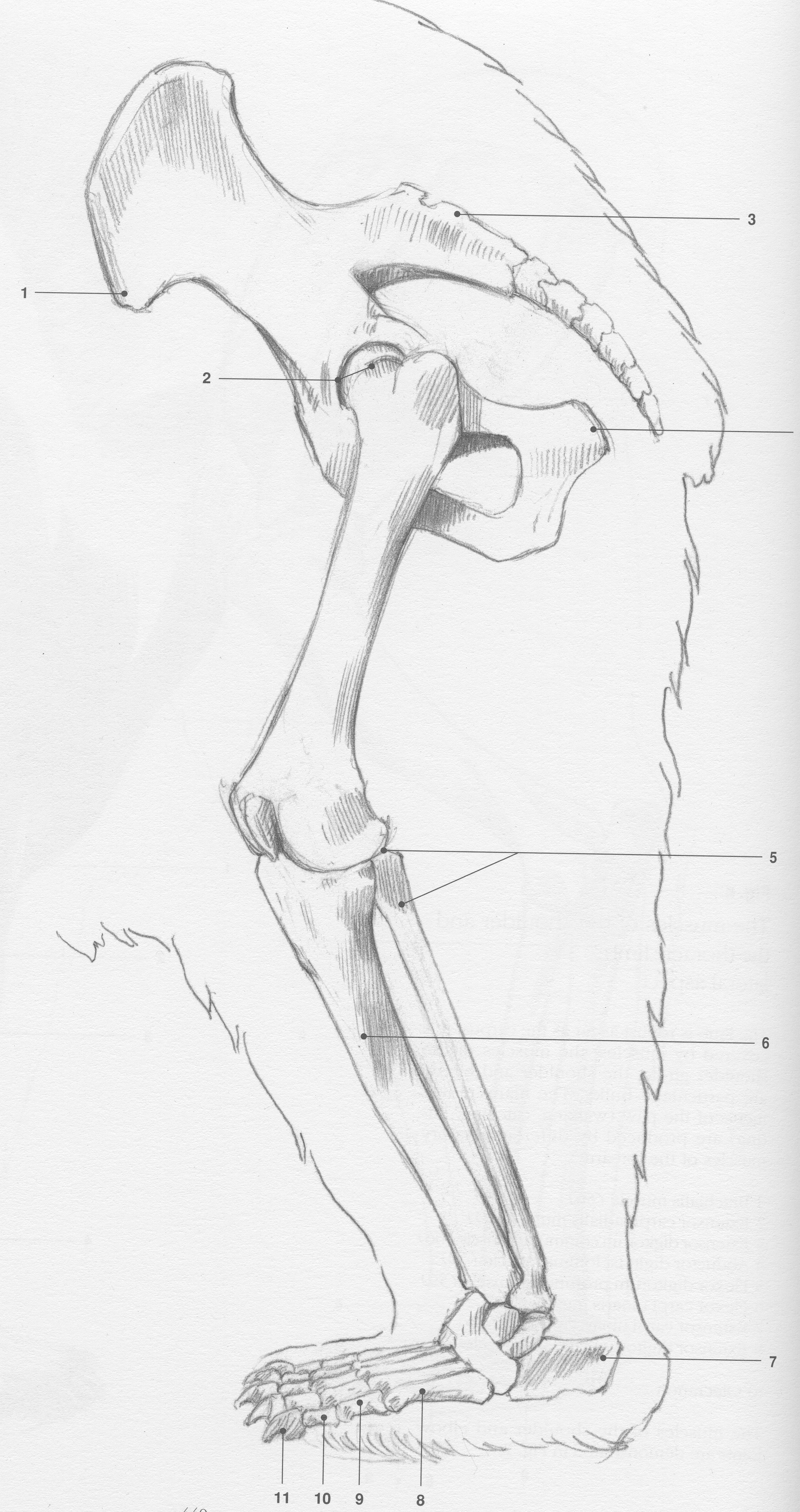 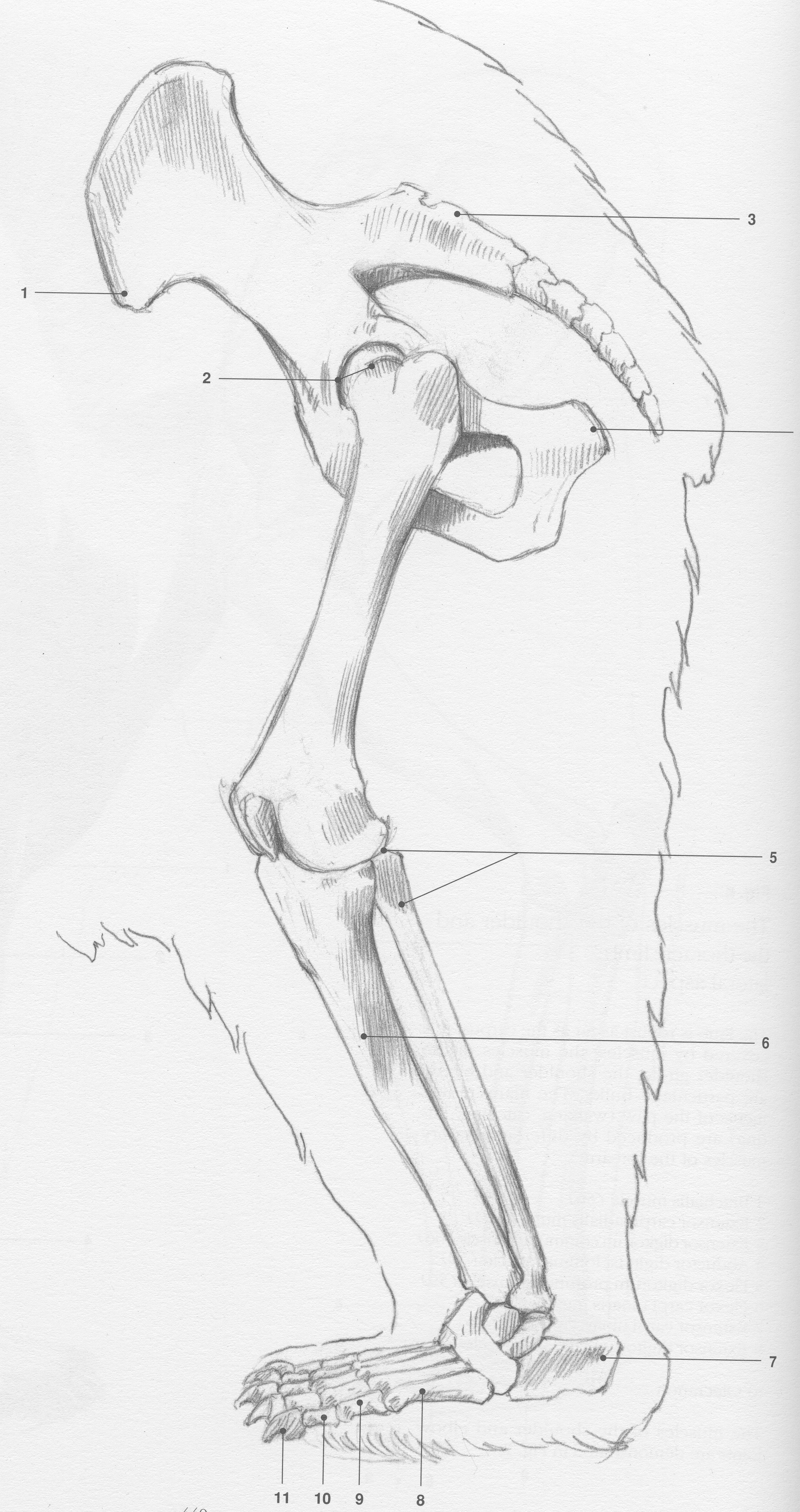 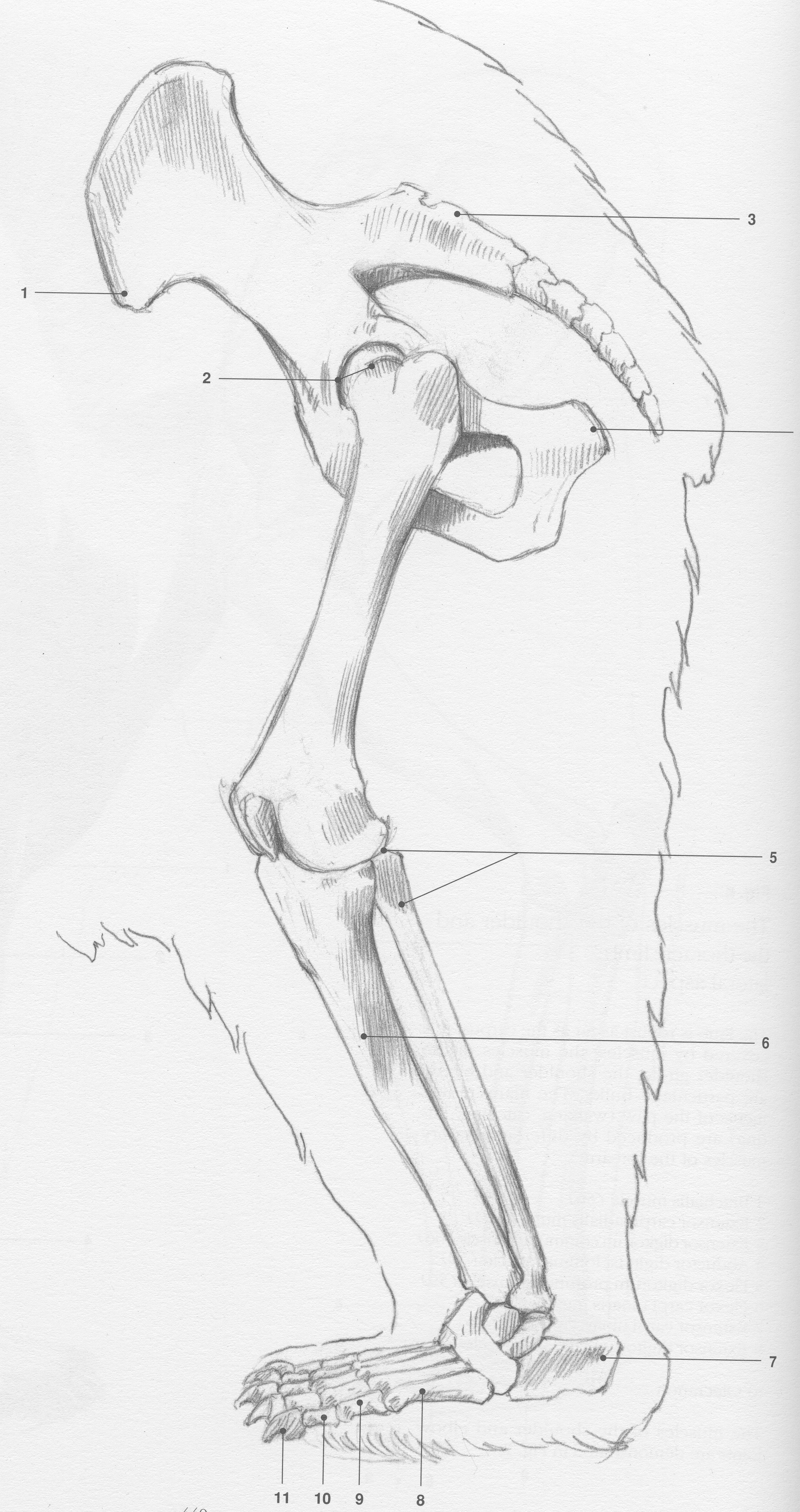 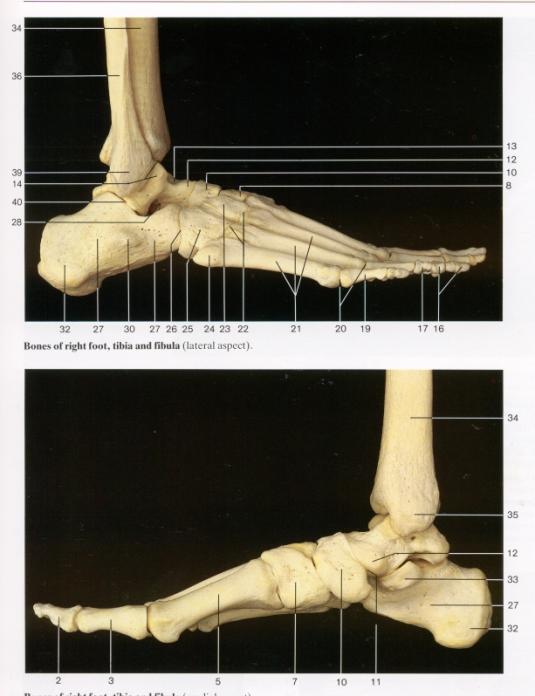 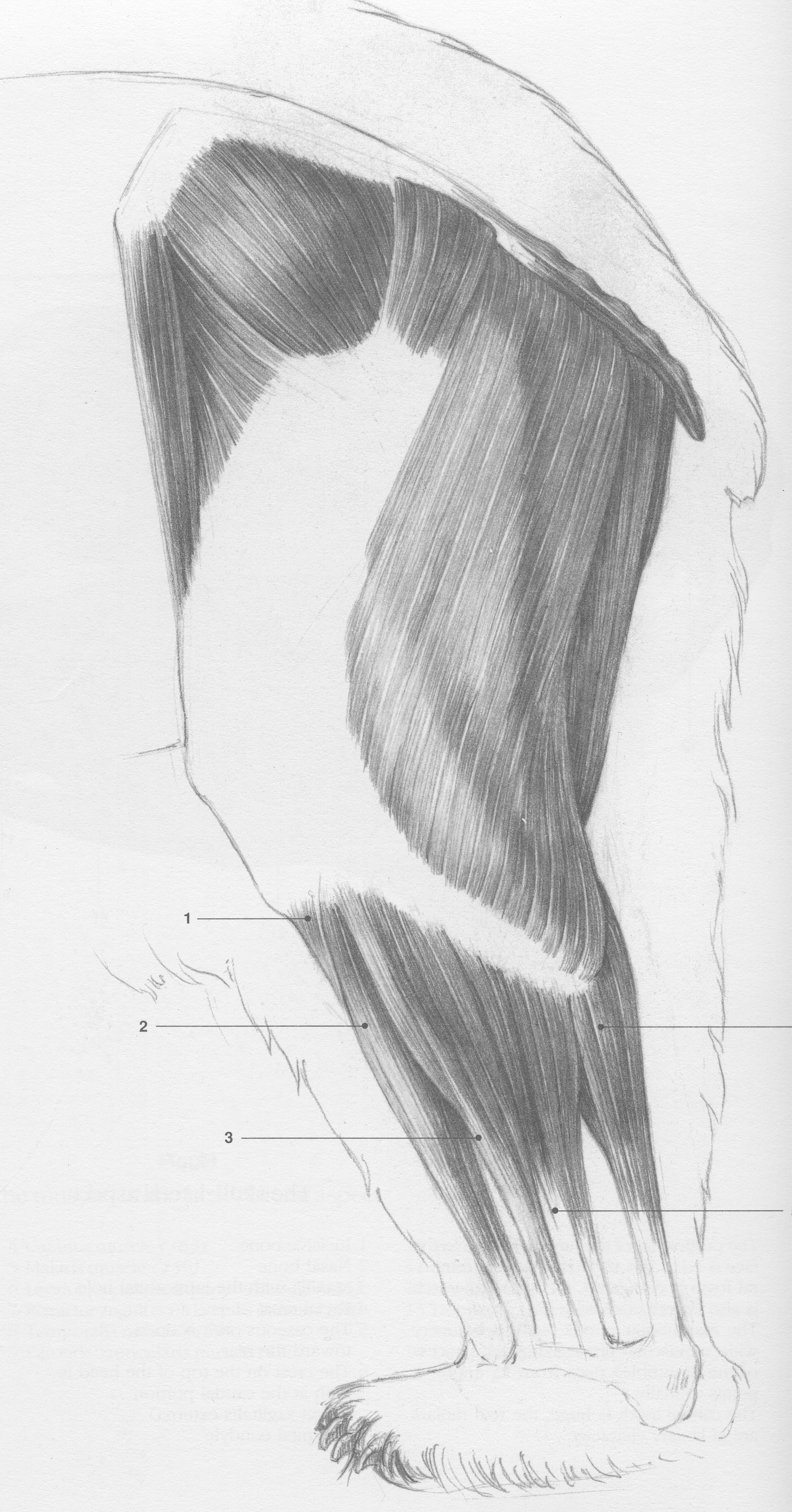 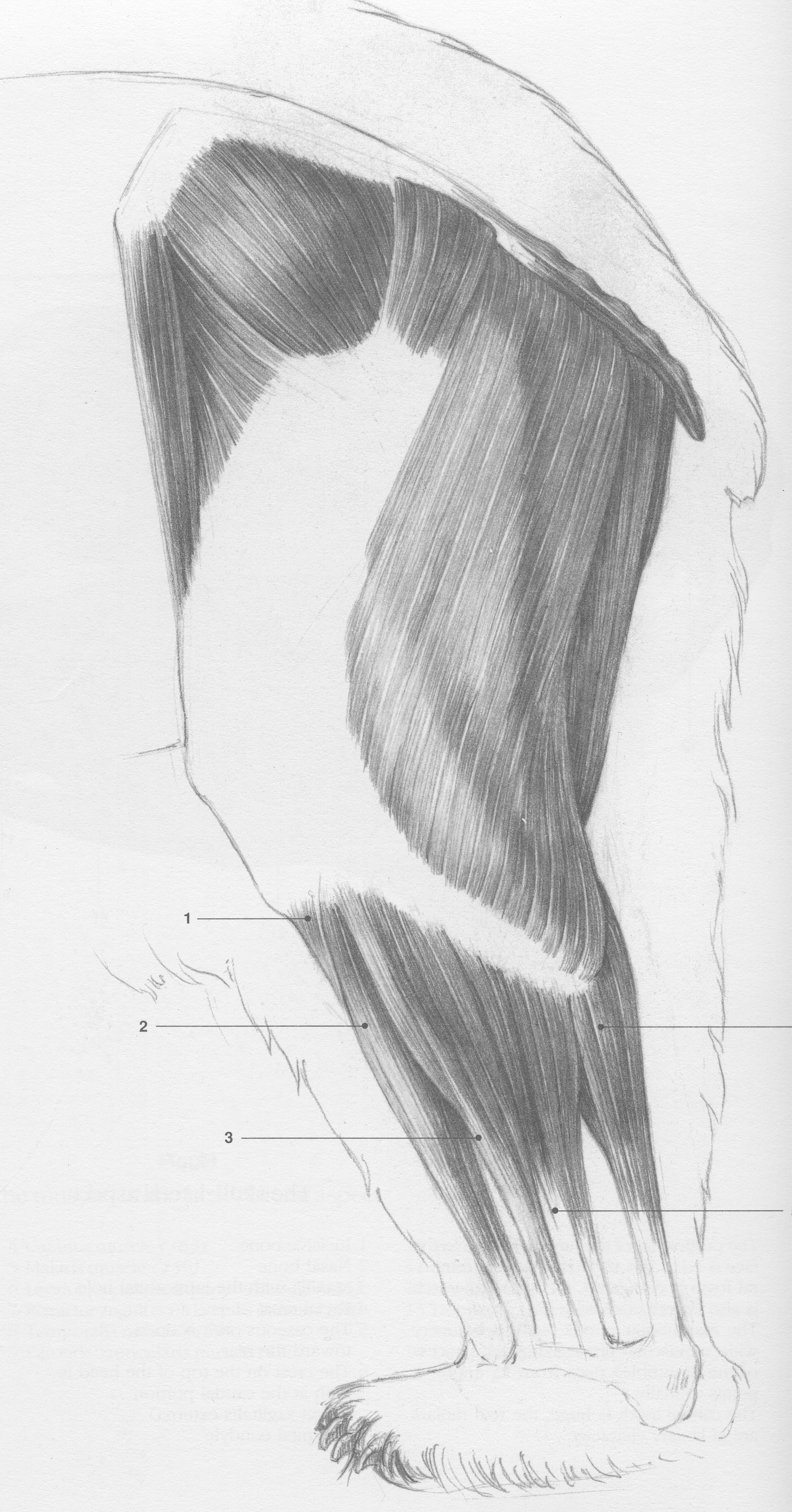 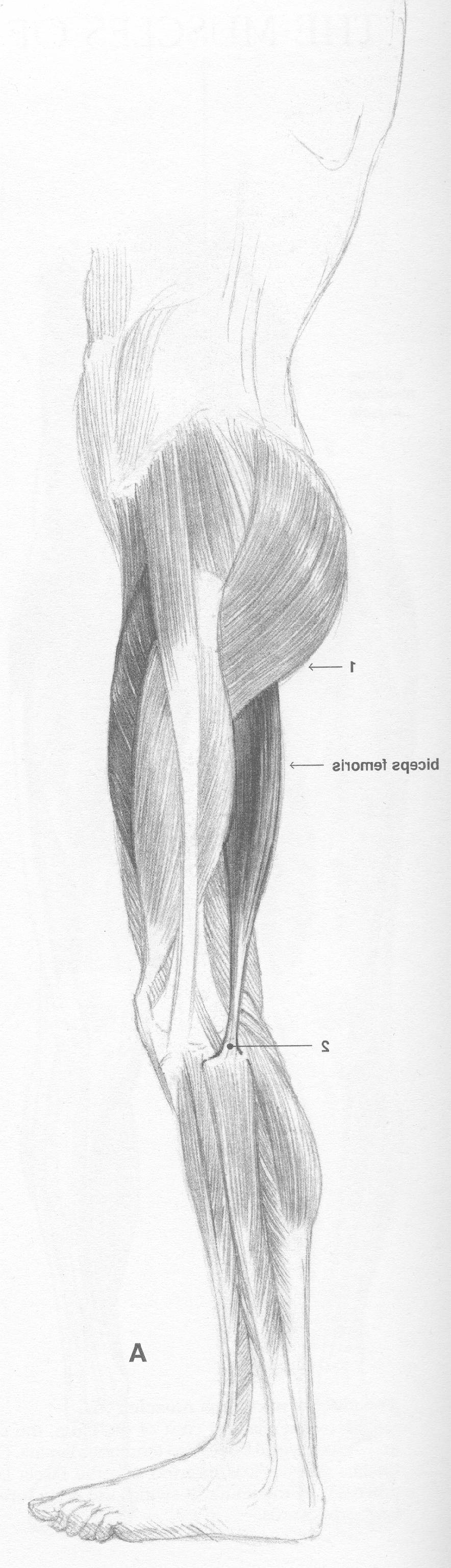 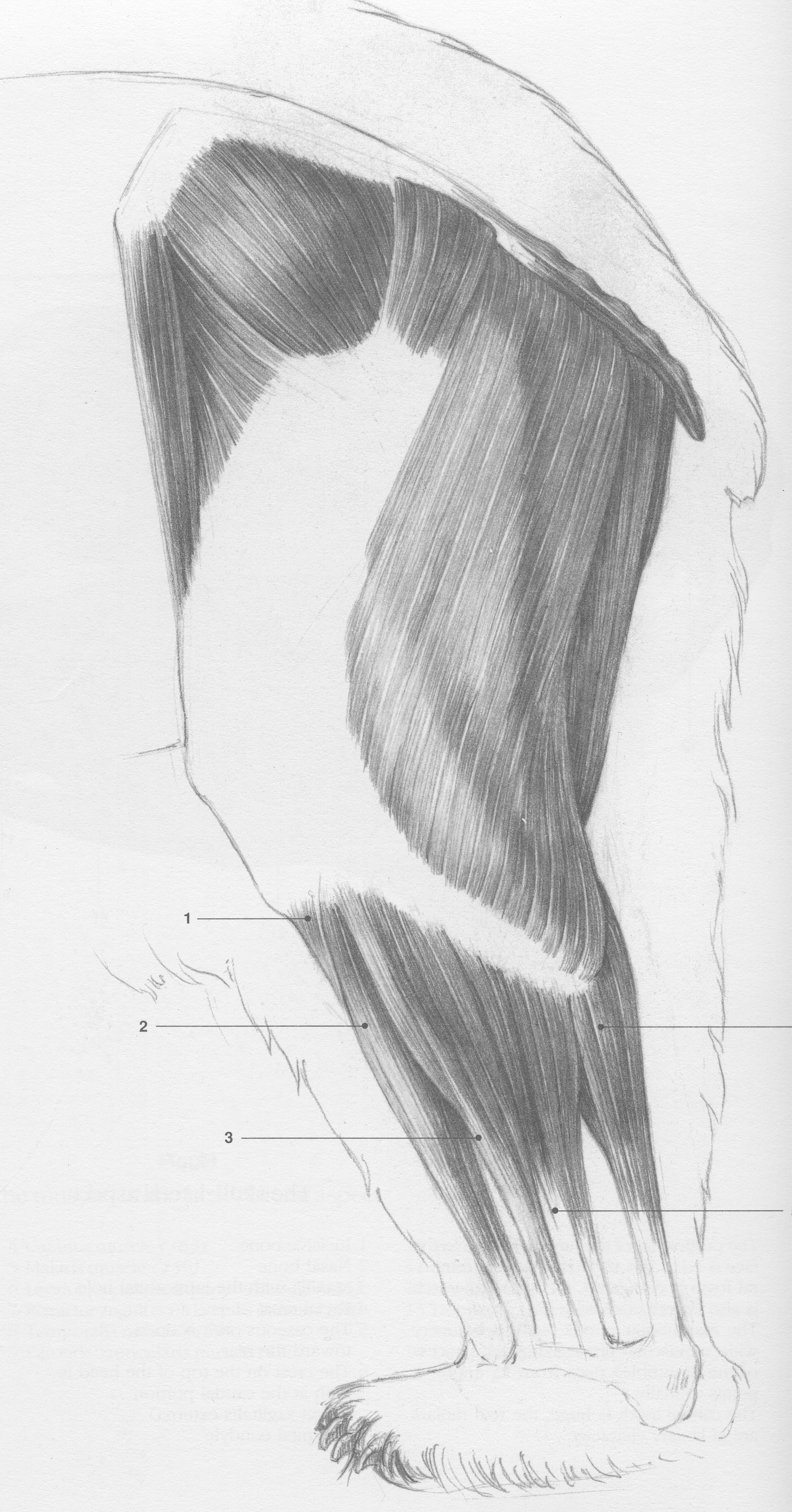 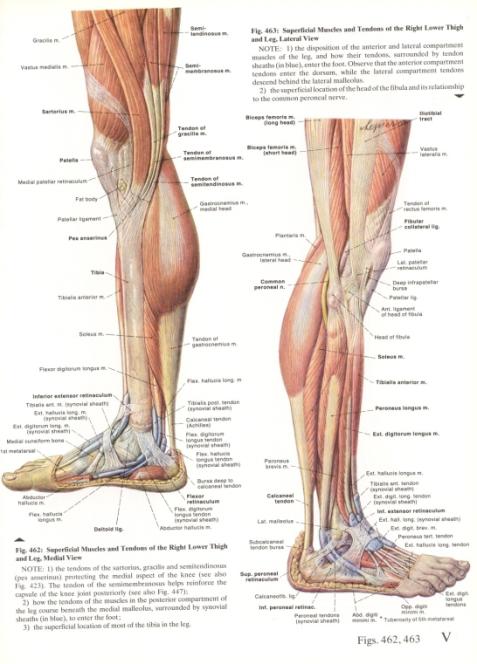 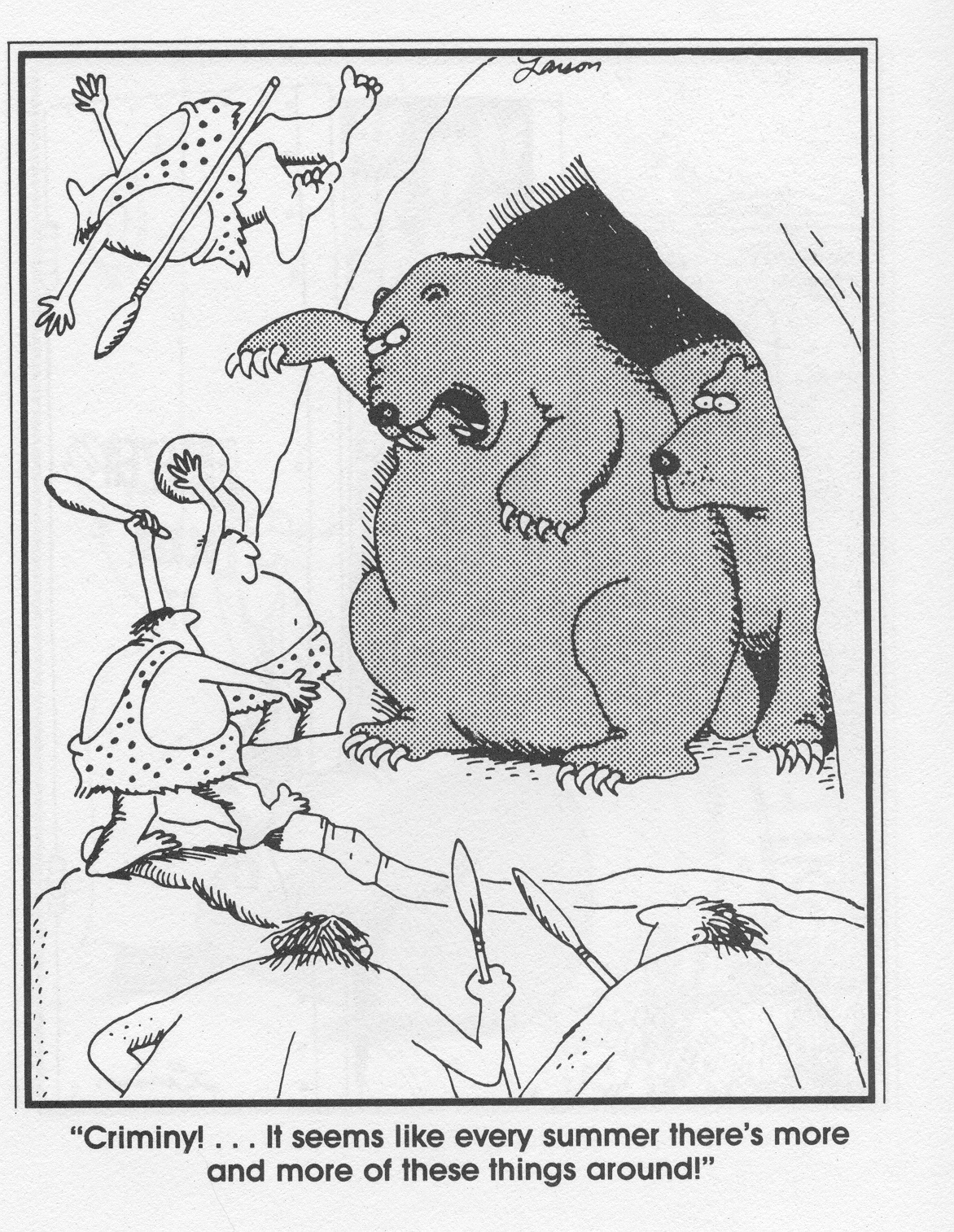 Paws and 
Claws...
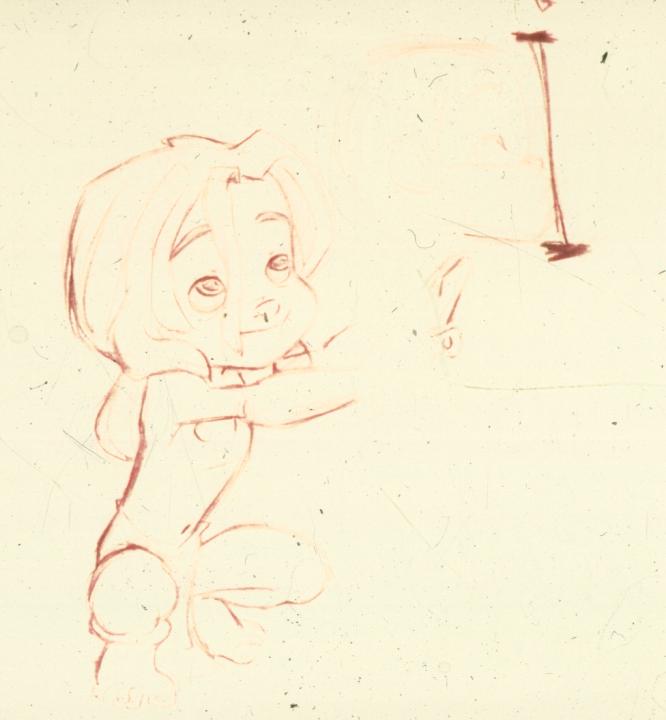 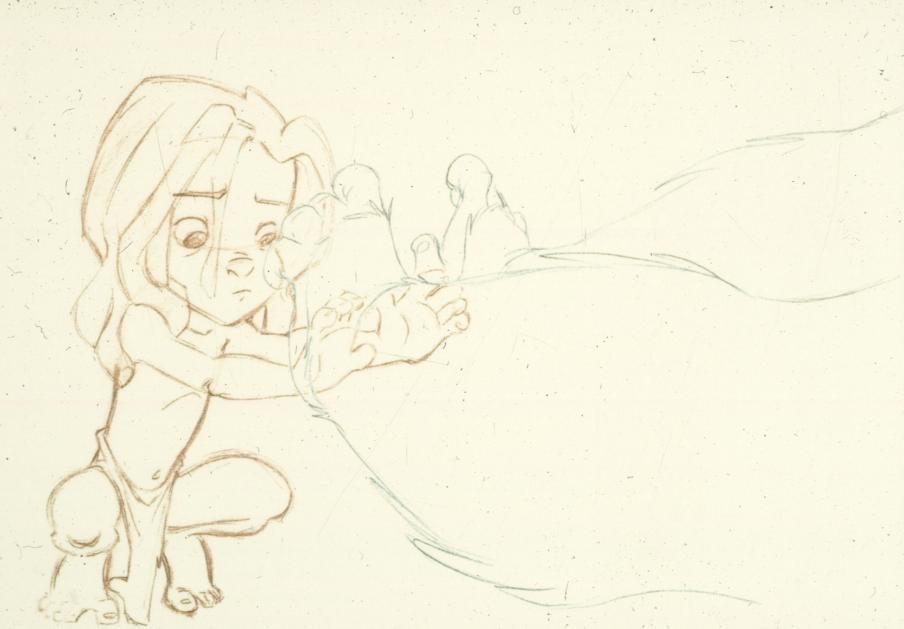 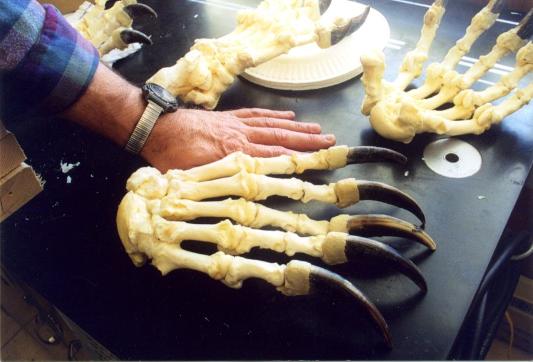 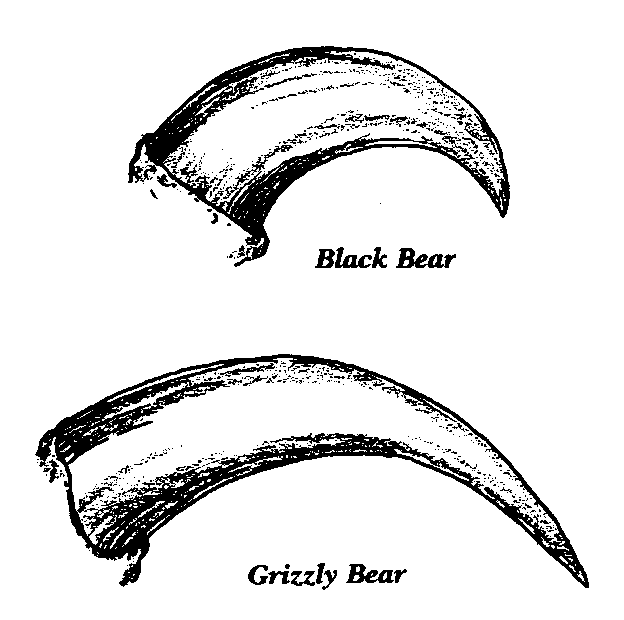 BEAR ANATOMY – PAWS AND CLAWS – 1

Grizzly Bear claws are extremely long.

Regular brown and black bear claws shorter and more hooked.

Polar Bear claws are slightly smaller and sharper.
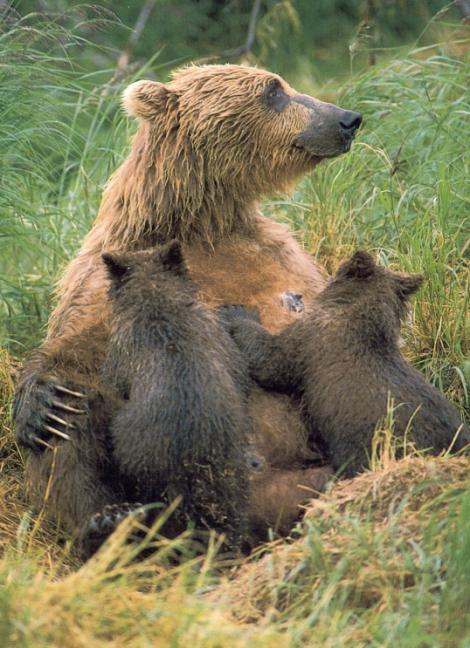 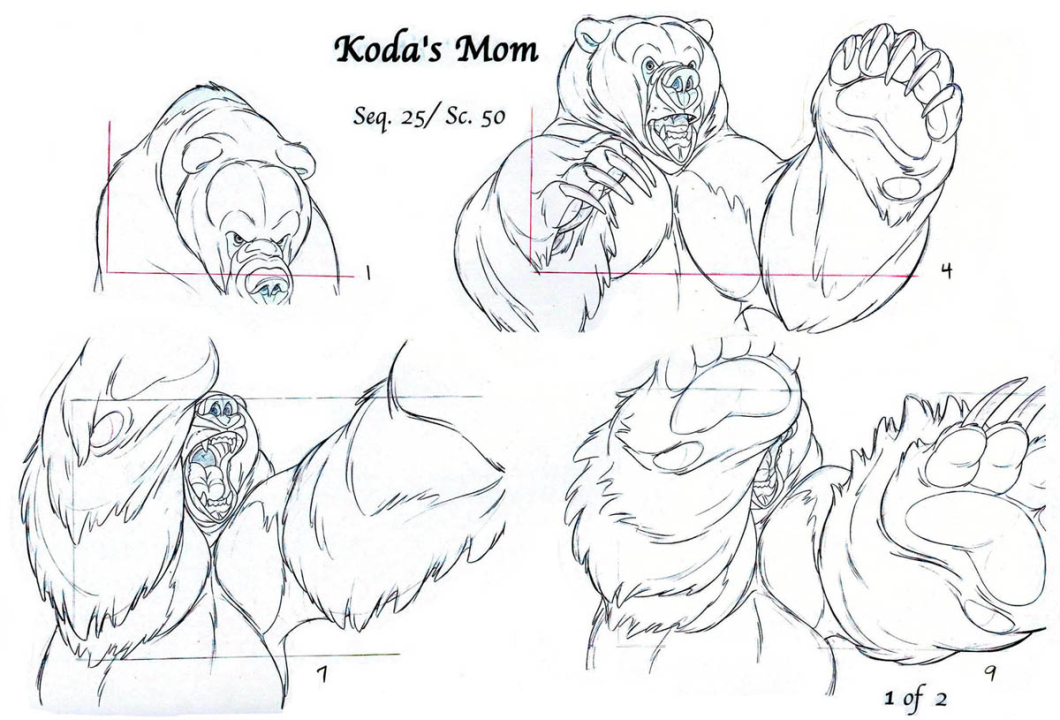 BEAR ANATOMY – PAWS AND CLAWS – 2
 
Note that polar bears have much less friction padding on their feet.
Due to adaptation to extreme cold, they even have fur on the underside of their feet and between toes.
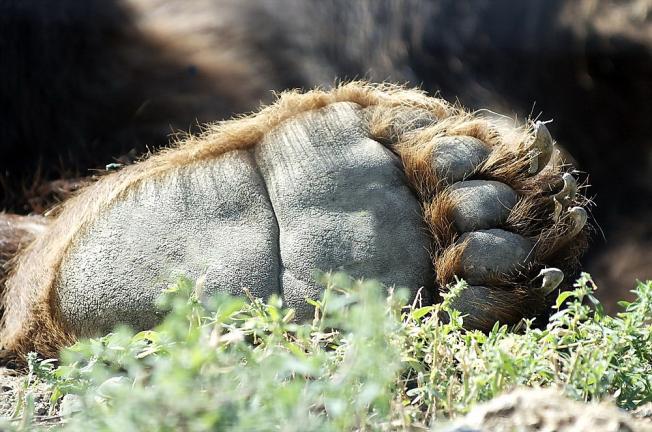 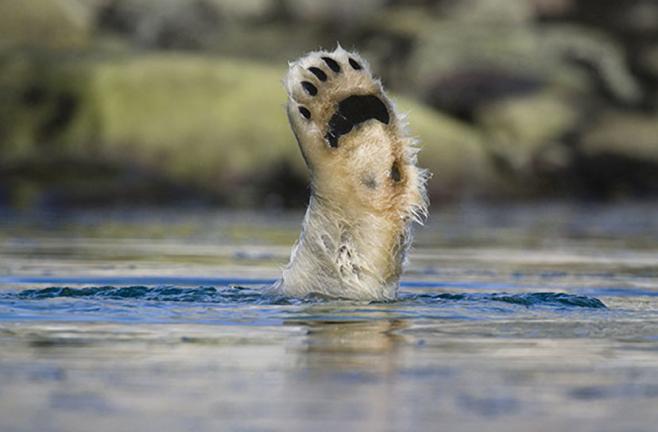 BEAR ANATOMY – PAWS AND CLAWS – 2
 
Note that polar bears have much less friction padding on their feet.
Due to adaptation to extreme cold, they even have fur on the underside of their feet and between toes.
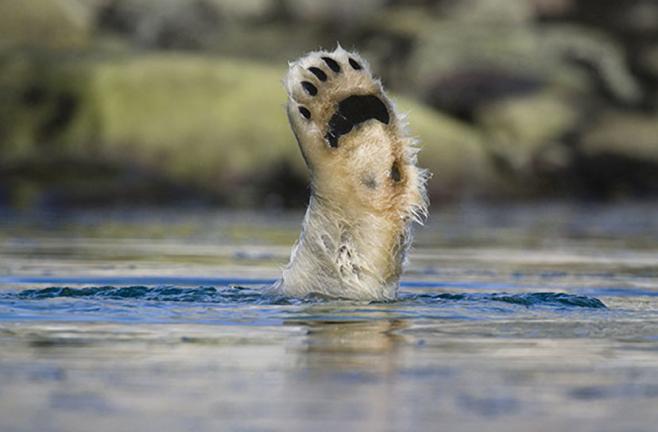 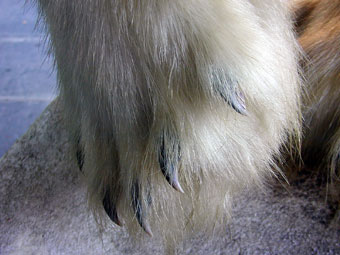 BEAR ANATOMY – PAWS AND CLAWS – 3

Due to the plantigrade strategy of locomotion of bears, their hands (forepaws) take on a morphology much like that of a foot.
Note that the fifth metacarpal is longest – more like the human foot than hand.
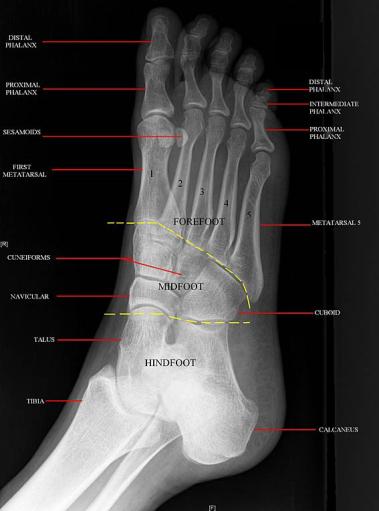 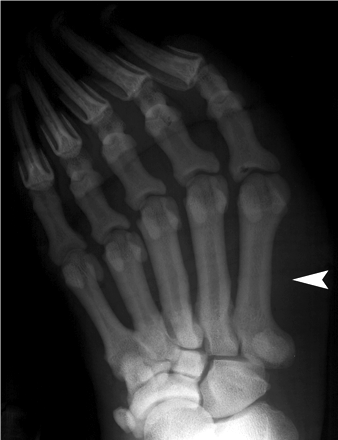 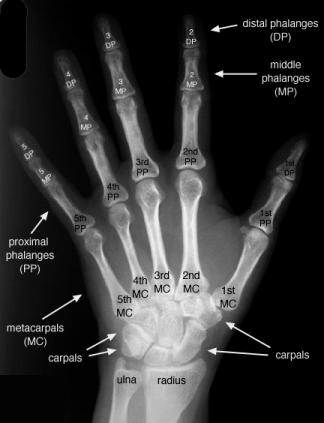 4
3
5
2
1
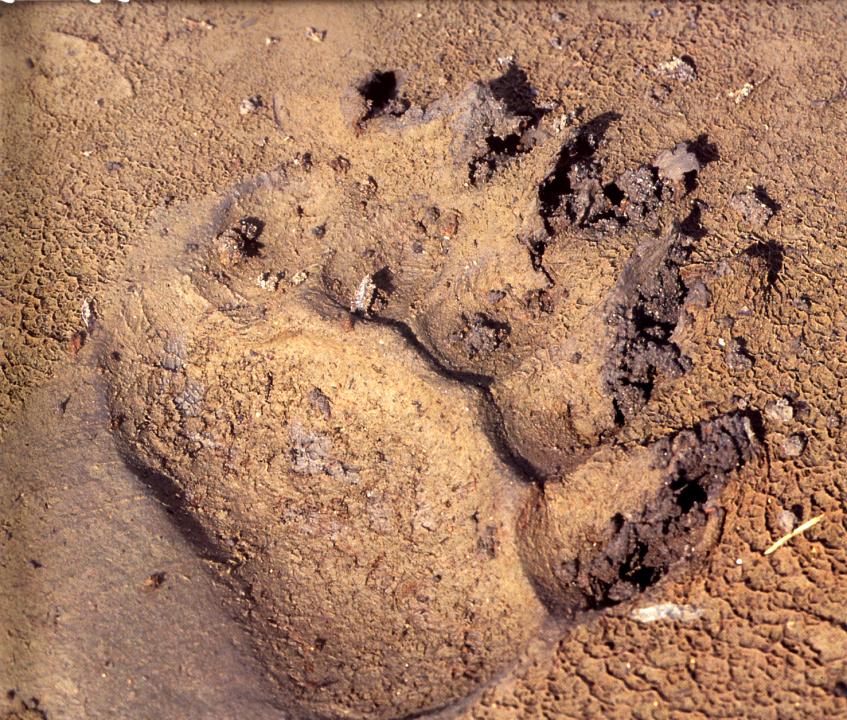 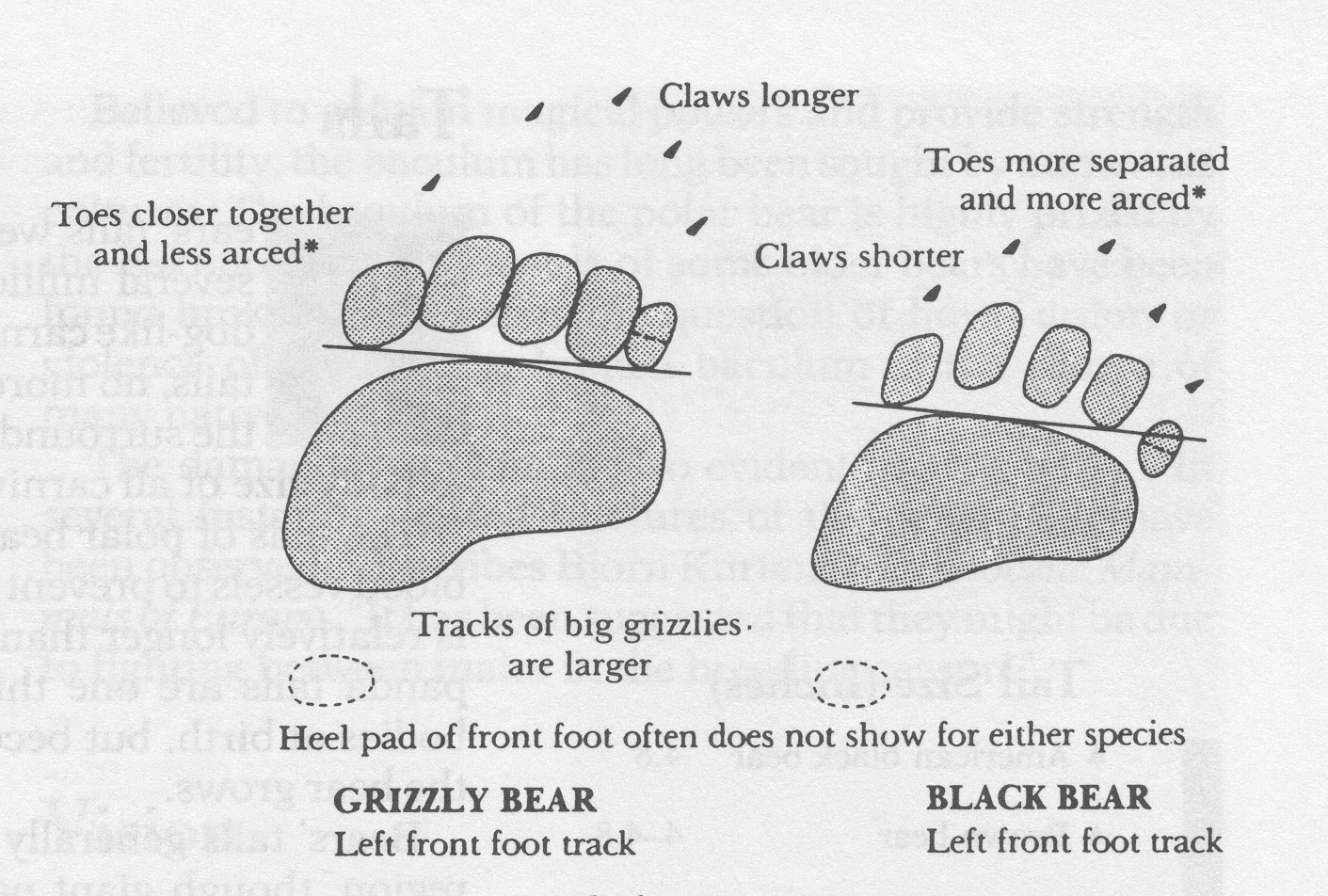 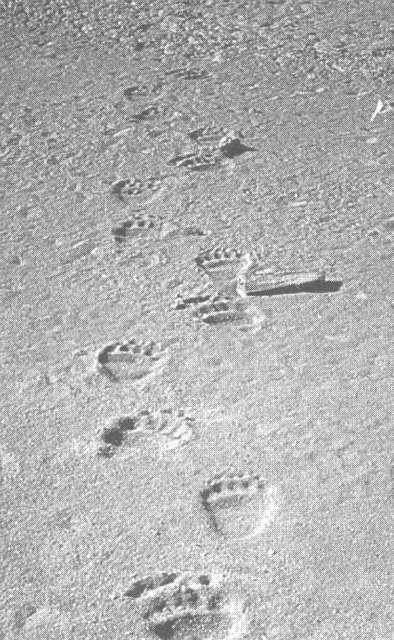 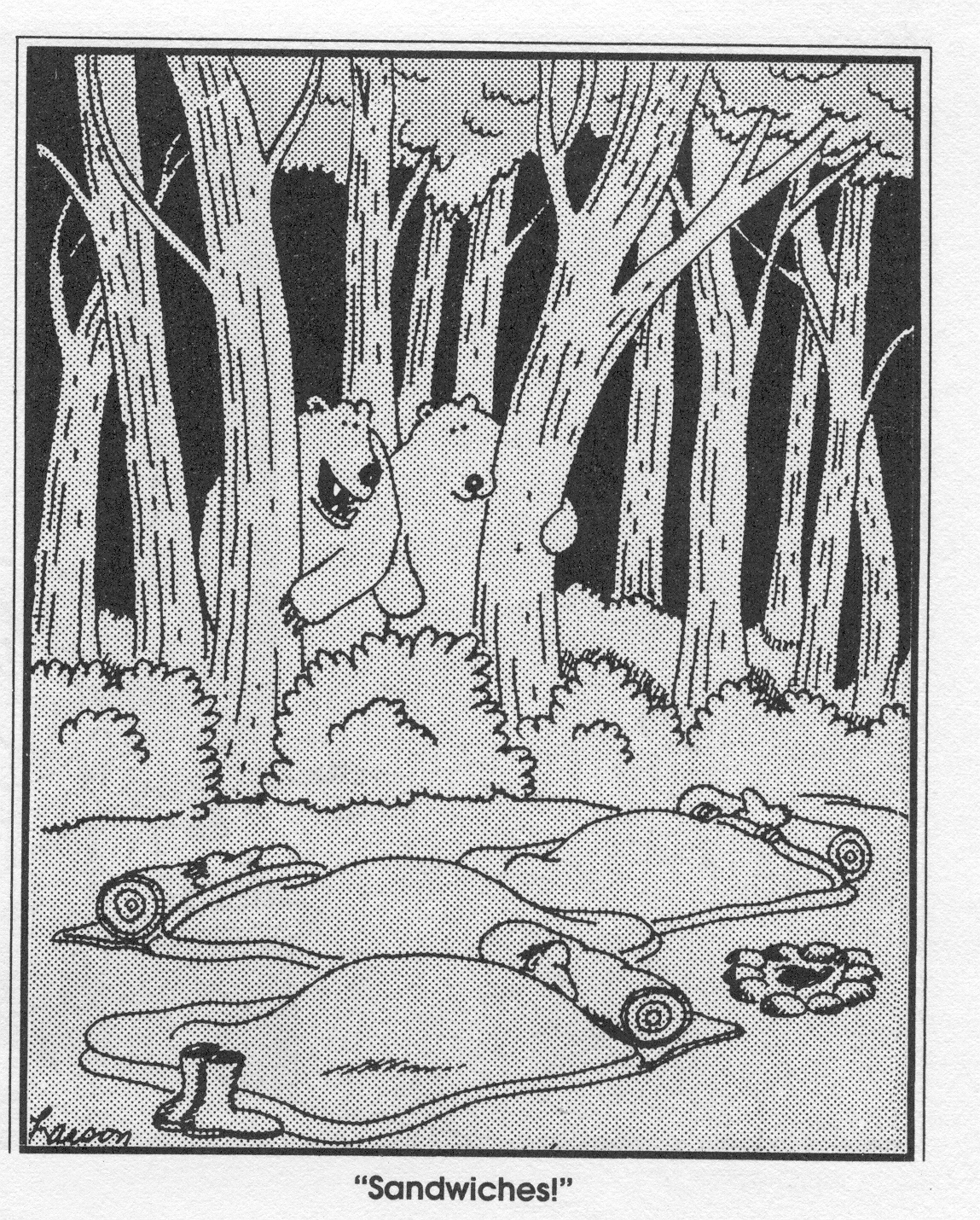 Skulls, Jaws, and Feeding
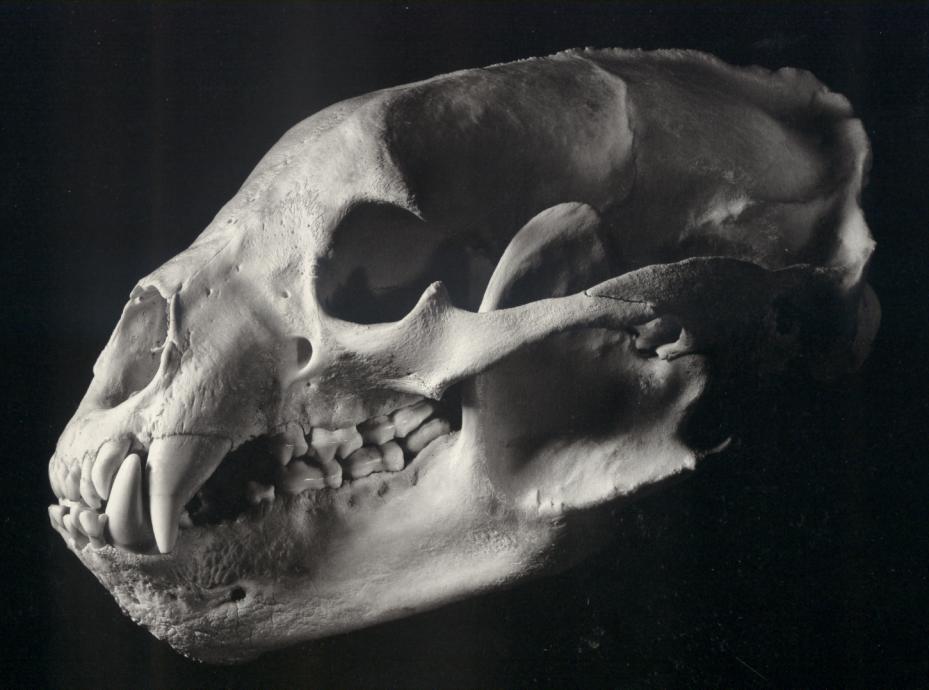 BEAR ANATOMY SKULLS – GENERAL – 1

Bears are evolutionarily a part of the Carnivora, but secondarily omnivorous.  They retain the typical carnivoran jaw apparatus – note the jaw joint is directly in line with the tooth row (like a scissors).
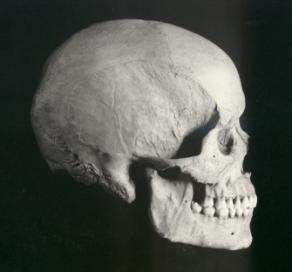 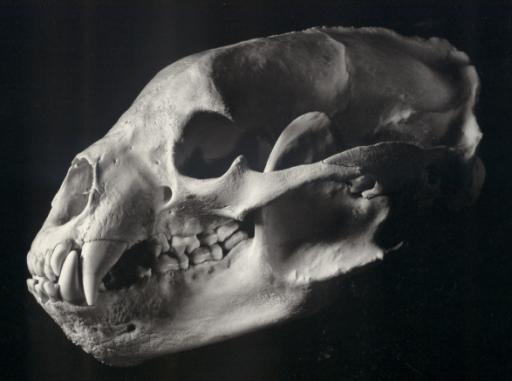 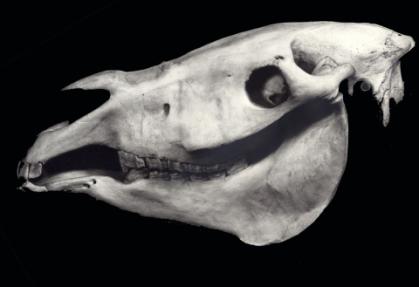 BEAR ANATOMY SKULLS – GENERAL – 1

Bears are evolutionarily a part of the Carnivora, but secondarily omnivorous.  They retain the typical carnivoran jaw apparatus – note the jaw joint is directly in line with the tooth row (like a scissors).
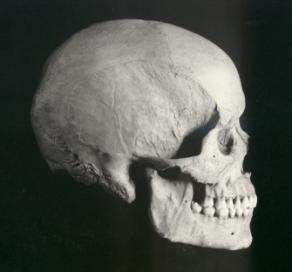 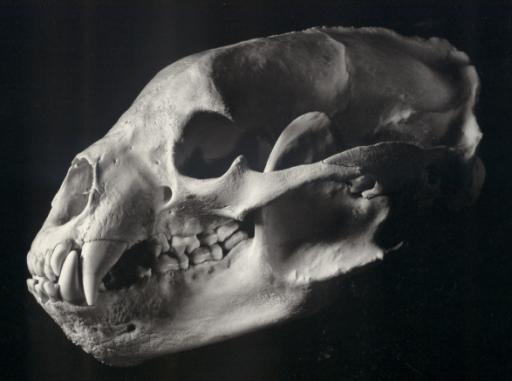 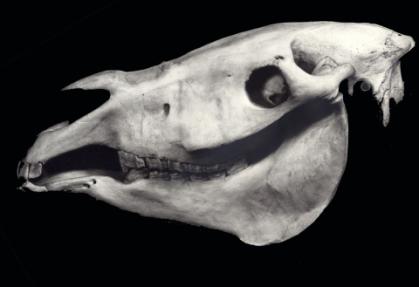 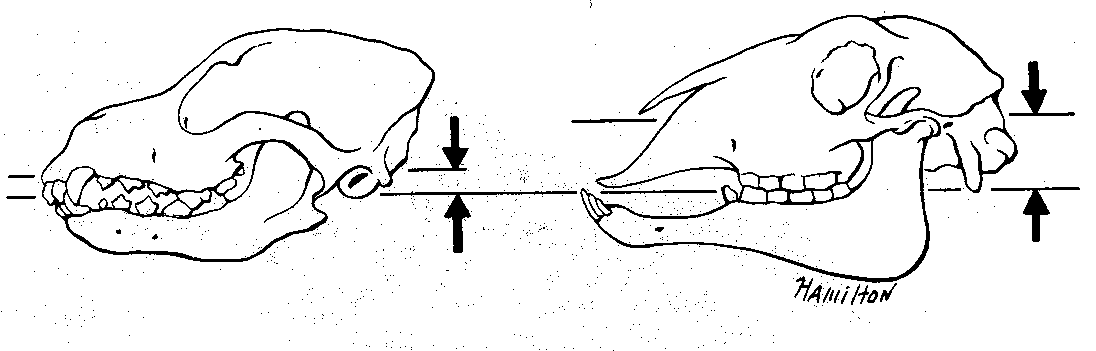 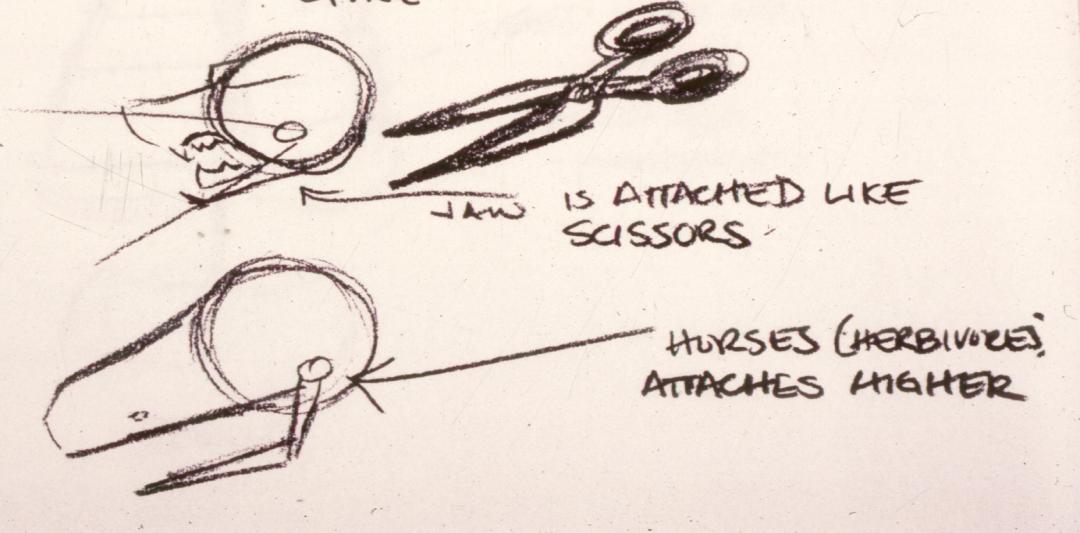 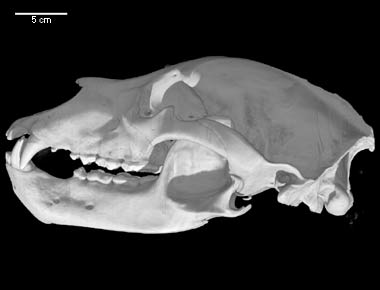 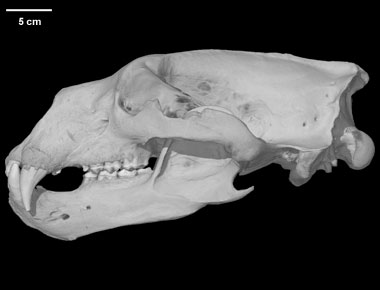 Ursus arctos – Grizzly Bear                          Ursus maritimus – Polar Bear
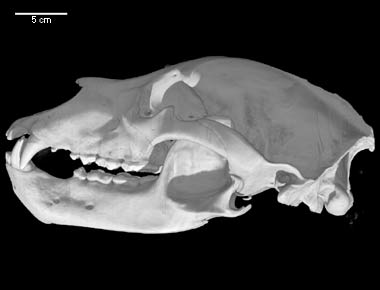 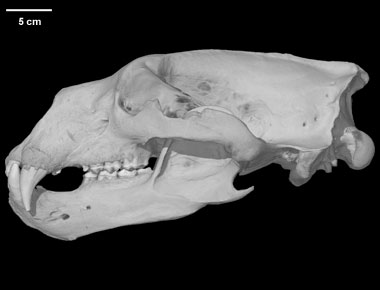 Ursus arctos – Grizzly Bear         Ursus maritimus – Polar Bear
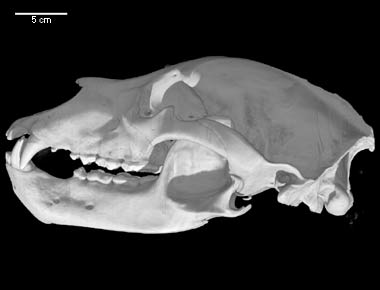 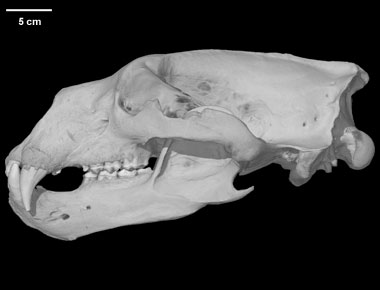 Ursus arctos – Grizzly Bear         Ursus maritimus – Polar Bear
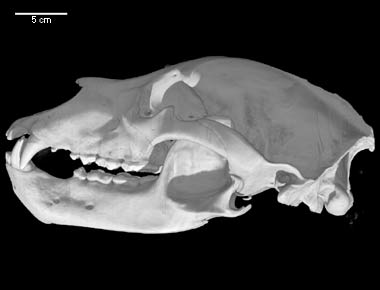 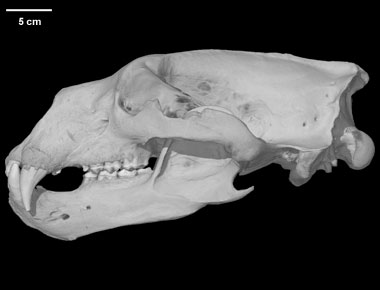 Ursus arctos – Grizzly Bear         Ursus maritimus – Polar Bear
Ursus arctos – Grizzly Bear         Ursus maritimus – Polar Bear
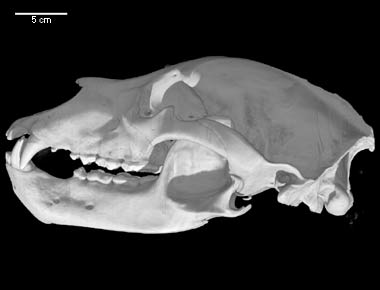 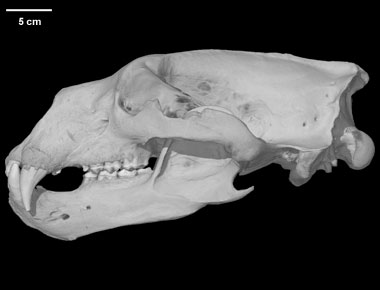 Ursus arctos – Grizzly Bear

Forehead area concave
Back teeth flatter for grinding.
Lower jaw convex
Ursus maritimus – Polar Bear

Overall skull rectilinear.  Primarily due to very large nasal cavity for [re]warming air as it enters during breathing.
Back teeth narrower. Sharper.
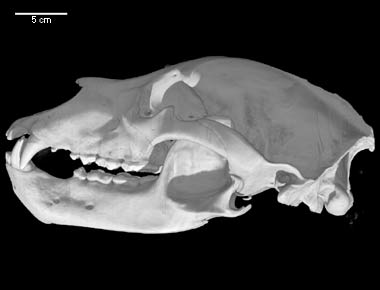 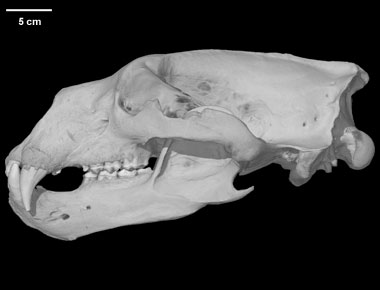 Ursus arctos – Grizzly Bear
Ursus maritimus – Polar Bear
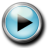 Skull – roll
Skull – pitch
Skull – yaw
Slice – coronal
Slice – horizontal 
Slice - sagittal
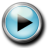 Skull – roll
Skull – pitch
Skull – yaw
Slice – coronal
Slice – horizontal 
Slice - sagittal
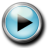 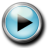 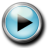 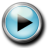 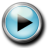 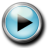 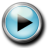 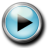 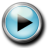 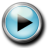 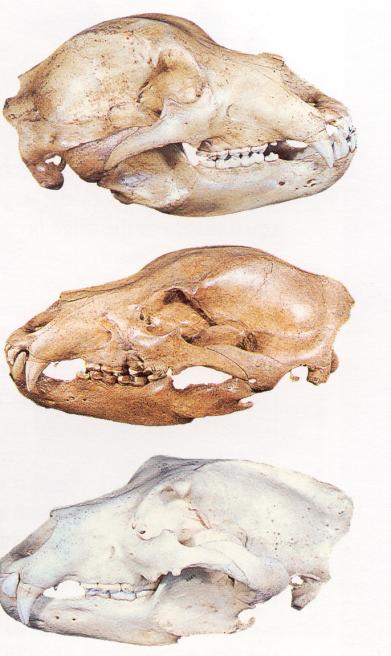 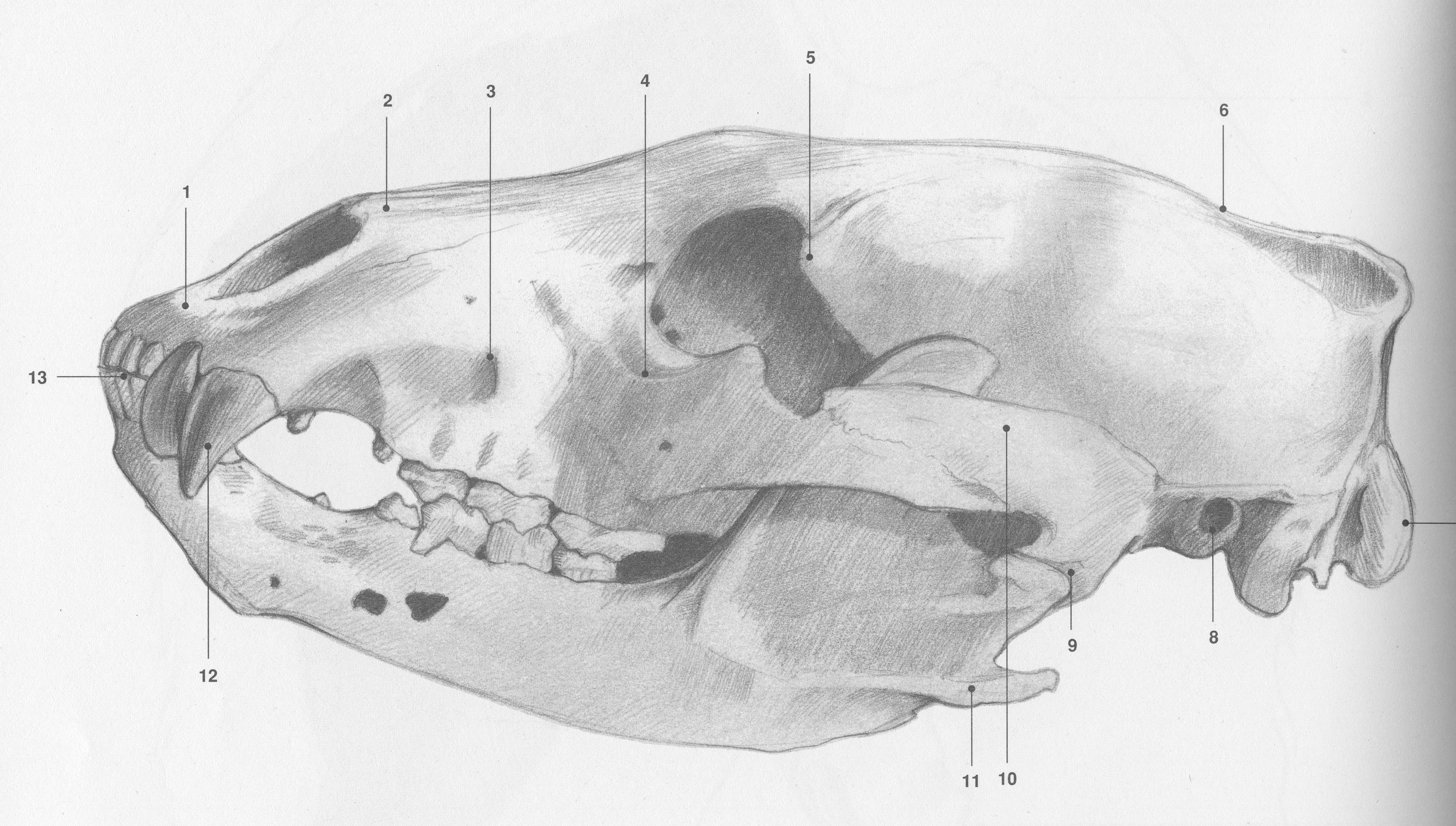 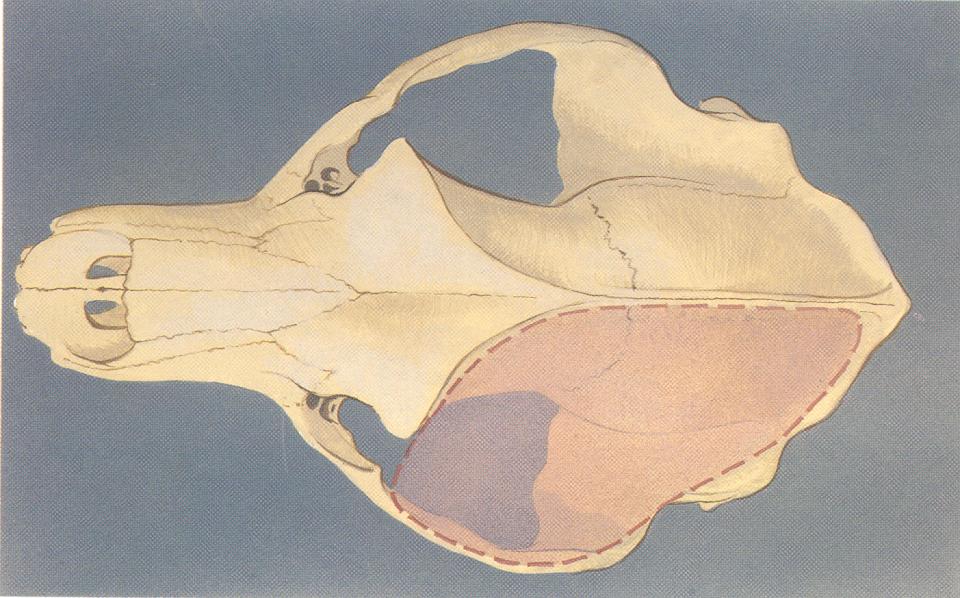 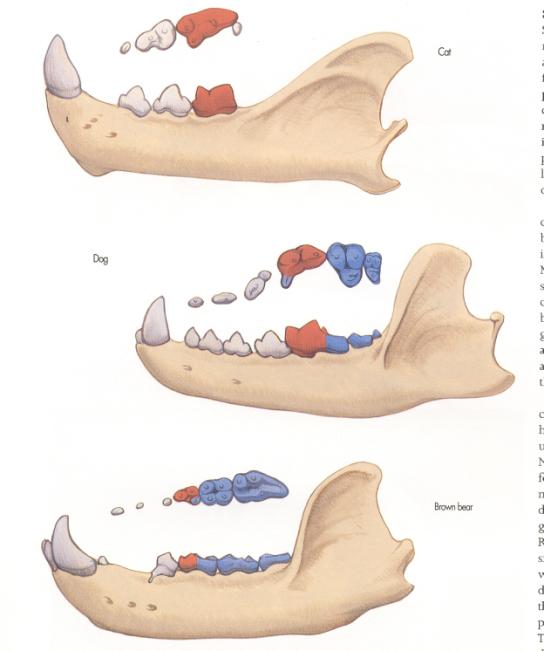 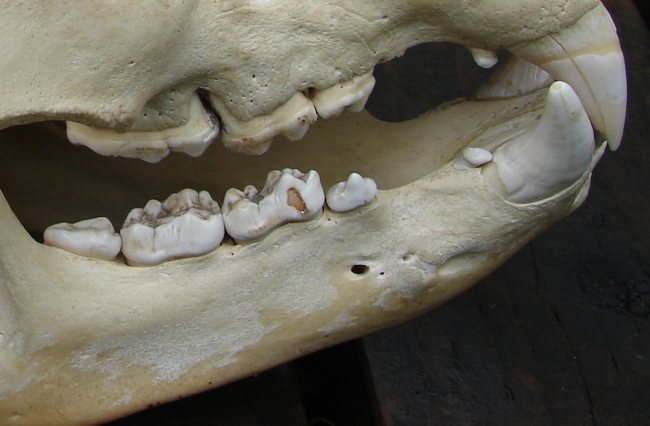 Ursus arctos
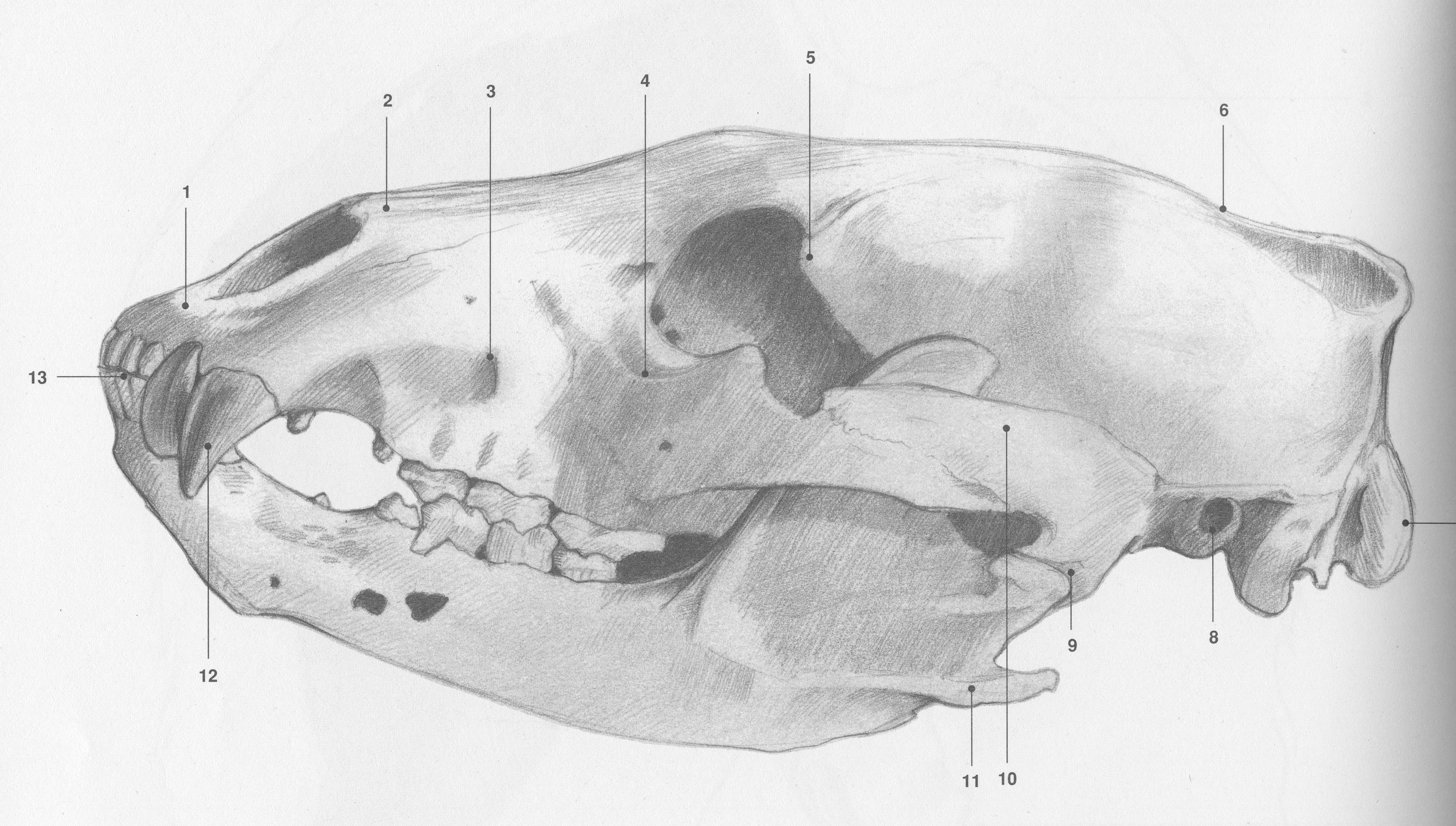 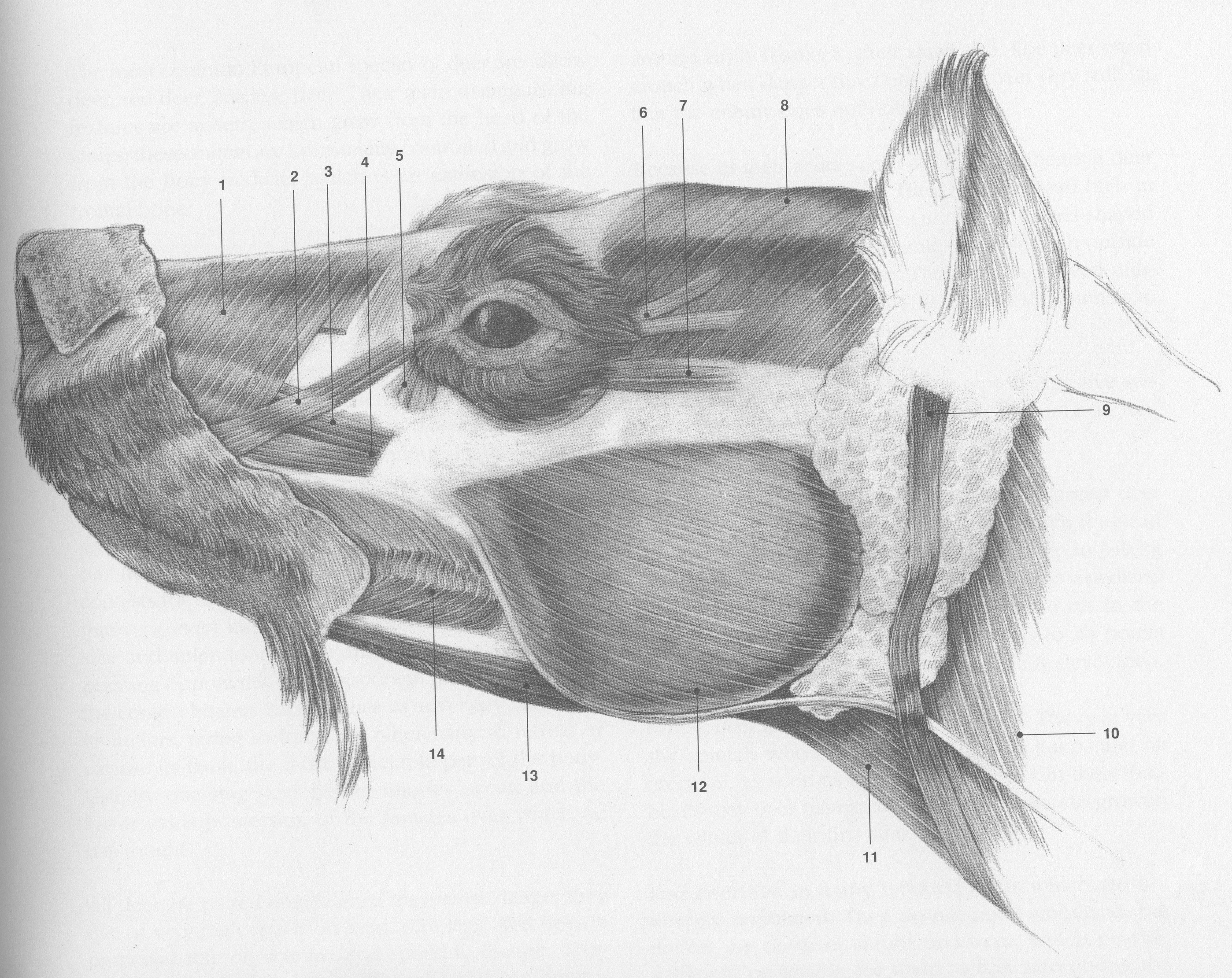 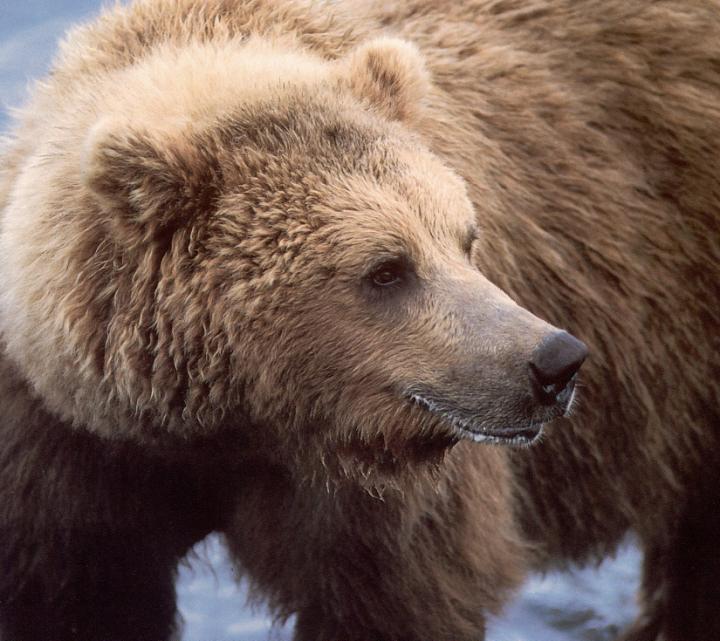 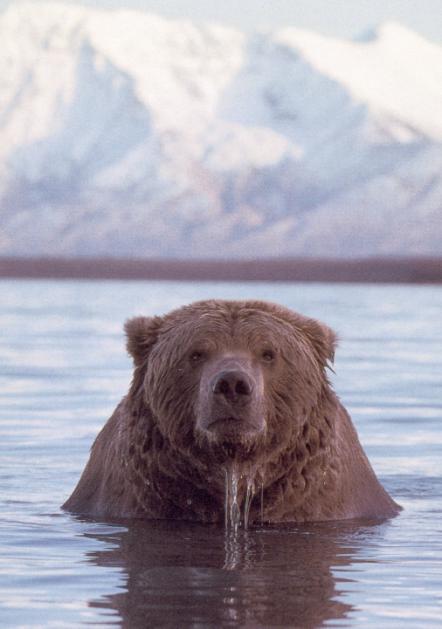 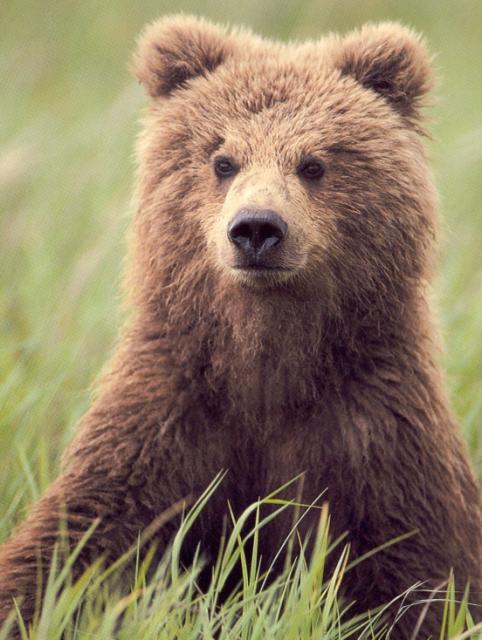 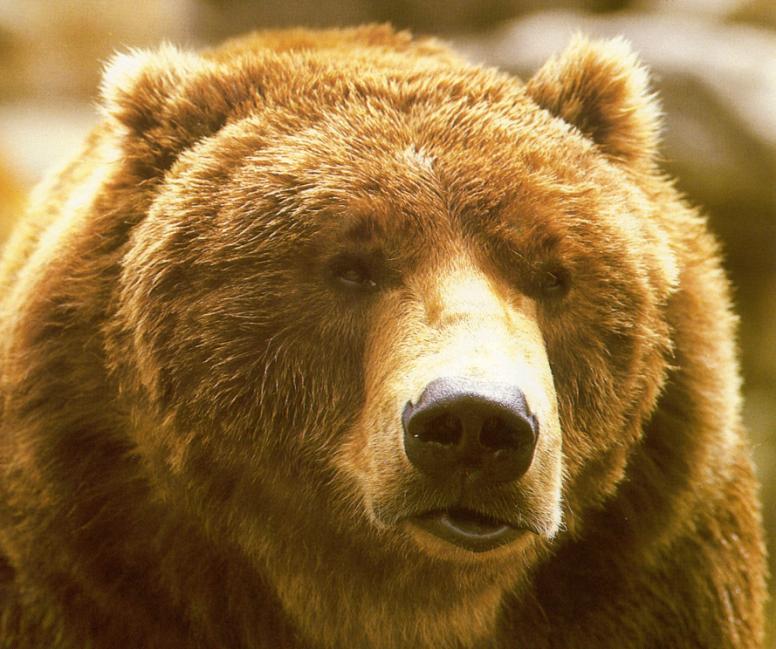 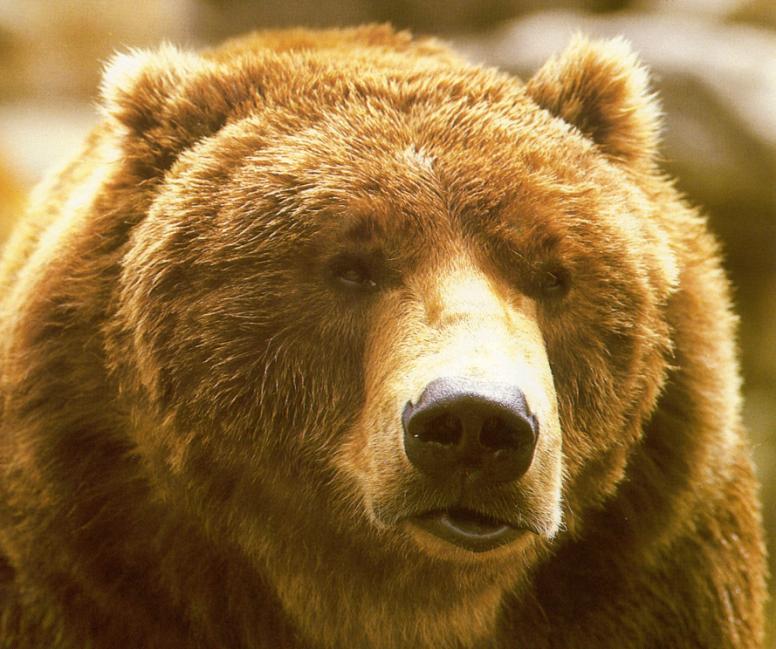 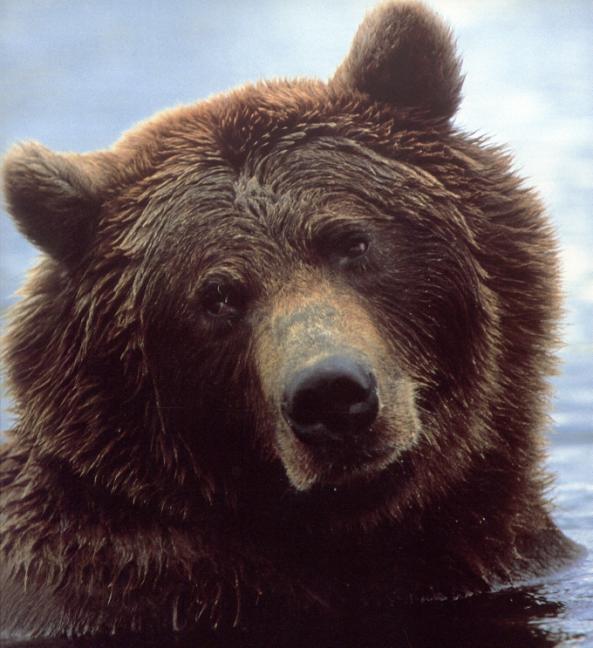 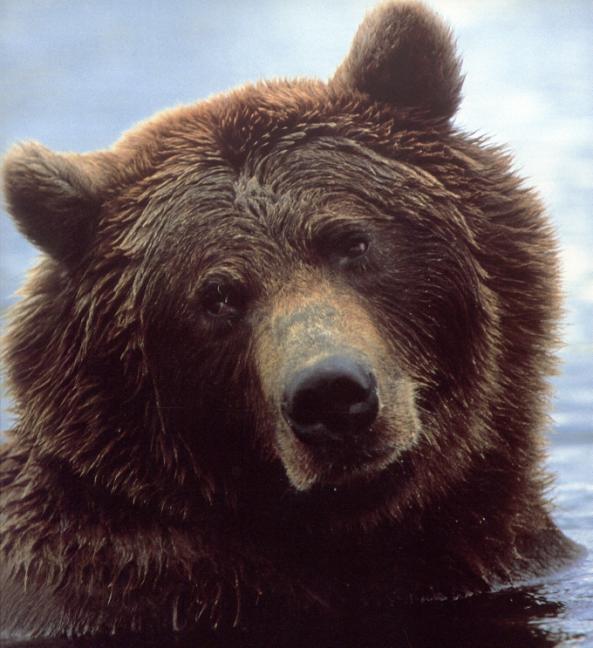 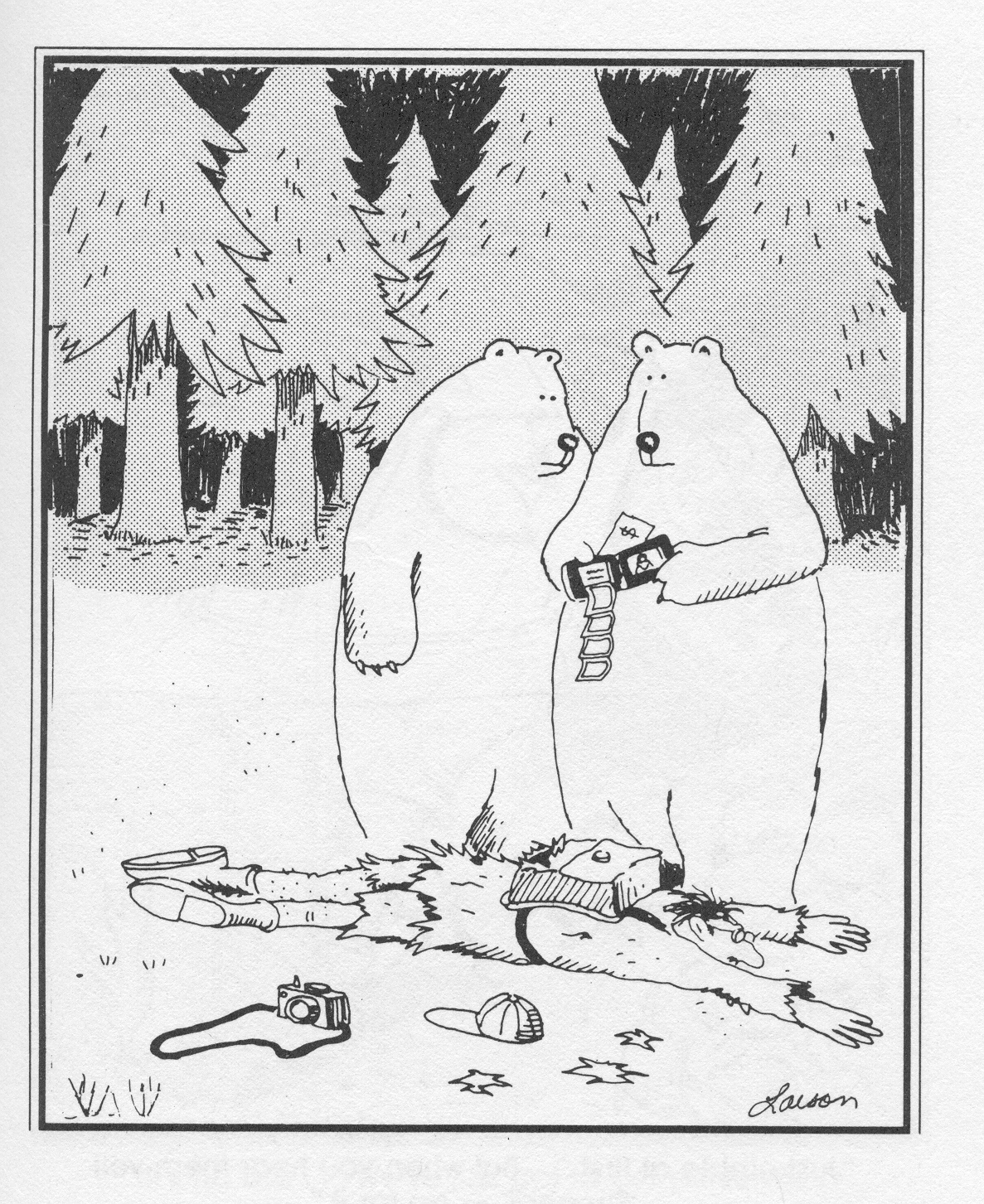 Postures
POSTURE – NORMAL

Normal posture is “pronograde” (as opposed to orthograde like humans).
Posture is not “bipedal” – this is just the number of limbs touching ground.
Bears are pronograde quradrupeds (normally).
POSTURE – UNUSUAL/STANDING – 1

Because of their strong leg musculature and columnar legs, standing is not unusual for bears.  
NOTABLY: When human stand up from our quadrupedal condition we do so by bending our lower backs (called the lumbar curve), whereas bears do so by rotating at the hip socket-femur joint.
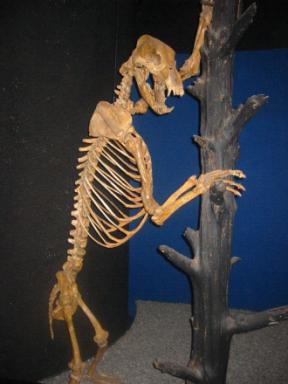 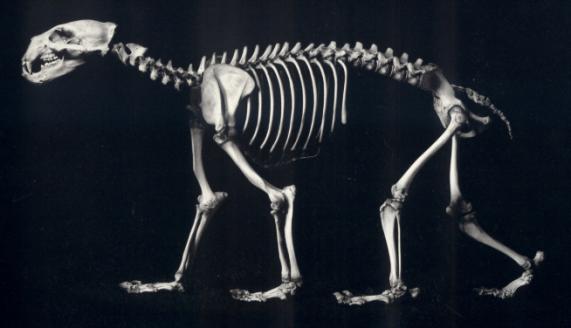 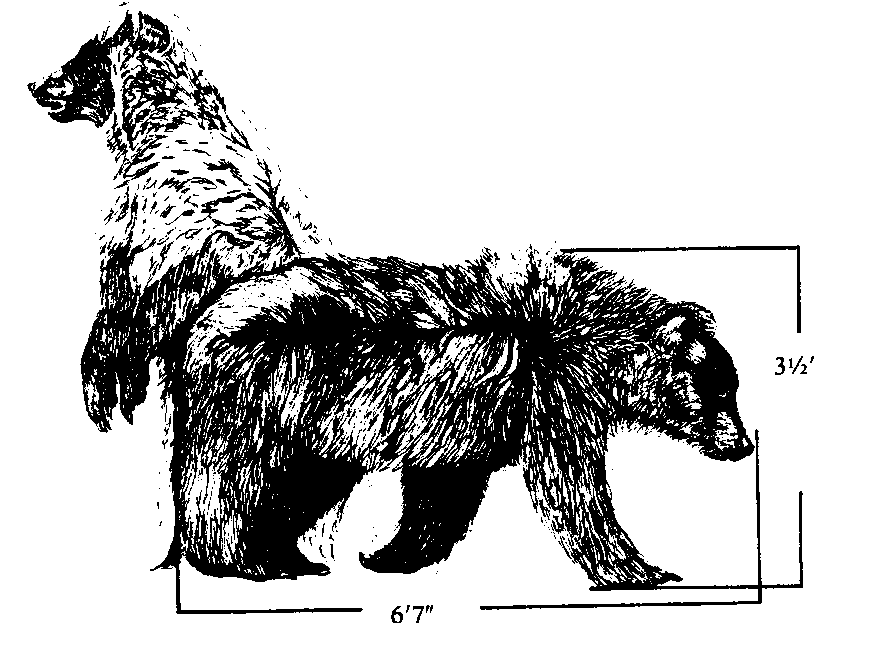 POSTURE – UNUSUAL/STANDING – 2

Because their forelimbs are attached to the side (not back) of their ribcage, bears typically hold their forelimbs hanging in front of them when they stand on their hind limbs.
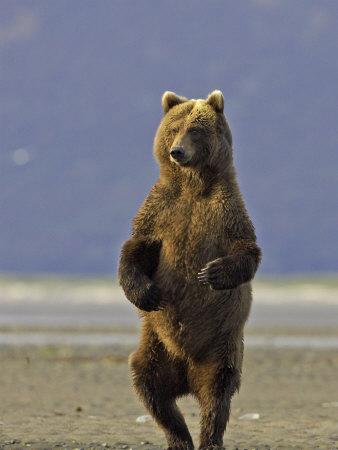 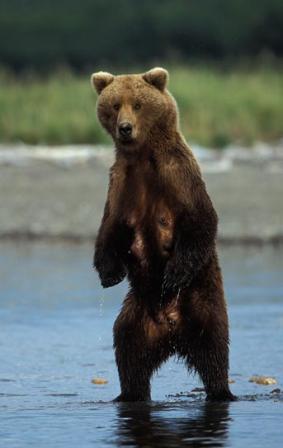 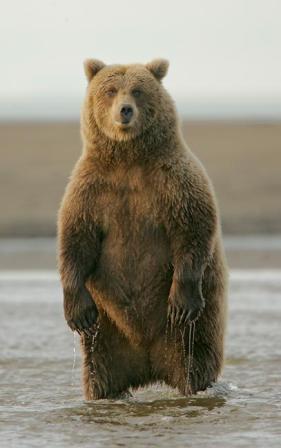 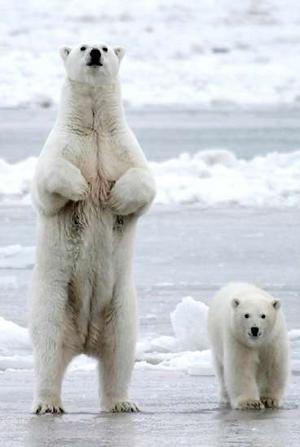 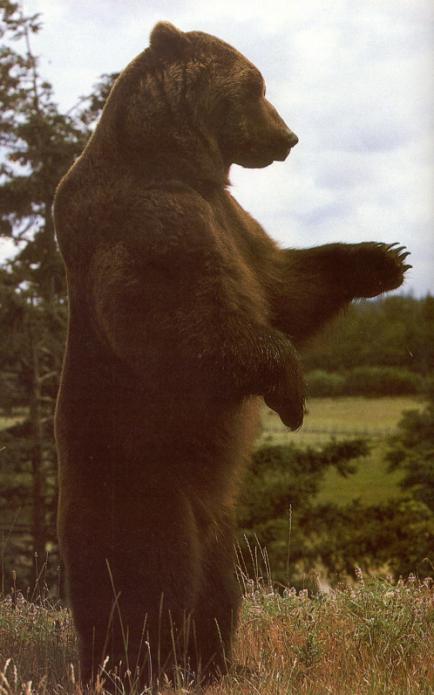 POSTURE – UNUSUAL/STANDING – 3

Because of their thick, columnar legs, bipedal bears usually hold their legs quite straight.
If knees are bent, usually to the outside.
Other quadrupeds usually have to drop their hips quite drastically and bend their knees significantly to hold heir backbones close to erect.  
Bears can lock their knees
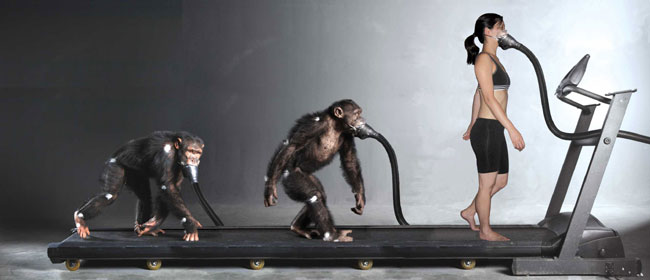 POSTURE – UNUSUAL/STANDING – 4

Because bears can stand on their hind limbs readily, they can be trained to walk that way.  When they do, they tend to set feet down flat, as opposed to the heel-toe strike of their normal quadrupedal locomotion or as we do when waking.
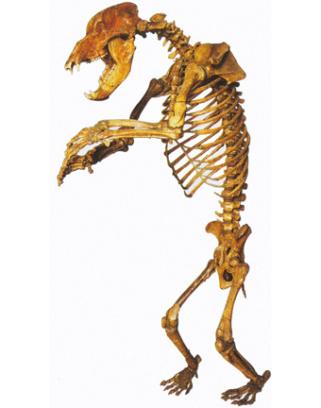 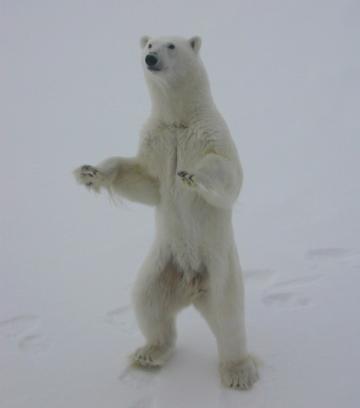 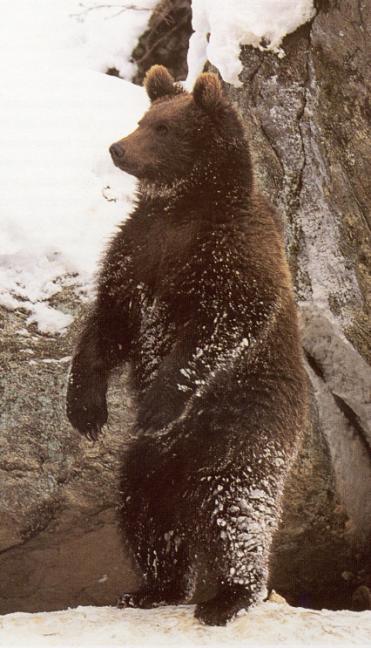 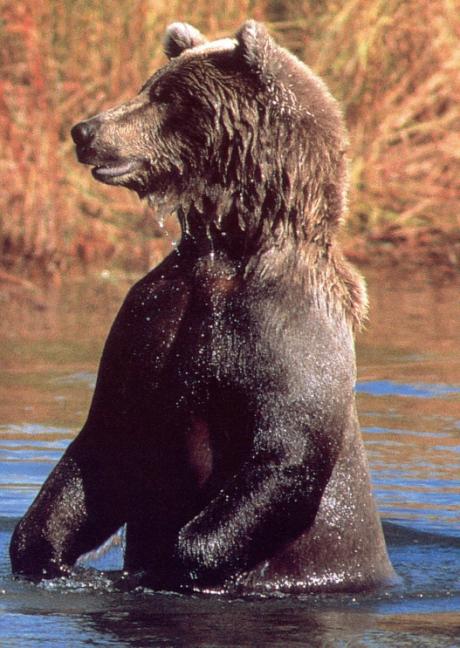 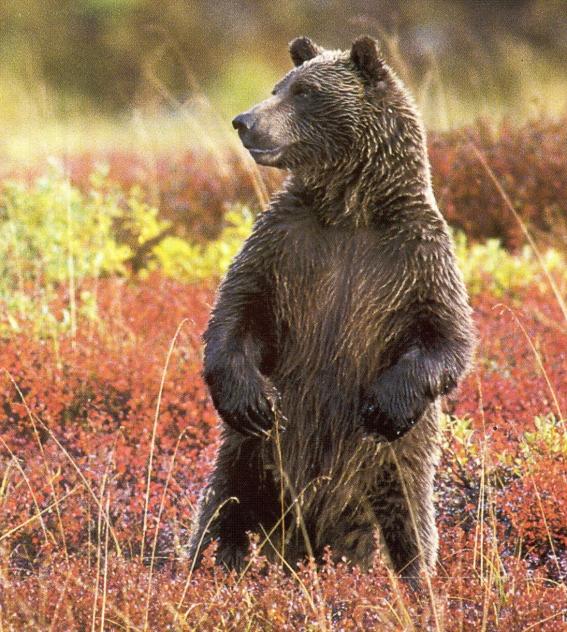 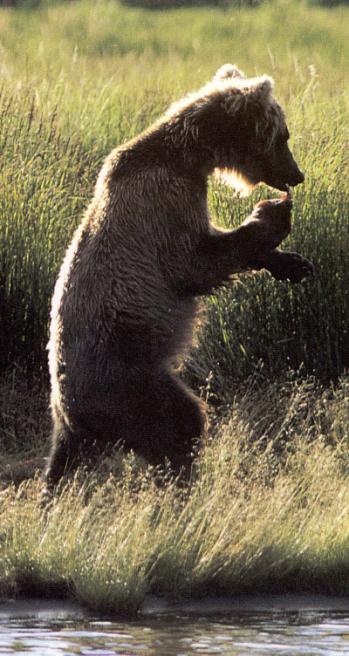 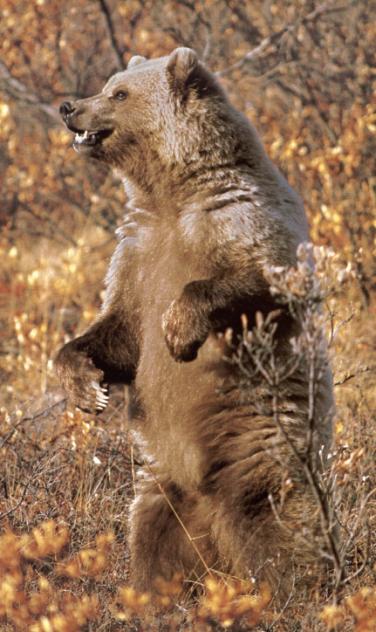 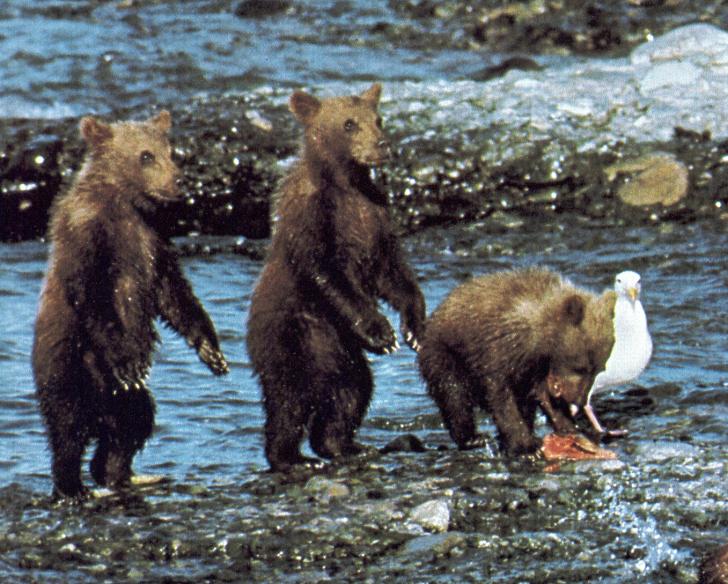 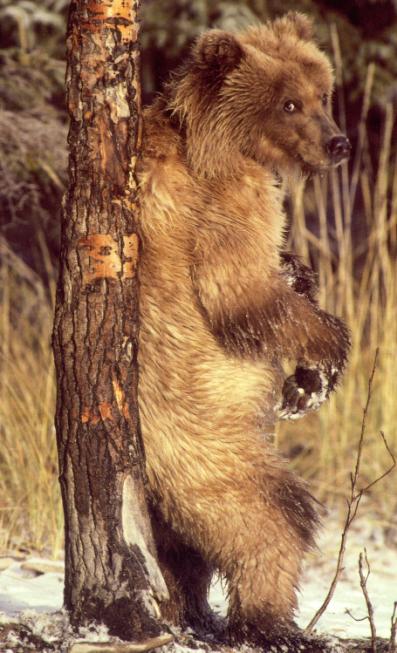 POSTURE – UNUSUAL/SITING – 1

Bears can assume a number of different positions when sitting.
Sitting position typical of dogs and cats.
Slightly “less dignified” position with legs abducted (splayed).
Elbows on knees
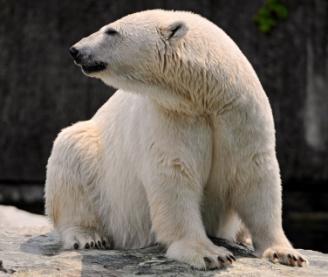 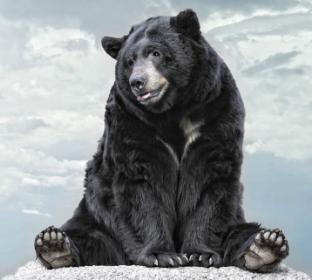 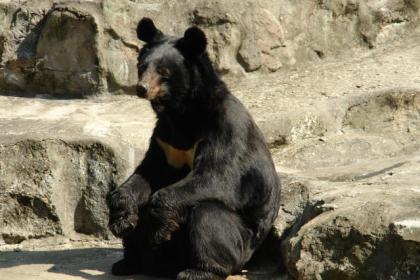 POSTURE – UNUSUAL/SITING – 2

Sitting position typical of dogs and cats.  
Backbone is relatively straight, angled forward from hips.  
Knees hyper flexed.
Forelimbs straight/columnar; usually between hind limbs in position.
Will frequently do so with one knee or other splayed to one side.
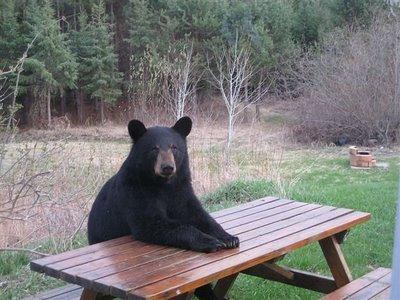 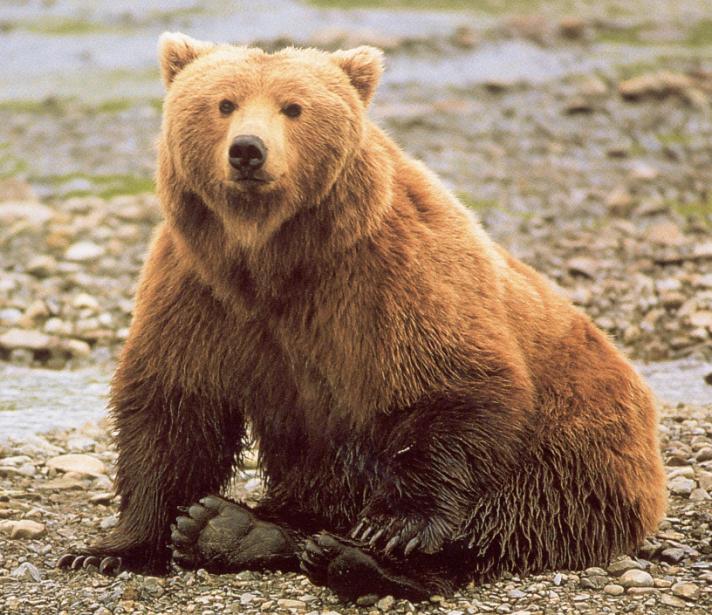 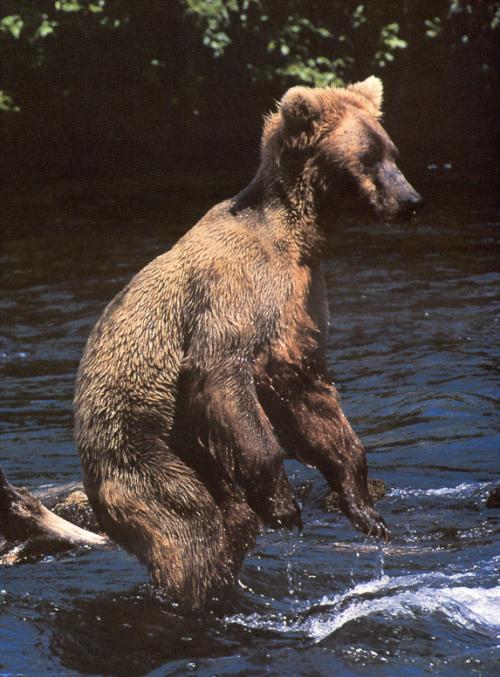 POSTURE – UNUSUAL/SITING – 3
Elbows on knees.  

Break at elbow and wrist.
Knees hyper flexed.
Lower back (lumbar region) curved.
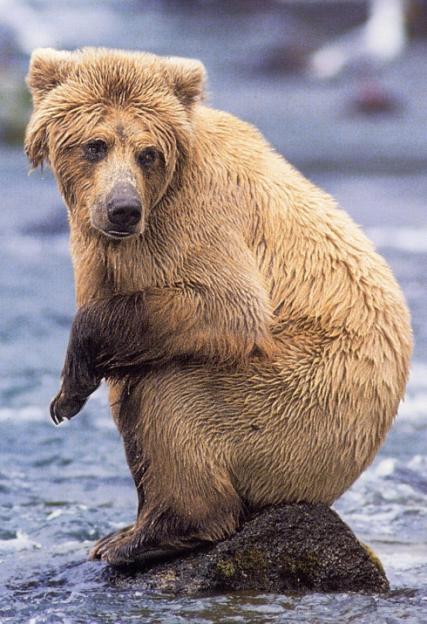 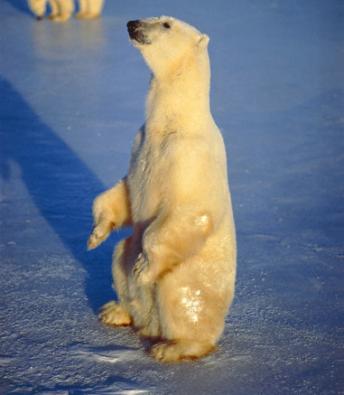 POSTURE – UNUSUAL/SITING – 4

Slightly “less dignified” position with legs abducted (splayed).
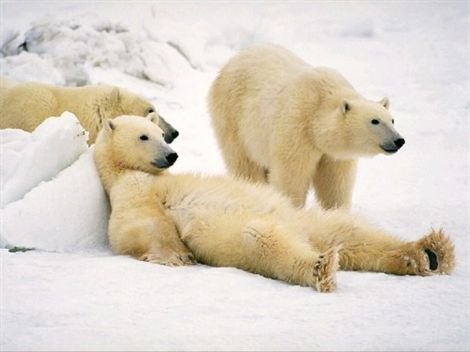 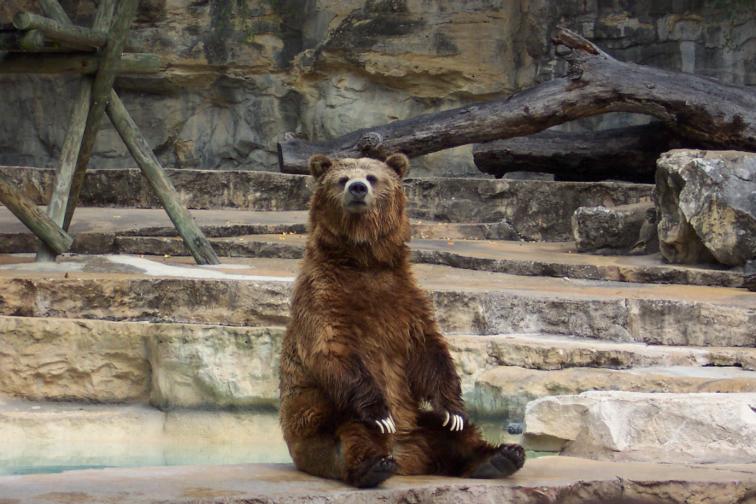 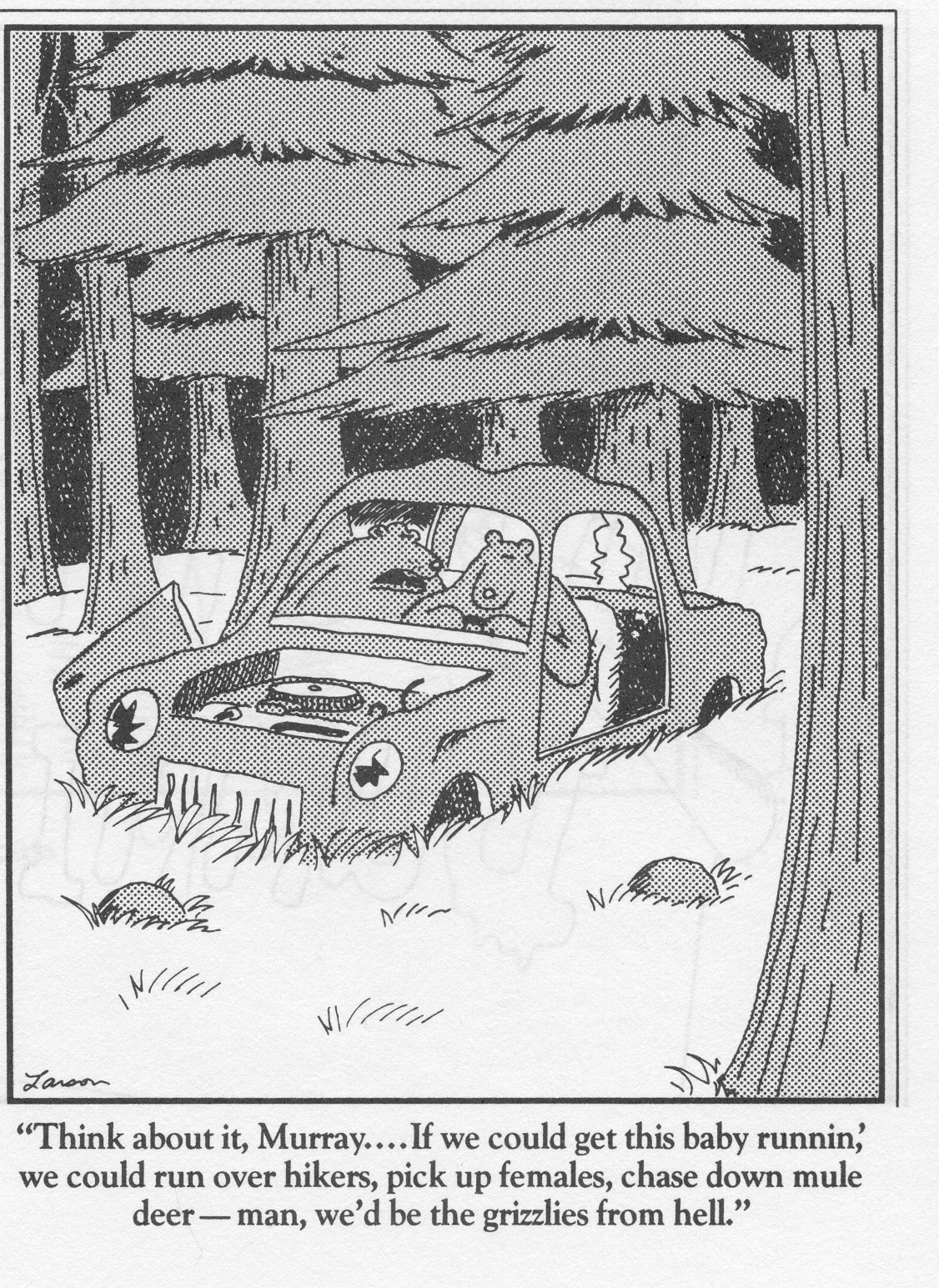 Locomotion...
BEAR LOCOMOTION – 1
WALKING

Bears employ the standard mammalian gait.  
Left hind
Left front
Right hind
Right front
Repeat
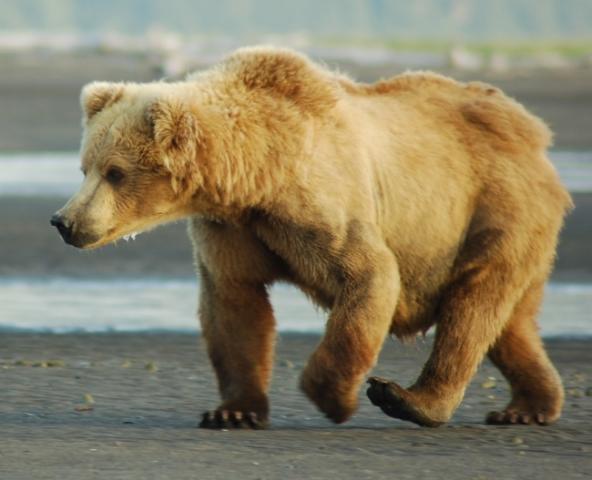 4       2       1        3
Because of their plantigrade foot/hand position, bears have a heel-strike and toe-off much like that of a human.
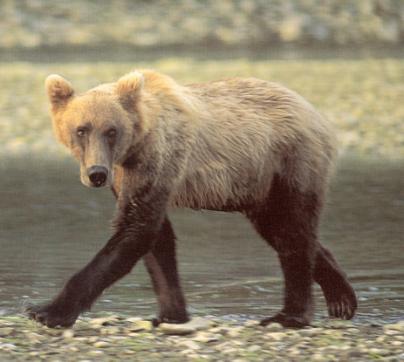 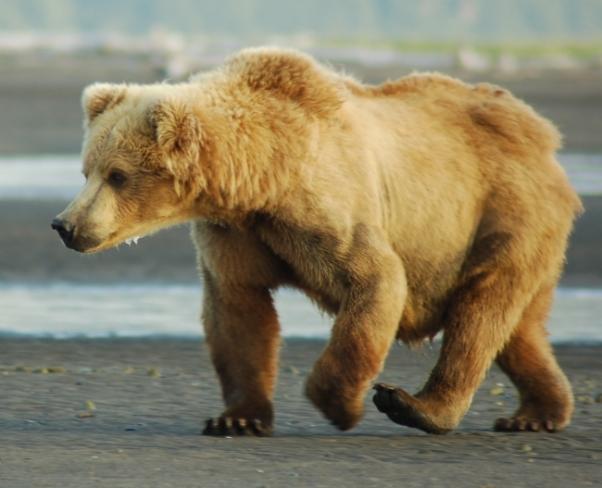 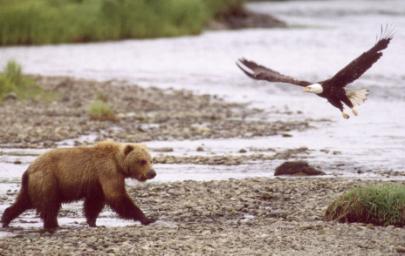 BEAR LOCOMOTION – 2
MODERATE SPEED GAIT – TROTTING

Bears can employ either a two-beat trot or a four beat trot depending on speed and terrain.
Two-beat trot – diagonal limb couplets strike at exactly same time.
Four-beat-trot – diagonal couplets still employed, but hind foot strikes a split second before forefoot.
TROT

Trotting is dominated by alternating contact with the ground of [right-hind+left-front] and [left-hind+right-front].
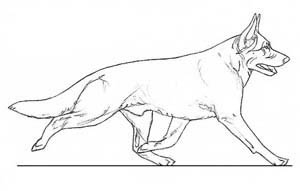 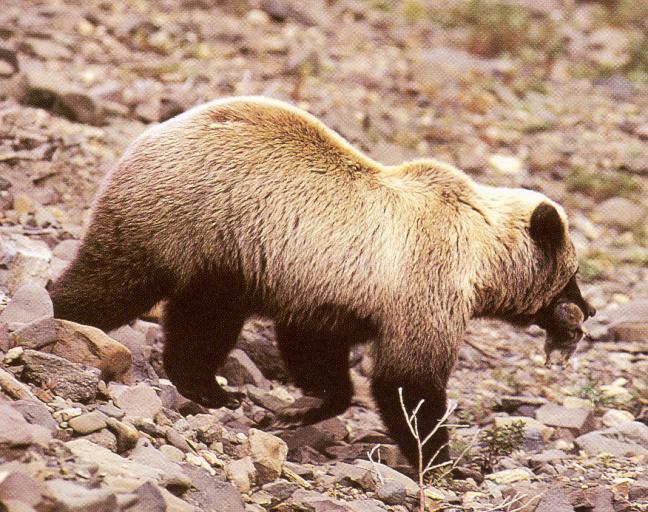 2-Beat Trot
Two-beat trot – diagonal limb couplets strike at exactly same time.
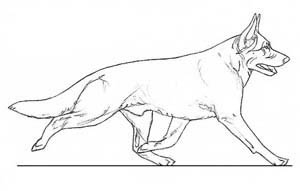 Tramp demonstrates a classic 2-beat TROT

Trotting is dominated by alternating contact with the ground of [right-hind+left-front] and [left-hind+right-front].
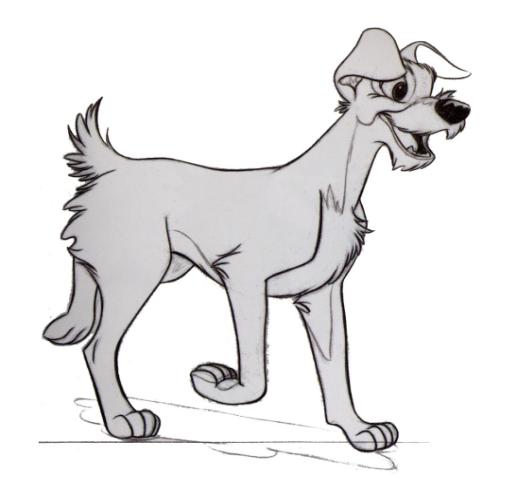 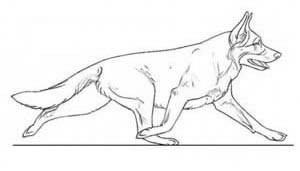 Four-beat-trot – diagonal couplets still employed, but hind foot strikes a split second before forefoot.
TRACKING AT MODERATE SPEED

Carnivores are known to “single track”, “double track”, and “triple track”, depending on the situation.
Single tracking requires moderate adduction of the limbs to the midline under the animal’s body.  Bears generally do not do this.
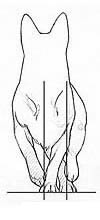 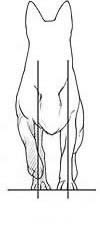 Double tracking occurs in medium speed trots.

All four limbs project approximately straight down to the ground, perpendicular to ground.

Bears can do this.
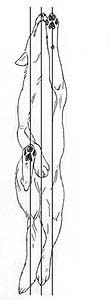 Triple tracking is done at the higher trotting speeds to that limbs don’t bump into one another.  

Some animals keep one couplet central, others the other couplet.

Again, all four limbs project approximately straight down to the ground, perpendicular to ground.

Bears frequently do this.
BEAR LOCOMOTION – 3
HIGHER SPEED GAIT – GALLOPING

When galloping, bears generally employ a rotary gallop.
i.e. left hind, left front, right front, right hind, repeat
(or right hind, right front, left front, left hind repeat)   
They are generally too large to have a significant floating phase to their locomotion.
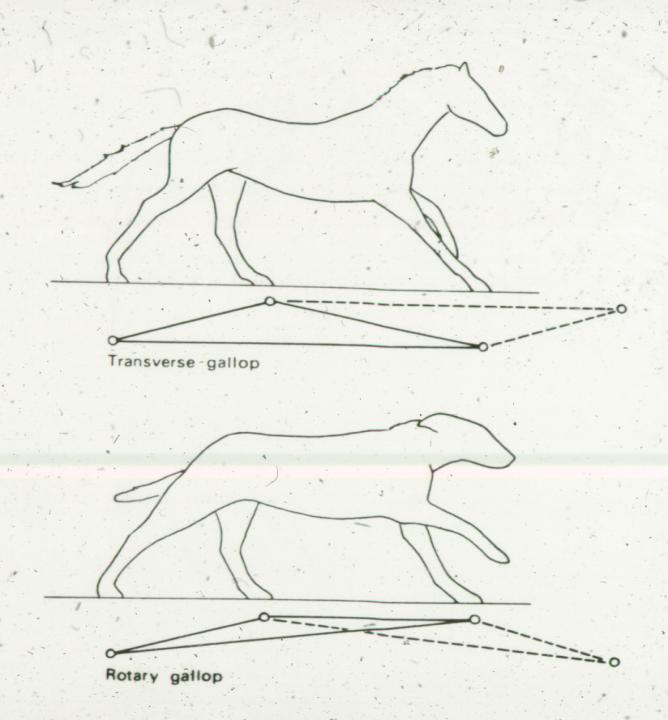 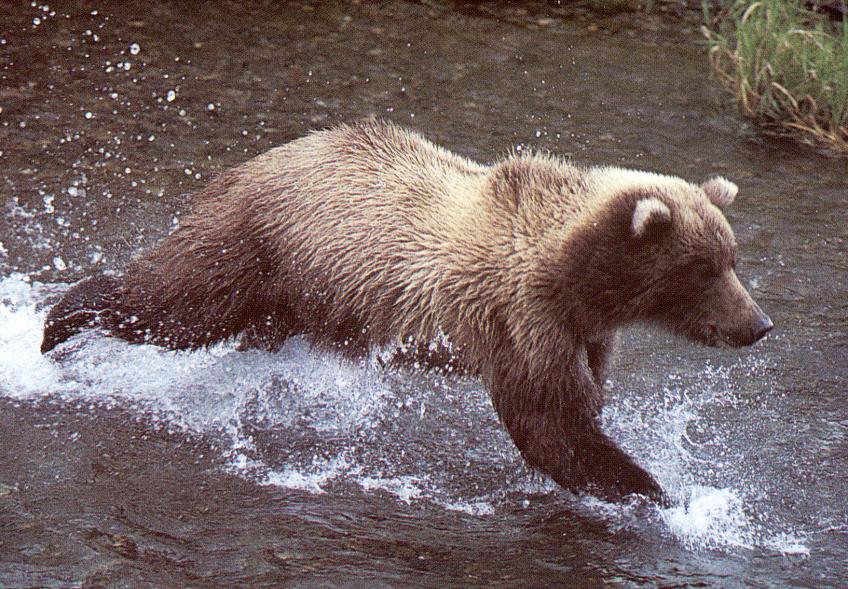 4
1
2
3
Rotary Footfall Pattern
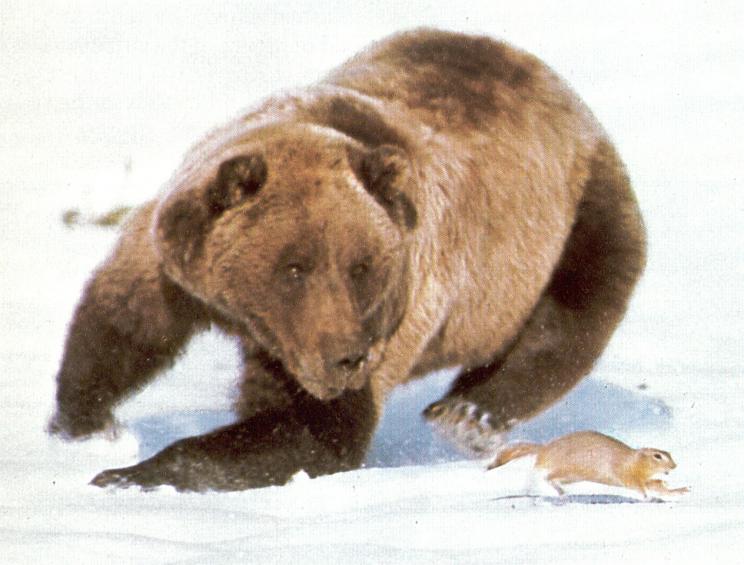 BEAR LOCOMOTION – 4
SWIMMING

Polar bears are excellent swimmers, though other bear species are adept at swimming as well.
Generally forelimbs are a bit more active than hindlimbs in slow swimming.
Forepaws are usually slightly in-turned (“pigeon-toed”) when swimming.
Higher speed swimming involves diagonal couplets paddling in unison.
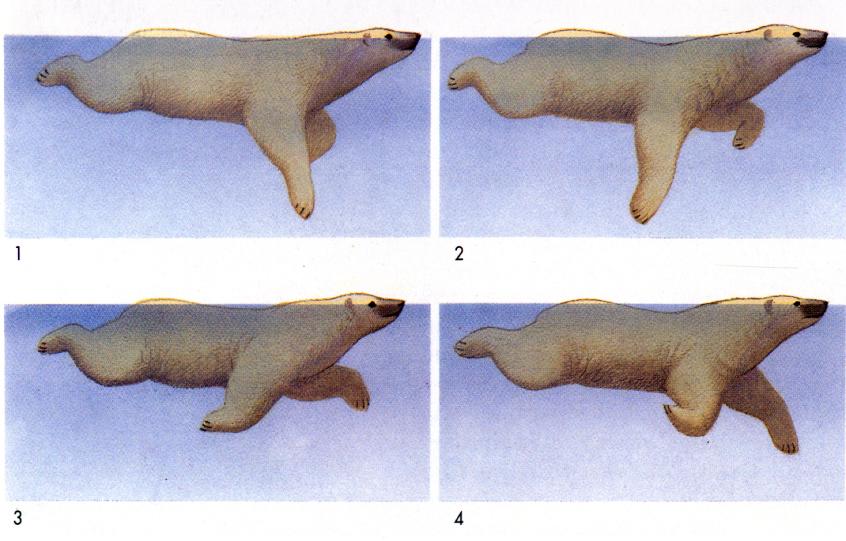 Low Speed Swimming
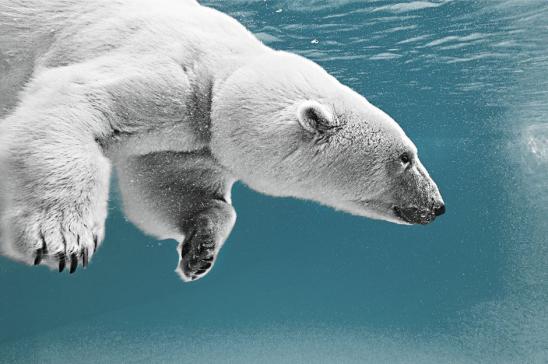 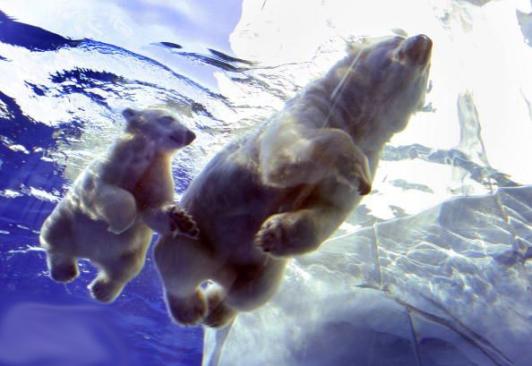 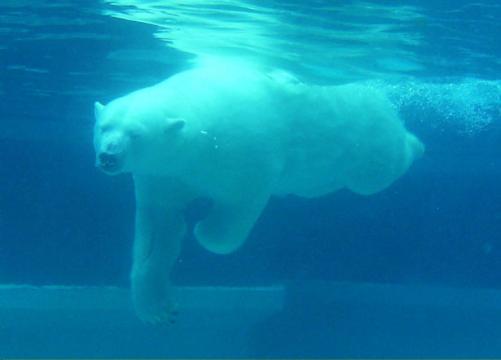 Notice how manus/hand supinates during swimming.
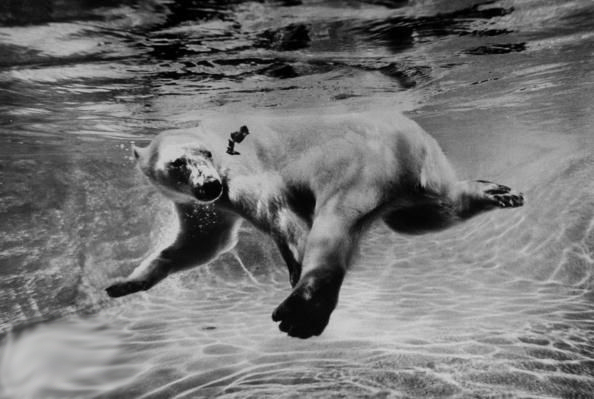 Higher speed swimming
HUMAN AND BEAR ANATOMY COMPARED – 1
 
Similar features:
Columnar hind limbs
Plantigrade foot position
Basic foot anatomy
Movement at base of neck
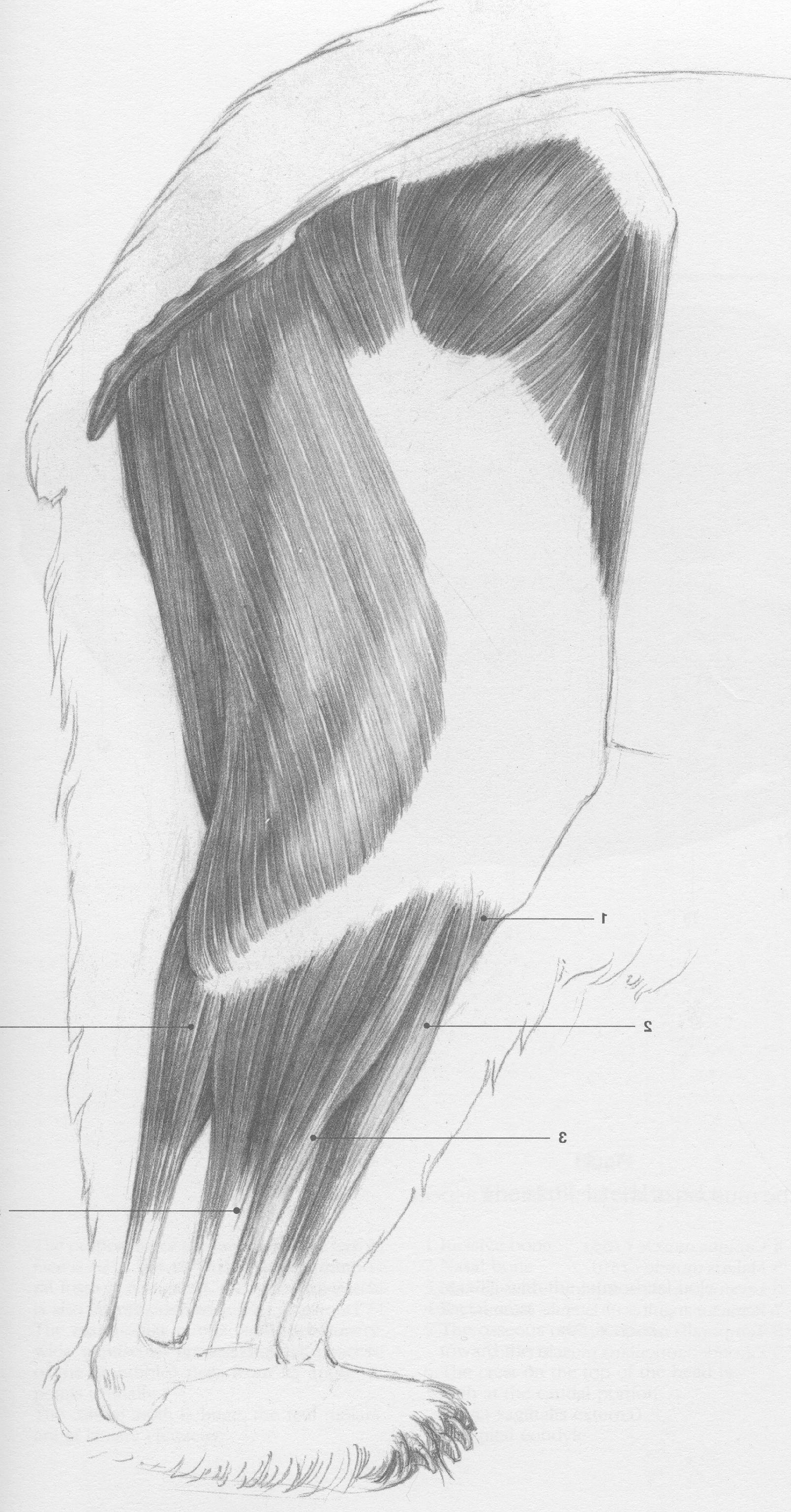 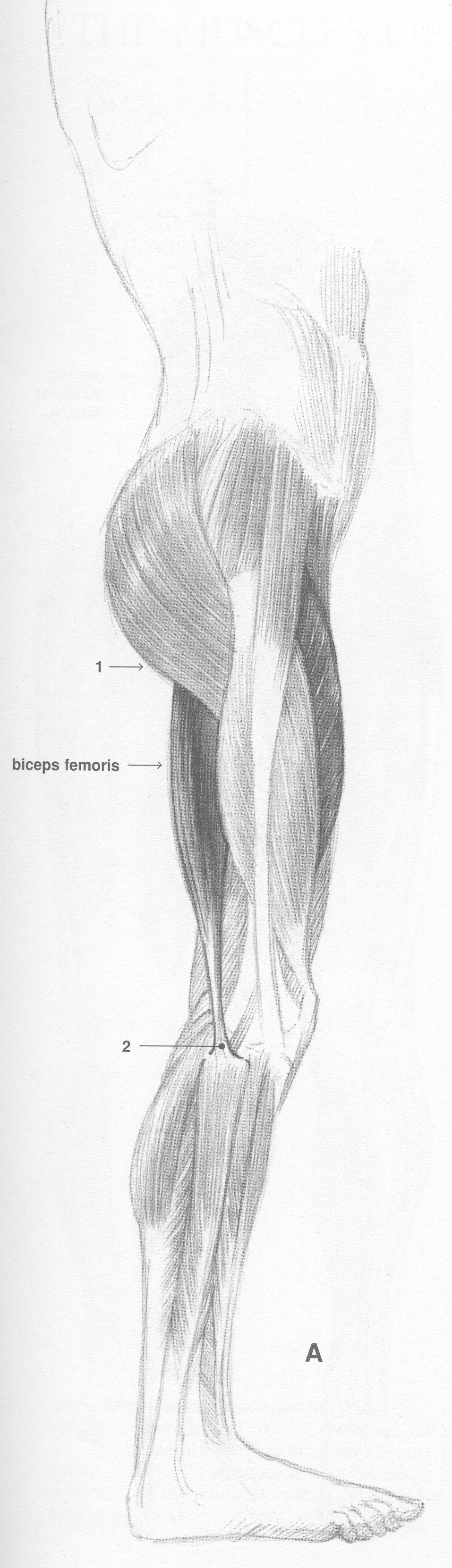 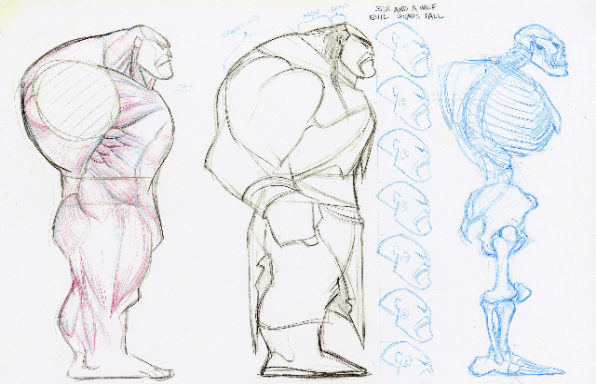 HUMAN AND BEAR ANATOMY COMPARED – 2 

Differing features:
Forelimb attachment to body wall
Attachment of skull relative to visual axis and backbone.
Hip orientation when bipedal.
Position of jawjoint.
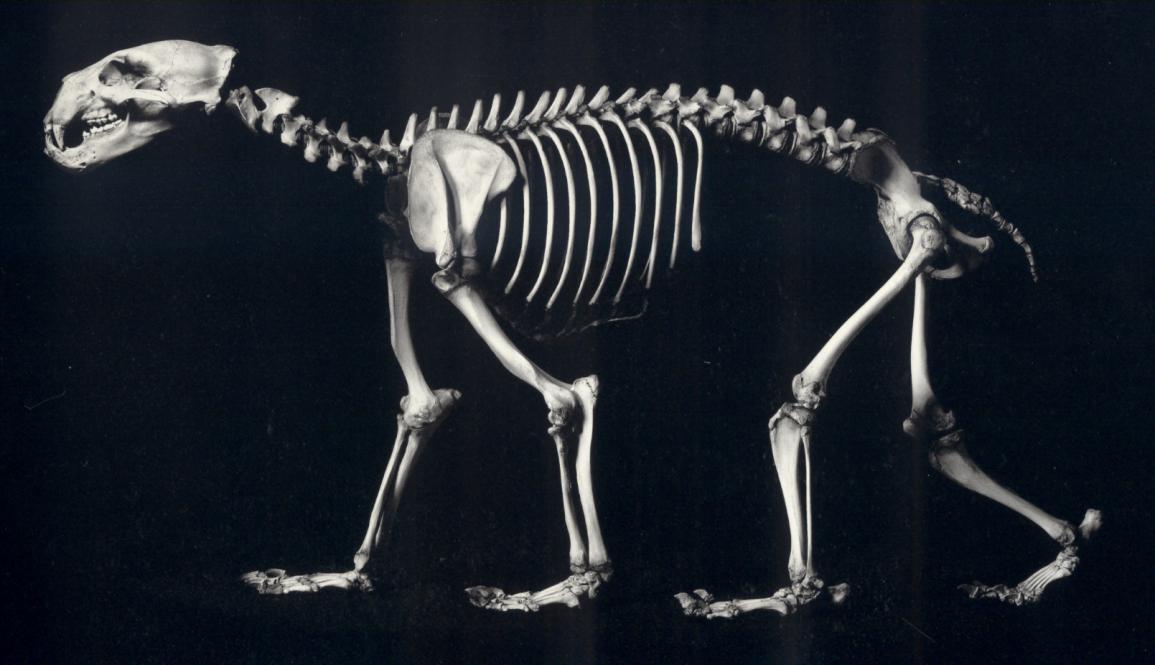 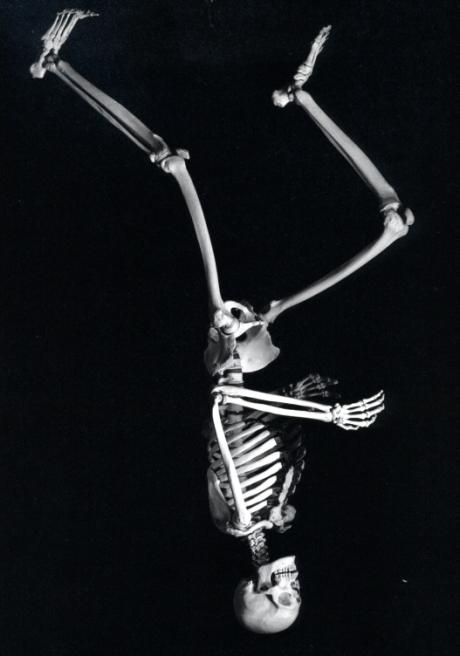 Visual axis
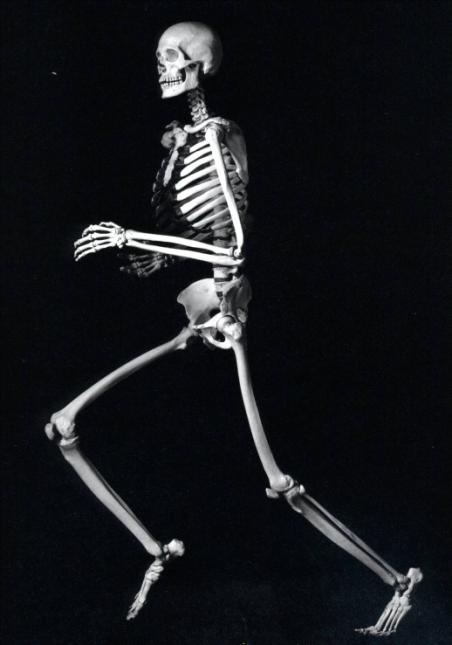 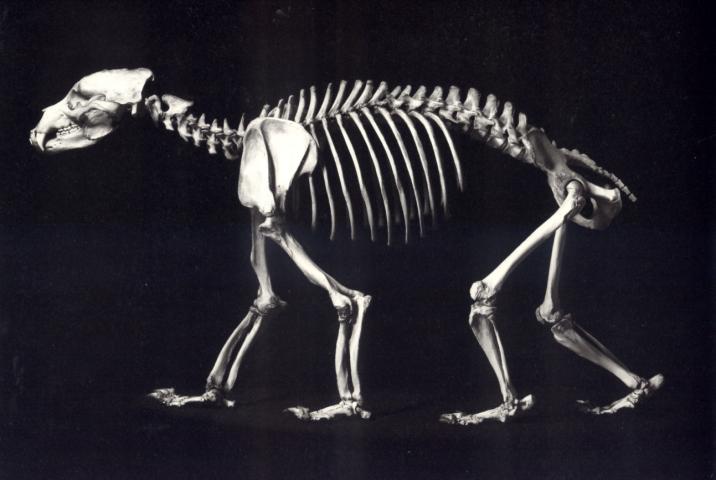 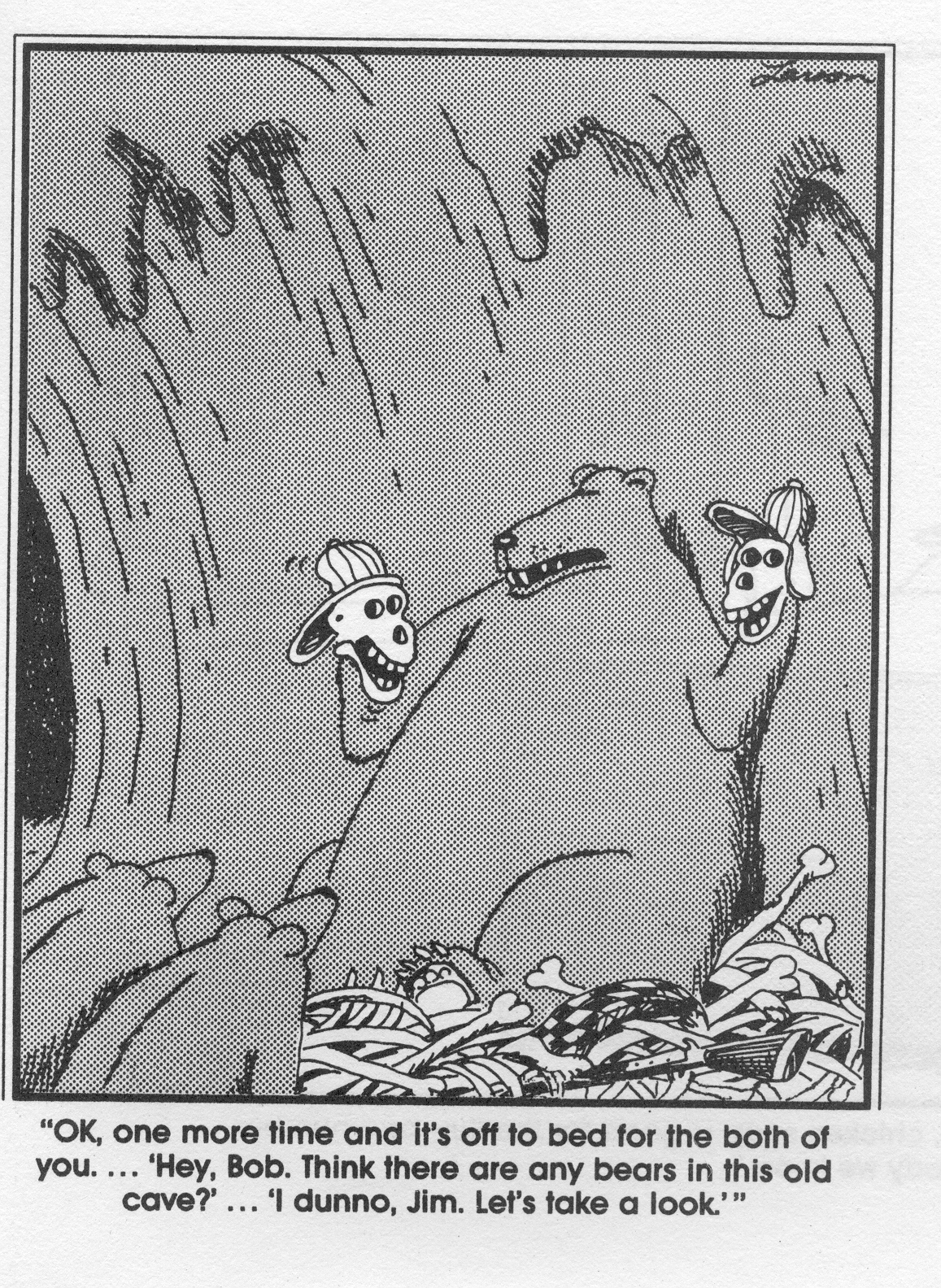 Behavior
BEAR BEHAVIOR – 1 
POSTURAL

Standing A bear standing on his hind legs is typically not expressing aggression. Bears generally stand on their hind legs to gain more information visually and through smell 

Stationary Orientation A bear may stand broadside to assert itself in some instances. In encounters with humans, it has usually been interpreted as a demonstration of size. 

Stationary Facing You If a bear is standing and facing you, it is certainly not being submissive. This is an aggressive position and may signal a charge. It is likely waiting for you to withdraw.
BEAR BEHAVIOR – 2A
VOCALIZATIONS

Huffs When a bear is tense, it may forcible exhale a series of several sharp, rasping huffs. A mother may also huff in order to gain the attention of her young.  This is frequently accompanied by stomping or slapping of one or both feet on the ground.  Huffing is concurrent with slap.  Generally a threat behavior.

Woofing A startled bear may emit a single sharp exhale called a woof which lacks the harsh quality of a huff. If her cubs woof, a mother will become alert to the situation.
BEAR BEHAVIOR – 2B
VOCALIZATIONS

Popping Sounds Females with young often emit a throaty popping sound, apparently to beckon their cubs when danger is sensed. A mother vocalizing in this manner should be considered nervous and extremely stressed. Bears other than sows also jaw-pop.  The movement is a snapping of the jaws and popping of the lips. Frequently a threat behavior.

Growling A clear indication of intolerance and possible aggression is coming when growls, snarls, and roars are heard. 

Bellowing
A hoarse, pulsing sound resembling the starter of a balky car that won’t start.  Generally a threat behavior.

Yawn Indicates tension. This behavior may result from the close proximity of another bear or human presence.
BEAR BEHAVIOR – 3

Non-rabid Salivation A clear sign of tension, excessive salivation may appear as white foam around the bear's mouth. Only severely distressed bears exhibit this characteristic. 

Stiff-legged Walking
This is sometimes associated with urination and may be part of territory marking or declaration.

Charging
The vast majority of charges are false charges one in which the bear stops before making final contact. The intensity of the charge or associated vocalizations may vary, but it is distinct in that it is an aggressive or defensive act clearly directed at another bear or human. Bears may charge immediately, as a sow fearing for her cubs, or may emit stressed or erratic behavior before charging.
BEAR BEHAVIOR – 4
CURIOSITY

Bears are normally curious animals, generally holding their ears erect.

They frequently stand upright when curious, and the most frequent behavior is smelling and sniffing.
Bears will generally smell a novel object or situation first.  Manipulation with forepaws follows.
Exploration of novel objects almost always involves chewing on it.
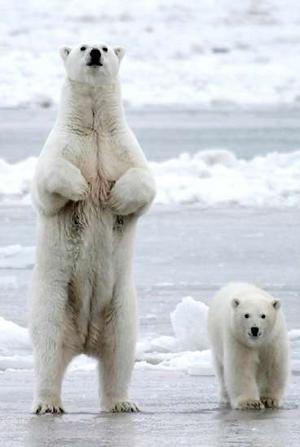 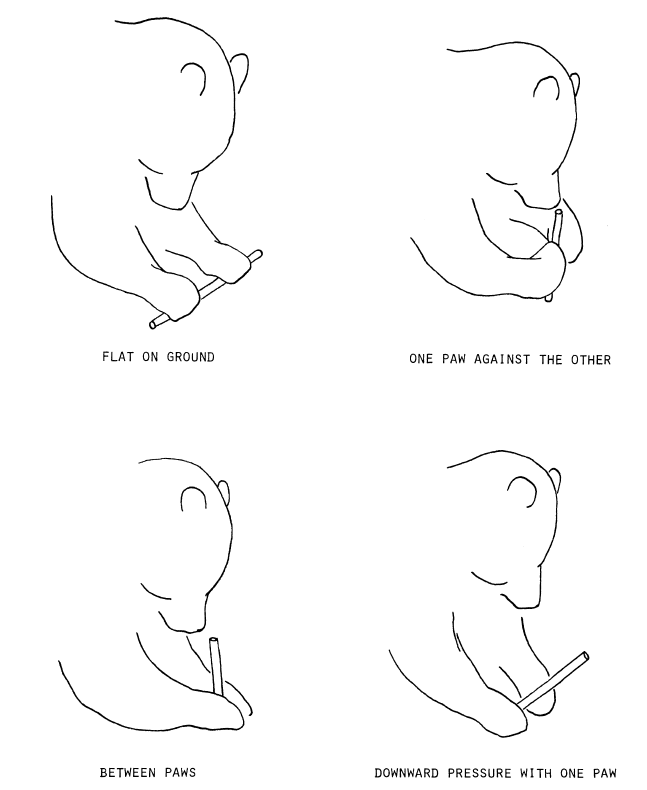 BEAR BEHAVIOR – 5
FACIAL EXPRESSIONS

Unlike other carnivores, bears do not have their lips attached to their gums. This means that they can make facial expressions and use their lips to suck in food, such as insects or honey.

Eyes gently closed is generally an indicator of lack of threat, calm.

Nose is very flexible, and can assume a variety of positions.

Unlike a human’s lips, which border our teeth – bear’s lips are large and extend greatly away from their teeth.  Grizzly bear lips are highly dexterous, and can be used to grasp and manipulate objects
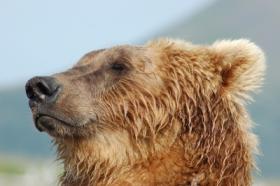 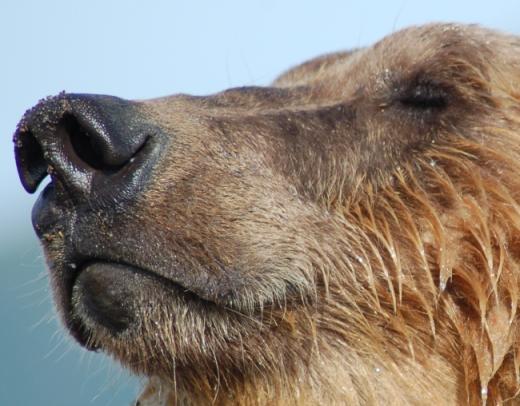 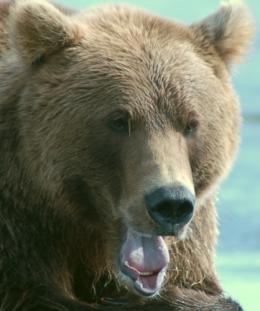 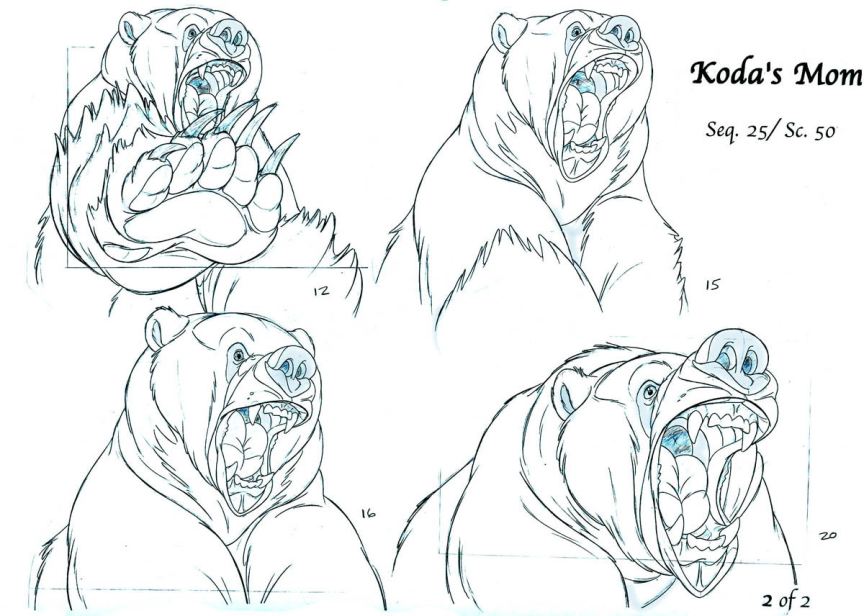 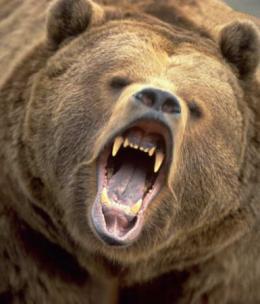 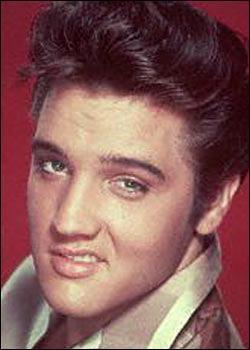 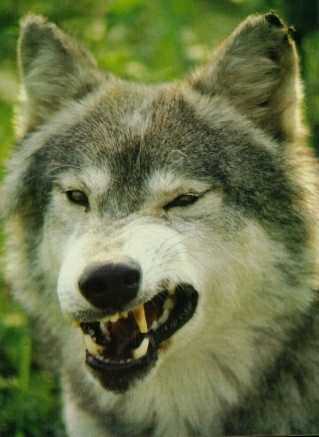 The key is the exposure of the canine.
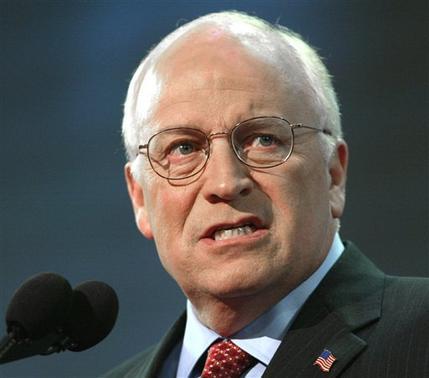 RABIES IN BEARS

Bears rarely get rabies.  The few records of rabies in bears are in polar bears.

Sequence of symptoms in rabid bears:

If infected, rabies incubation is a fairly long period – as little as five days, but much as a month.
Sequence of symptoms in rabid bears:


Initial symptoms include irritability and aggressive behavior – this frequently precedes stereotypical salivation.
Excessive salivation
Lethargy plus salivation.  Mouth hanging open and tongue hanging.  Lips flaccid.
If there is movement, head is generally carried lower, and hind legs spread farther apart than normal.
Increase in respiration frequency.
Paralysis, generally of the hind limbs – they try to pull themselves along with only forelimbs.
Convulsions.
Convulsions and seizures.
Elevated temperature, panting, continued heavy salivation.
Death.
Hunting
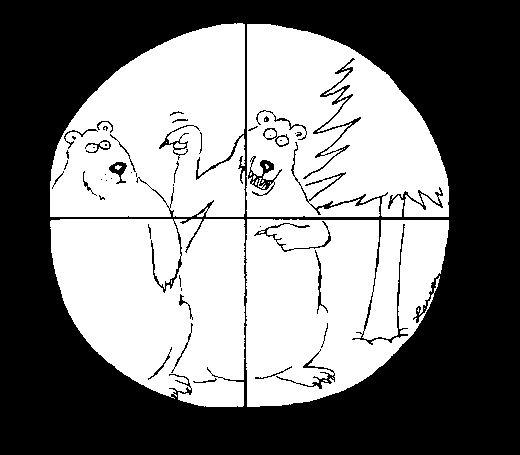 HUNTING OF BEARS – 1 

Medieval – use of bear spear.  Also used groups of dogs.

Norse – Knifing, considered a rite of passage.

Russian Far East – snaring - lasso-like rope loop is hung across a path which bears are known to frequent; its end is tied to a tree. The bear passes through the rope as it walks by and the lasso tightens around its body as it continues to move. Eventually the bear becomes so entangled within the rope that it can no longer move. After a few days, the hunter arrives to finish off the immobilized animal.

Modern – firearms and archery.
HUNTING OF BEARS – 2

The Bear Spear is often characterized as being shaped like a “bay leaf”.
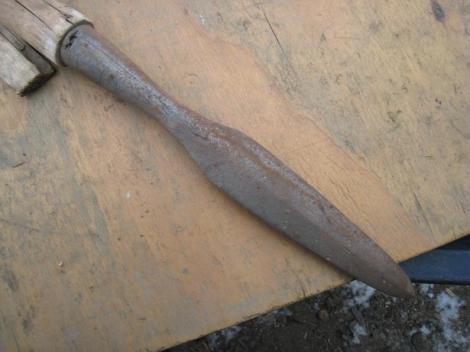 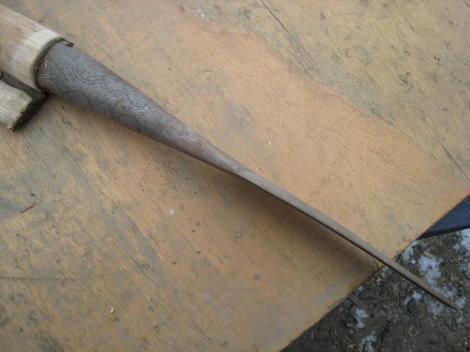 HUNTING OF BEARS – 3

Bears have few if any natural predators, therefore, when threatened, they often stand upright for clearer view

This is clearly disadvantageous when being hunted by humans with weapons.
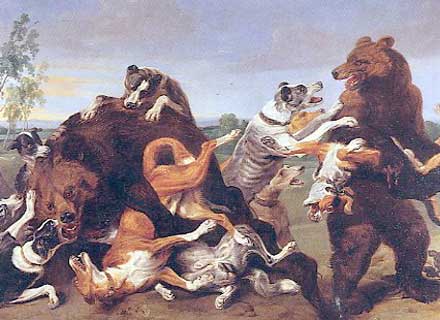 HUNTING OF BEARS – 4
Medieval Hunting of Bears

Generally gentleman hunters on horseback were accompanied by servants on foot with bear spears.

They were frequently accompanied by dogs; ether very robust dogs (e.g. mastiffs) or very fast dogs (e.g.greyhounds).
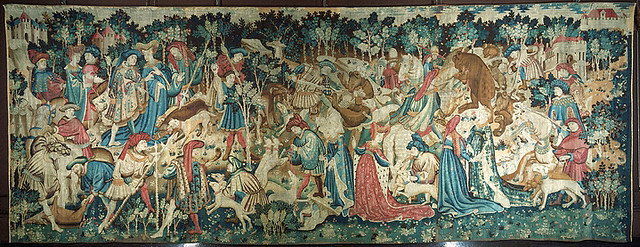 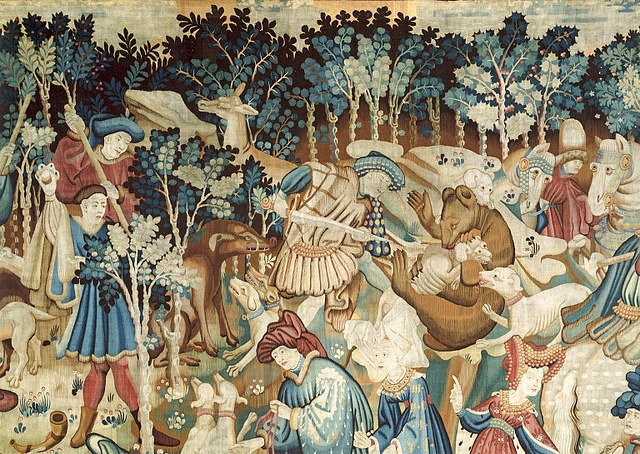 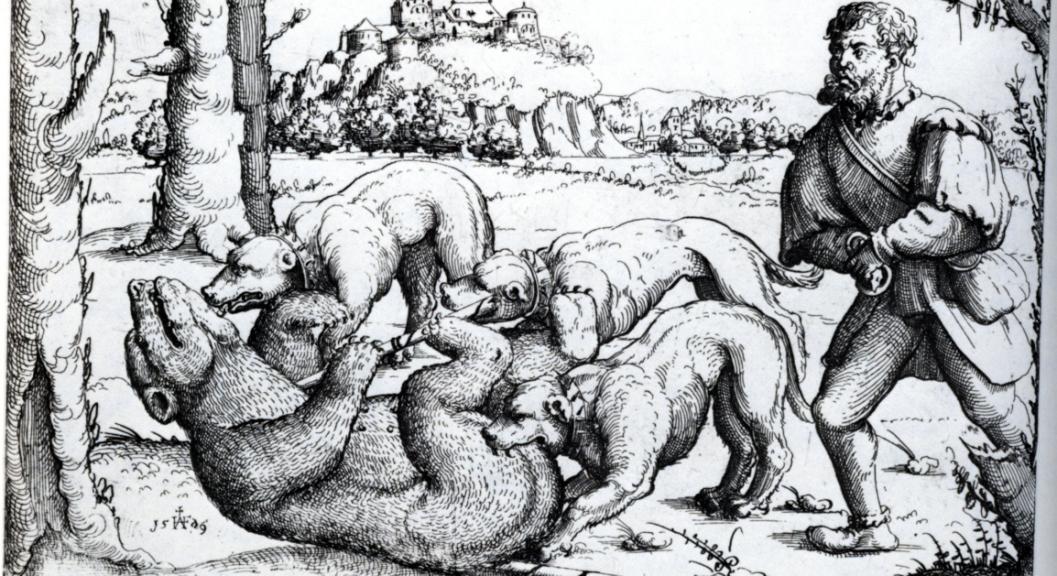 HUNTING OF BEARS – 5

Modern:  Archery and Firearms
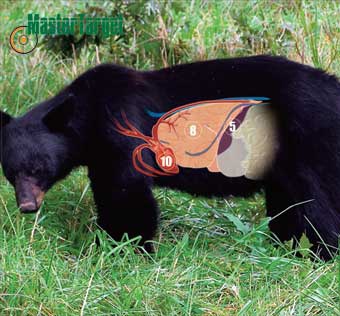 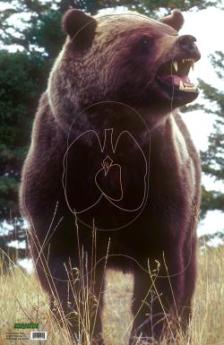 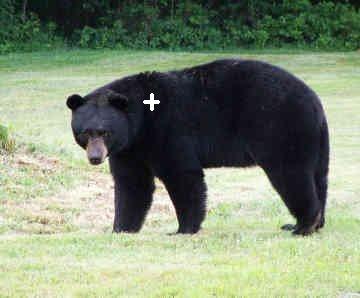 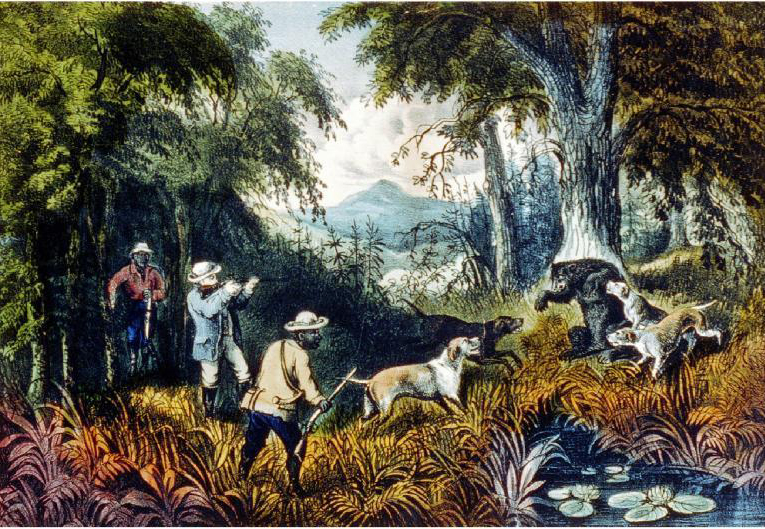 Bears Hunting Behavior
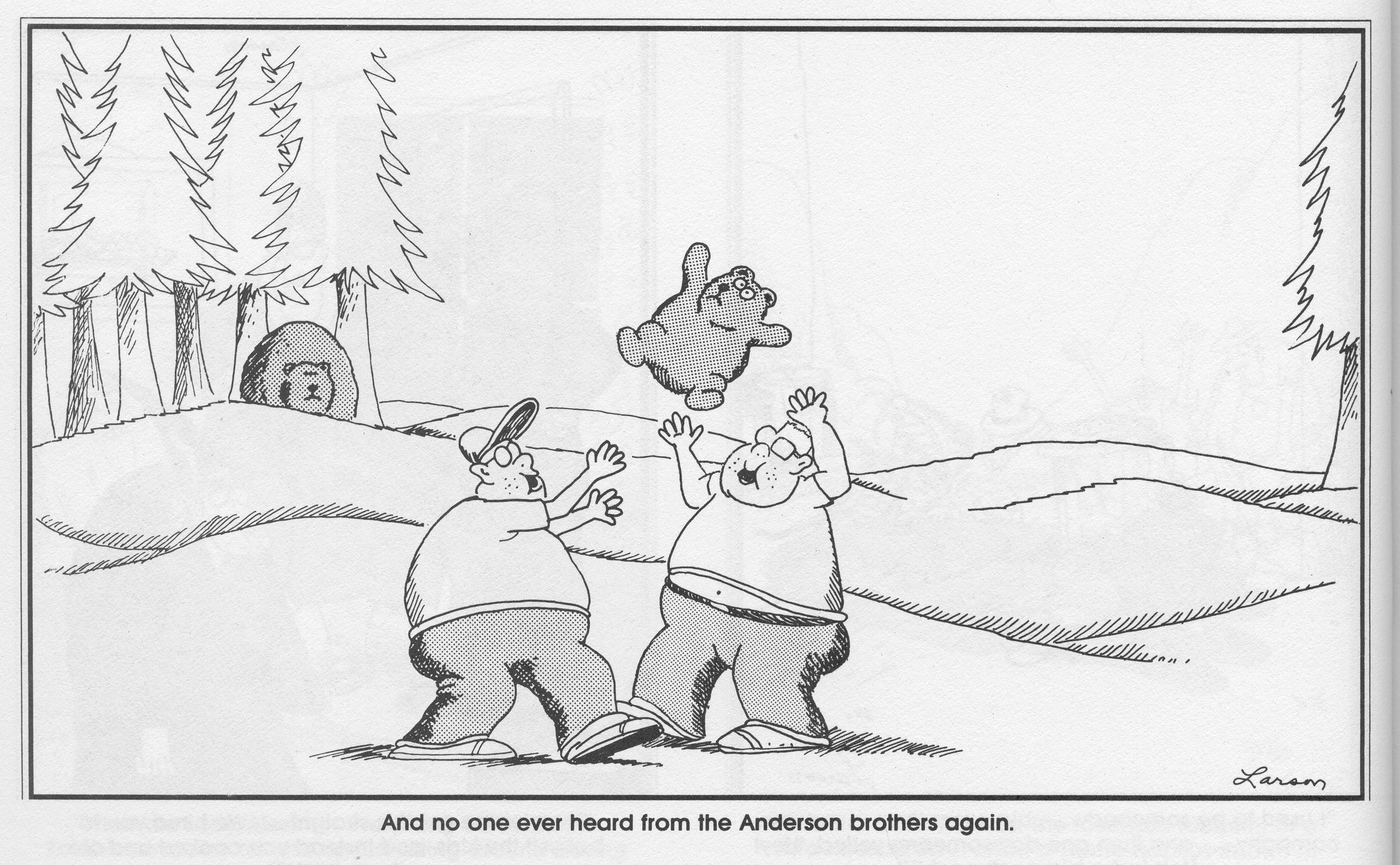 BEAR HUNTING BEHAVIOR – BROWN/GRIZZLY

Omnivores that can derive as much as 85-90% of food energy from vegetable matter.

However, will gorge when meat/fish are available.

Will occasionally prey on large mammals, but will preferentially attack smaller and weaker individuals.

When hunting, bear frequently pins prey to ground and tears or eats prey alive.

Rarely kill by hitting with powerful forearm mass to stun prey or break the neck.

Will feed on carrion.

Frequently steal food from smaller predators such as wolves or others.
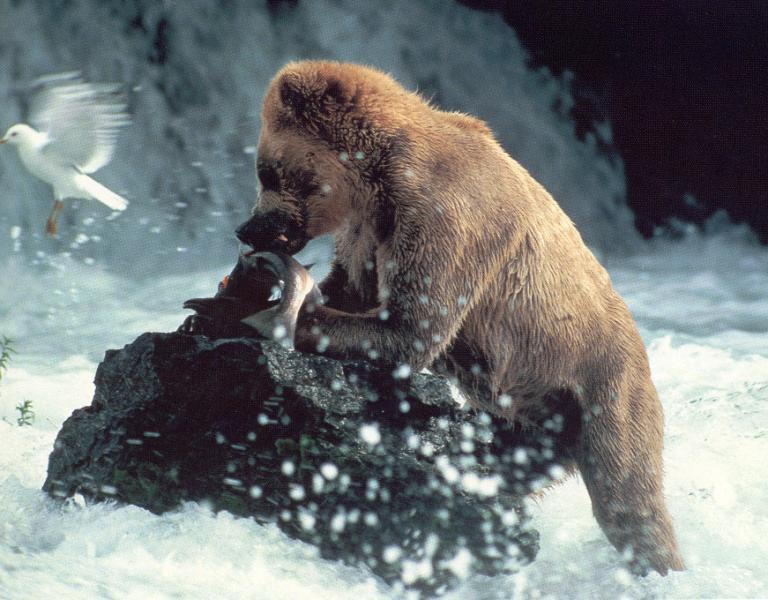 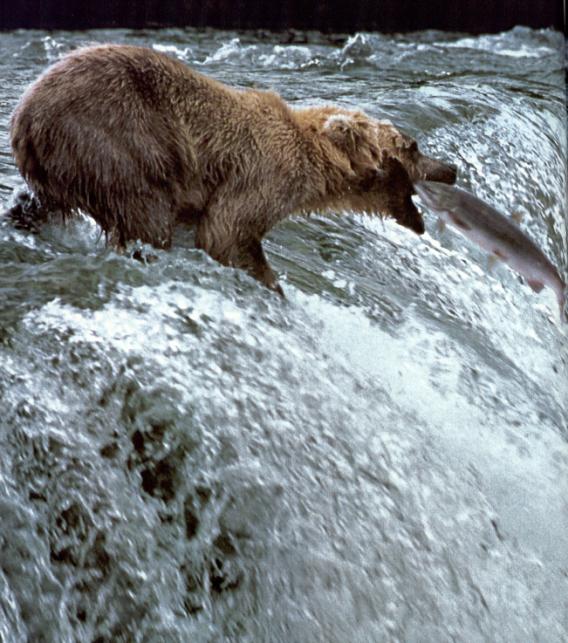 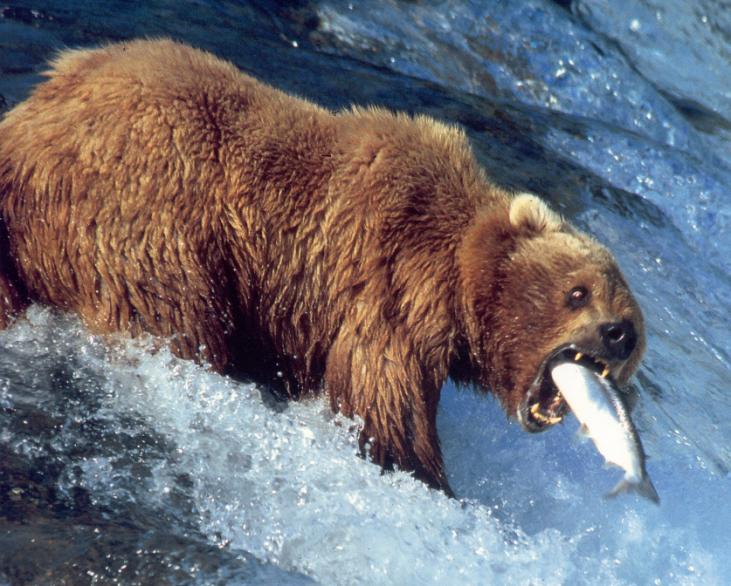 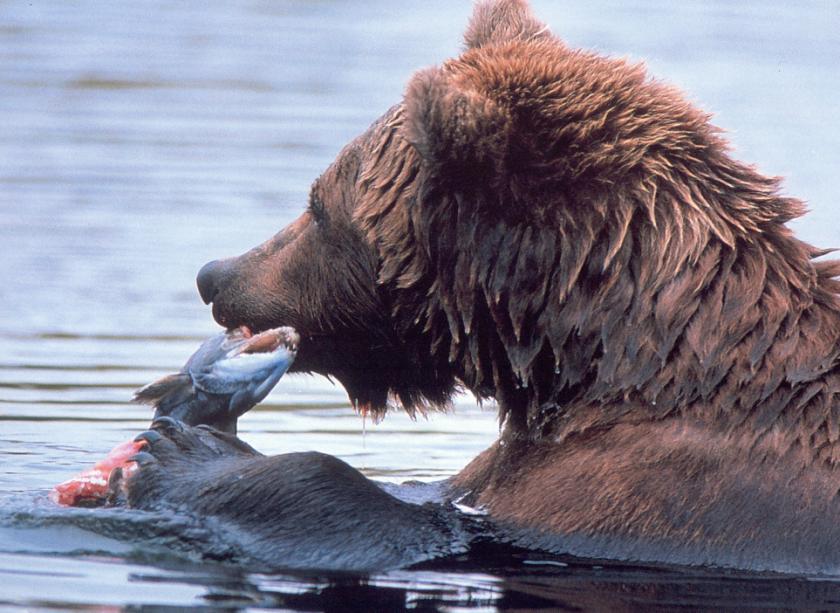 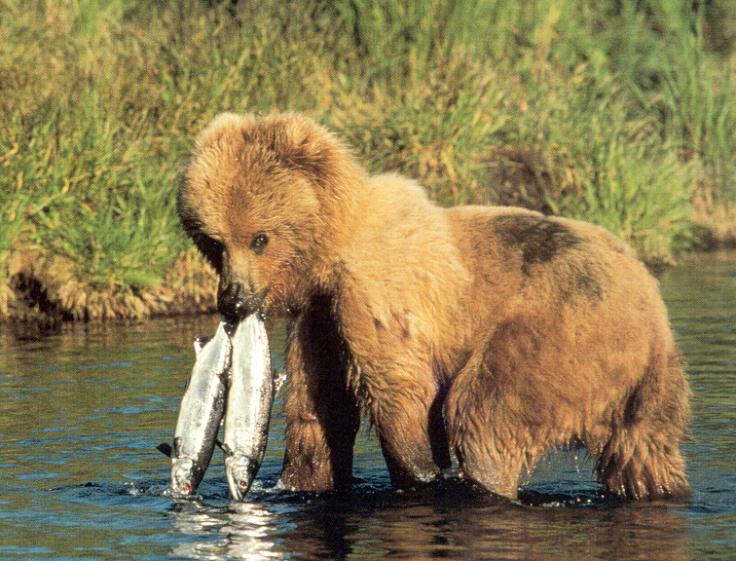 BEAR HUNTING BEHAVIOR – POLAR

Polar bears’ main prey and favorite food is the ringed seal. Polar bears usually catch ringed seals when seals surface to breathe at openings (leads) in the ice or at breathing holes called aglus
.
They will also stalk seals, mostly after determining their sleep/wake cycles.

They will feed on carrion, particularly that of walruses and whales that get trapped in small openings in pack ice.

ICE IS CRITICAL FOR ACCESS TO PREY.
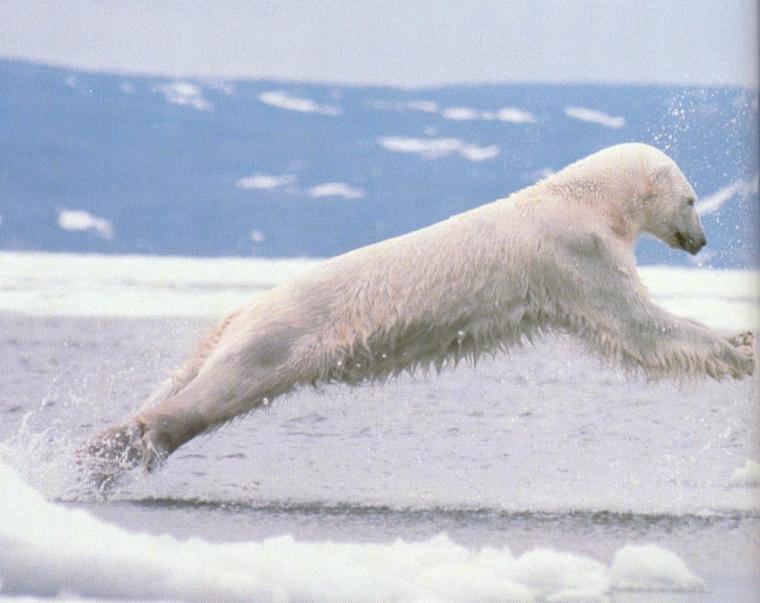 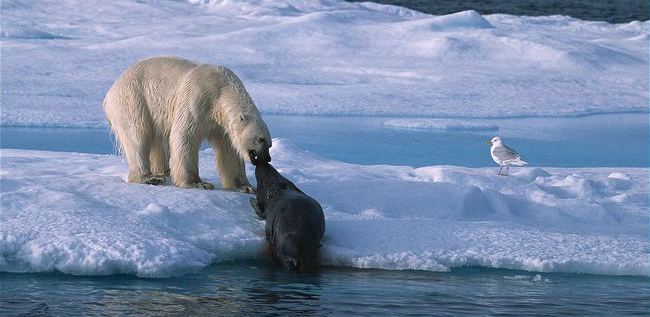 Polar bears’ main prey and favorite food is the ringed seal.
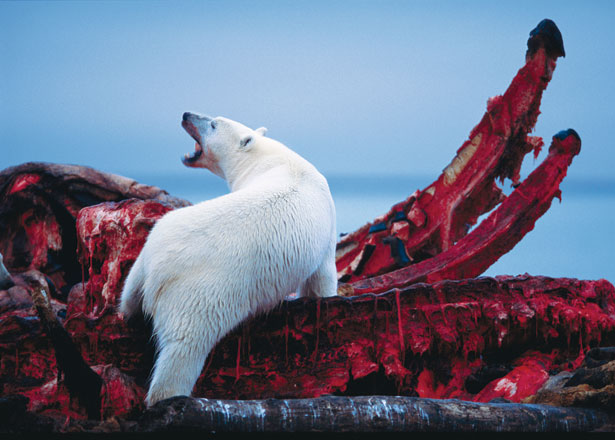 They will feed on carrion.